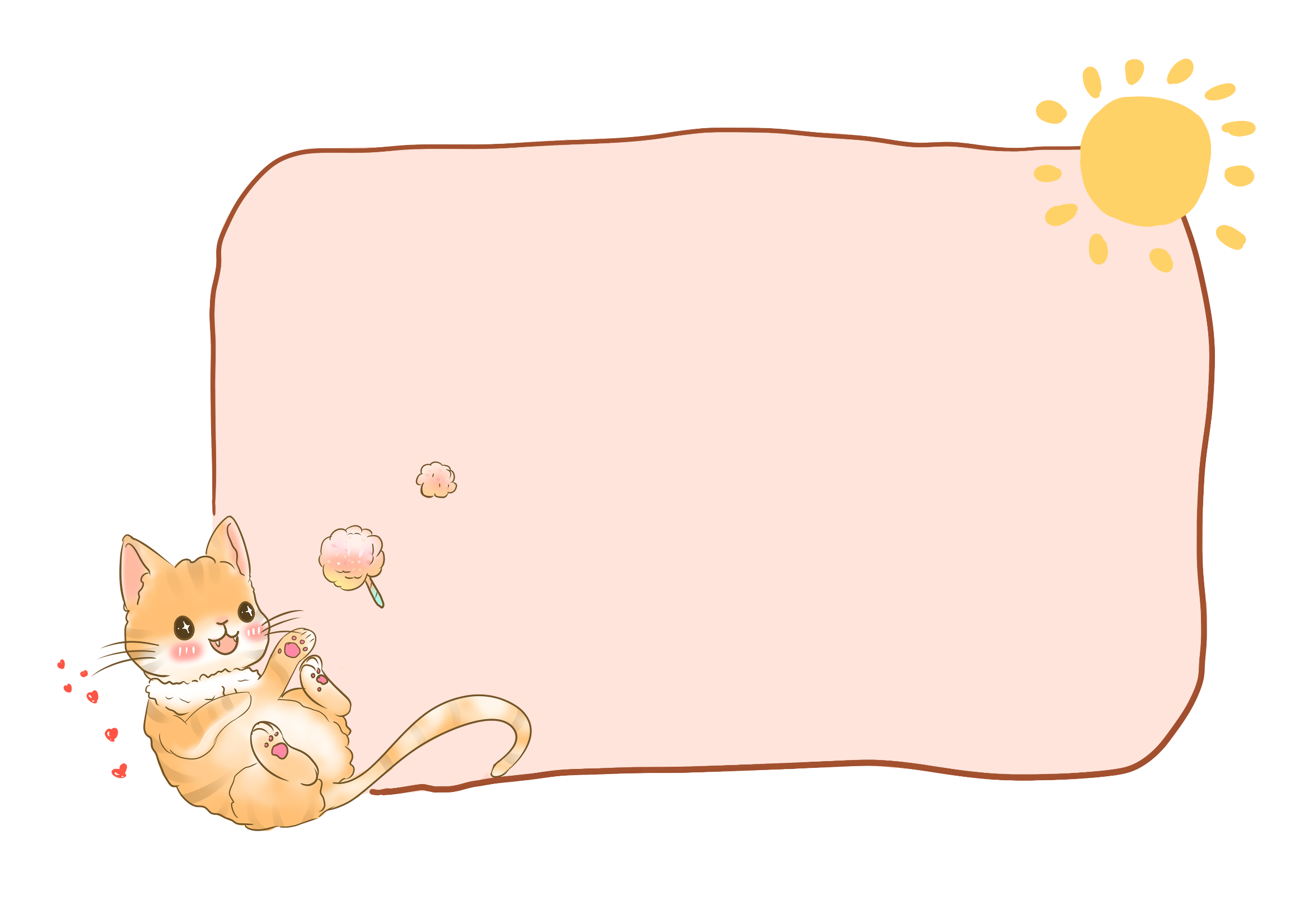 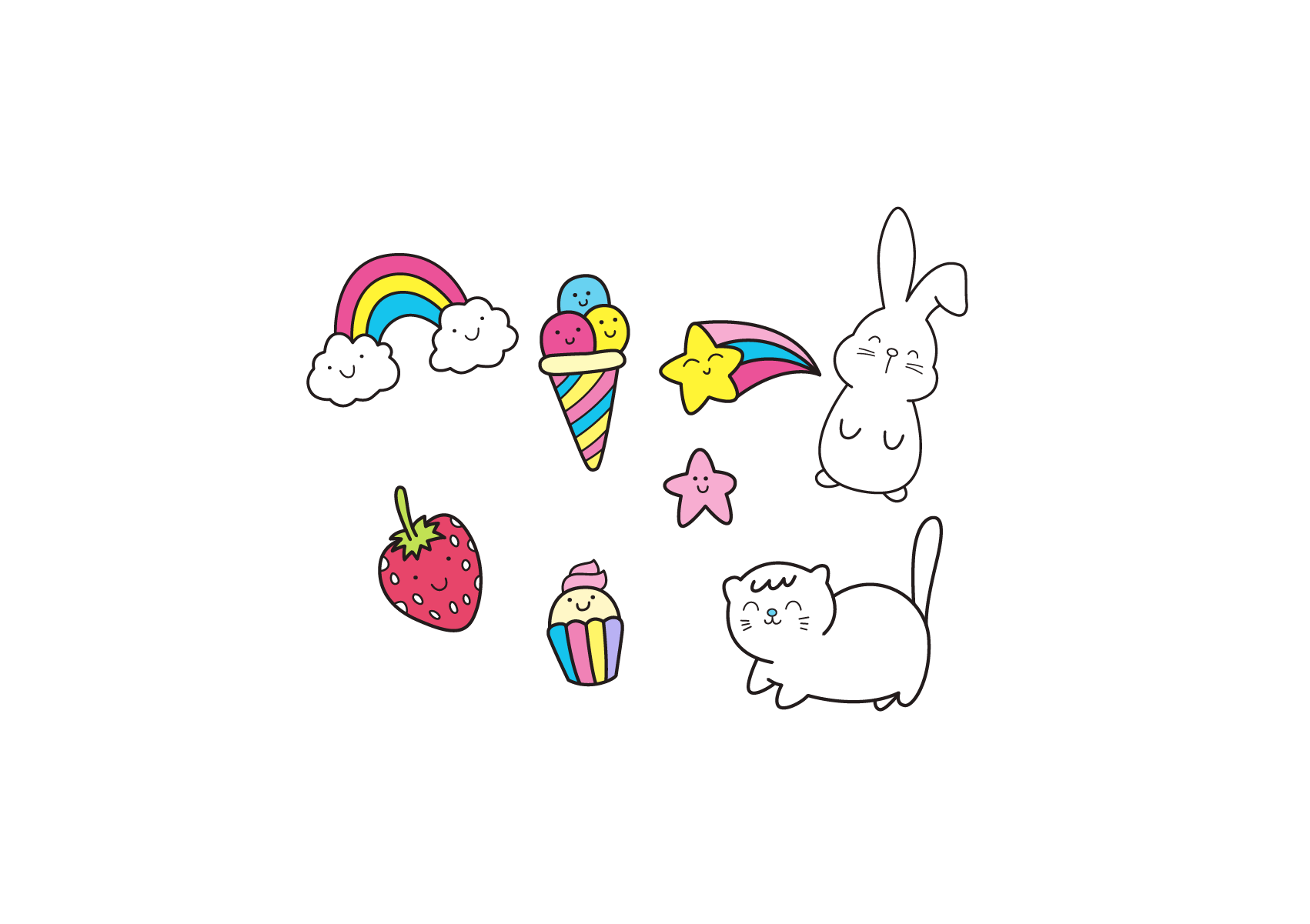 Theme 8
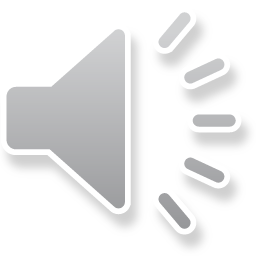 PHONIC
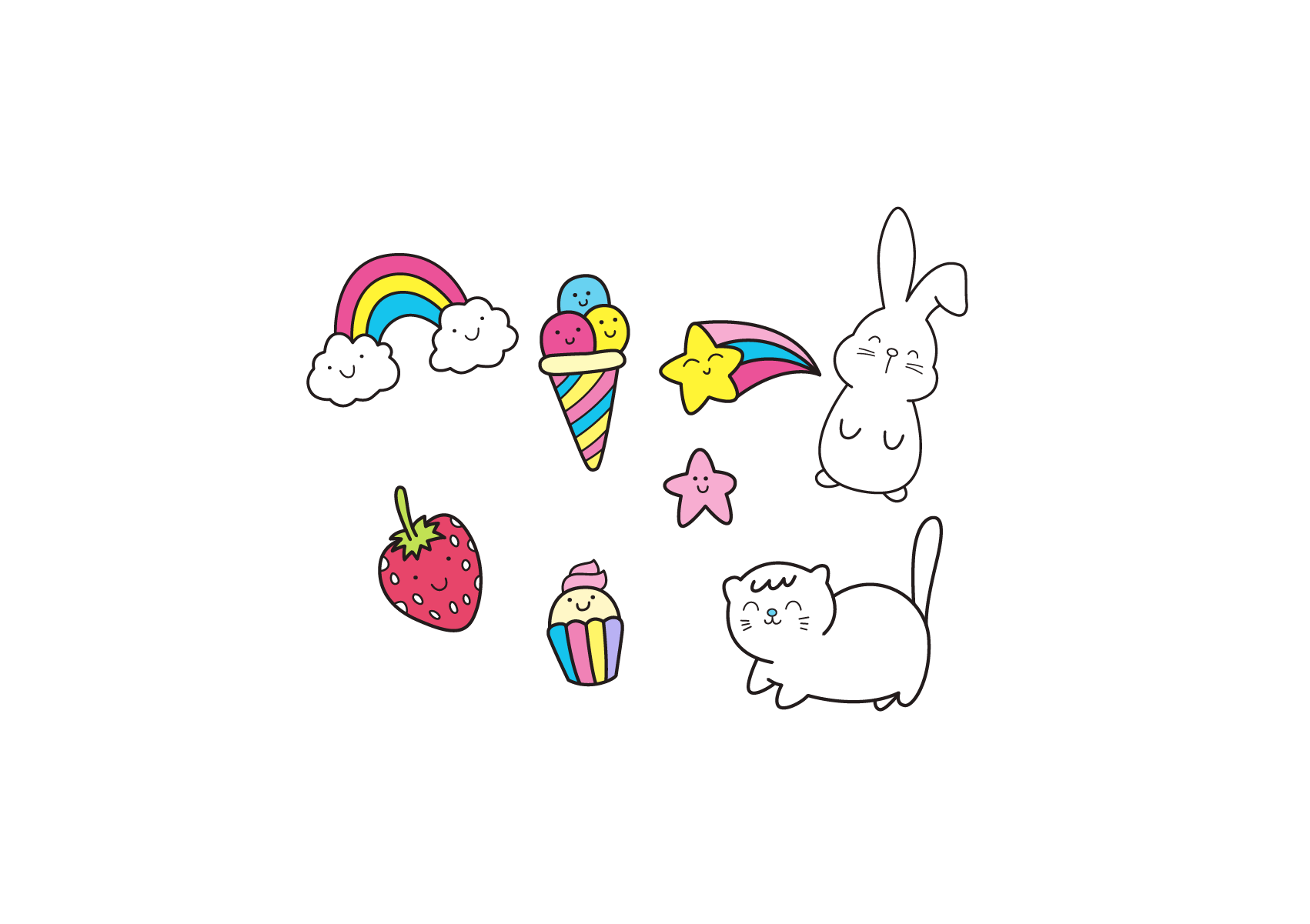 Lesson 1
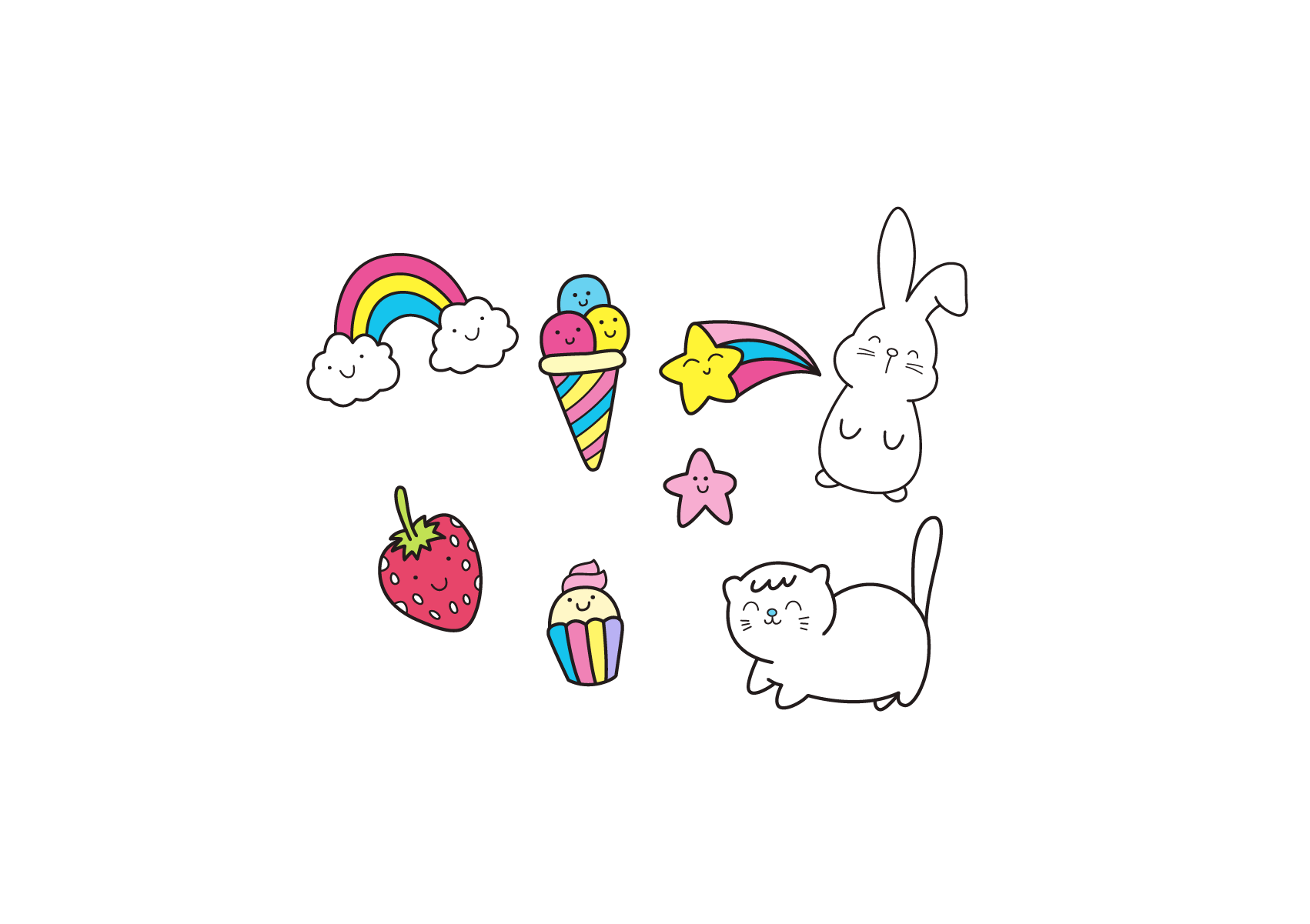 Content
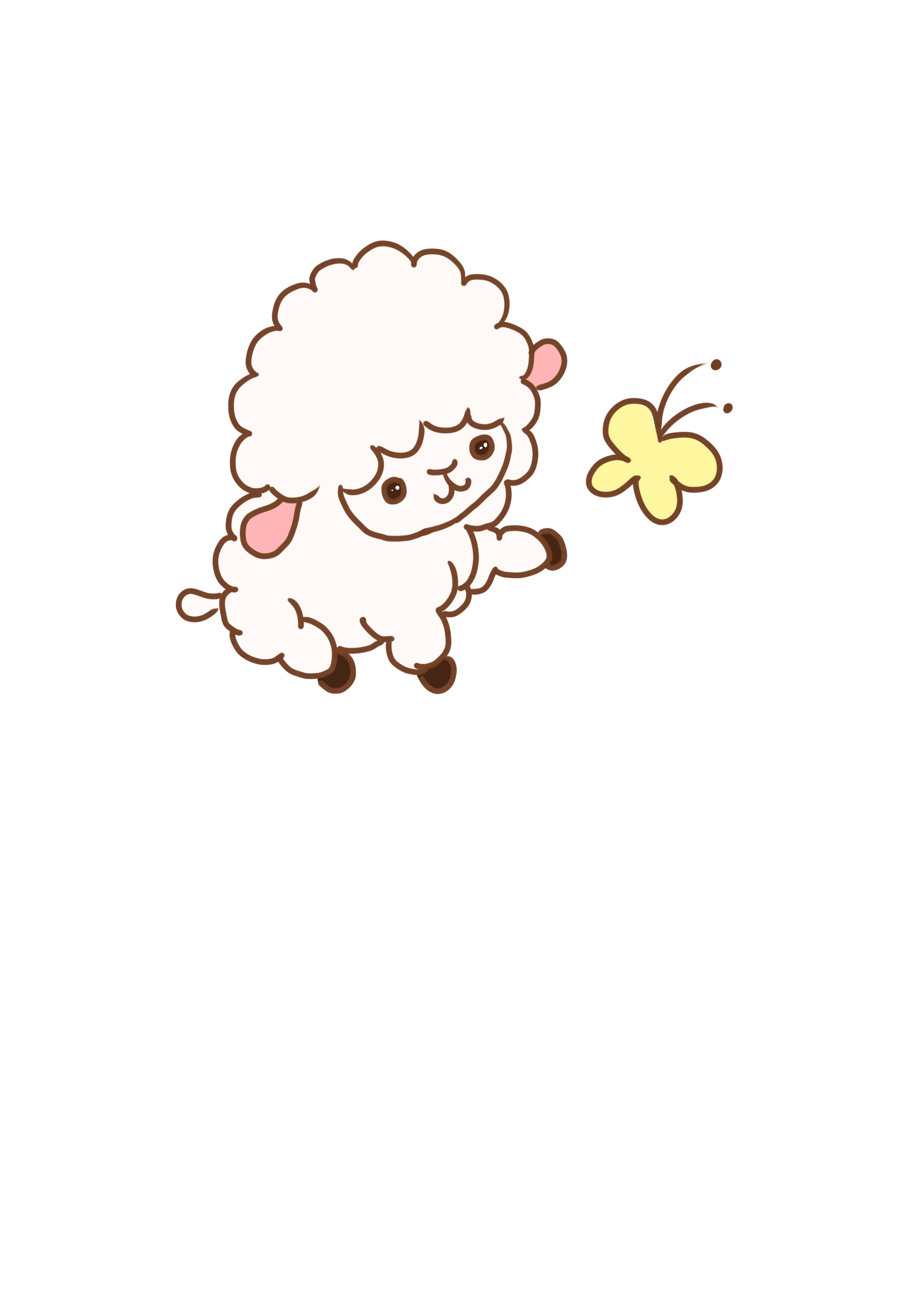 01
WARM UP
02
REVIEW
03
PHONICS
04
GAME TIME
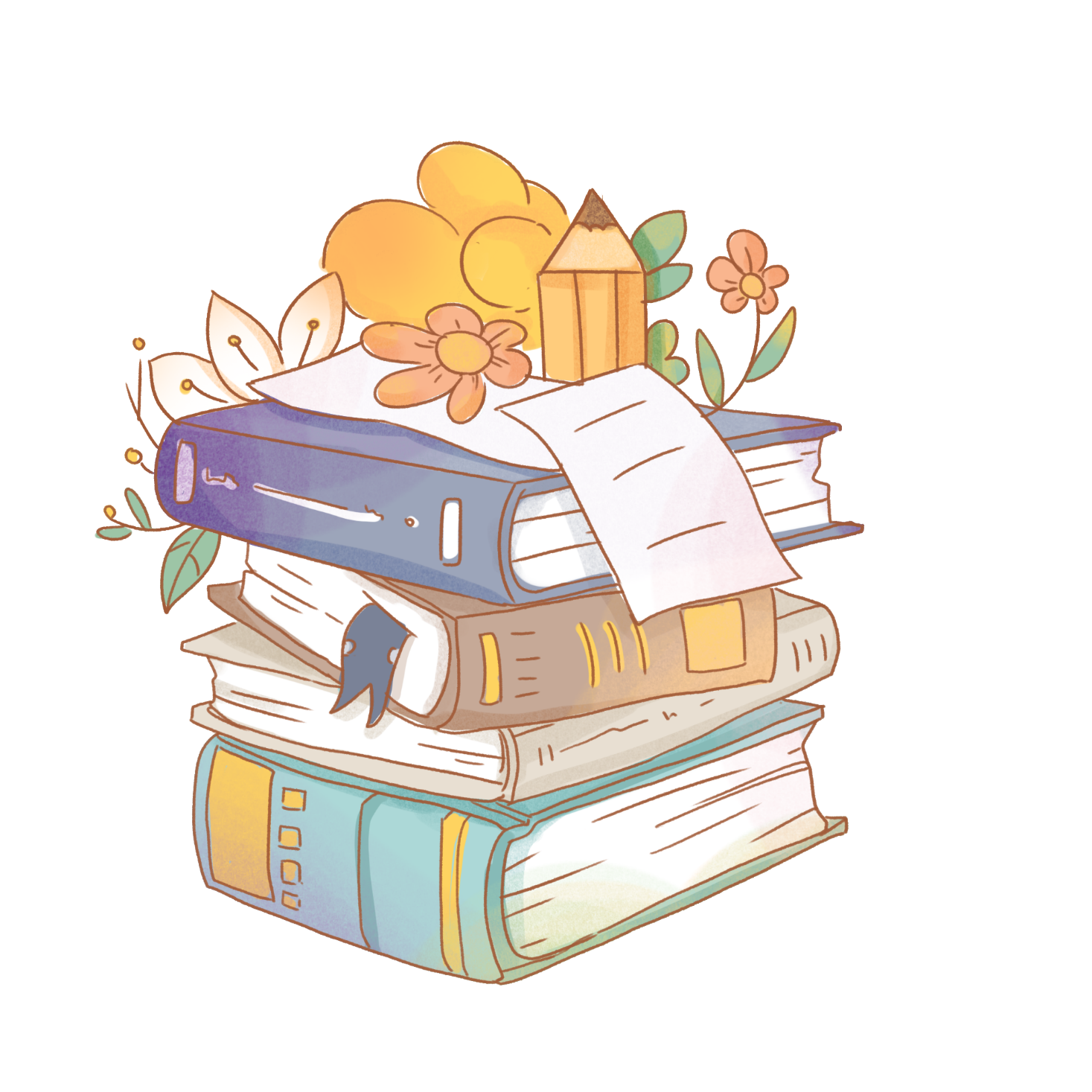 WARM
UP
1
bus
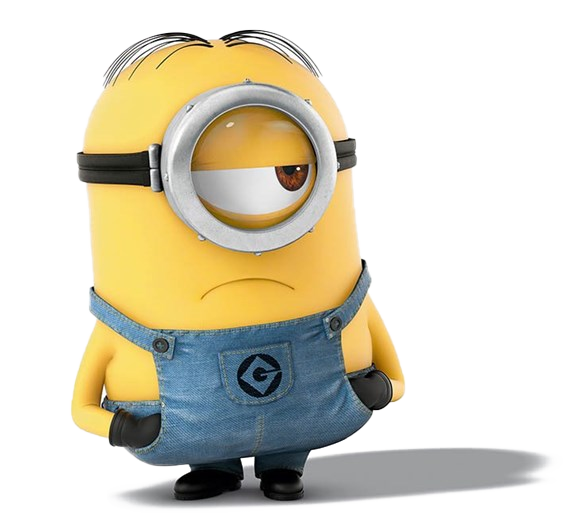 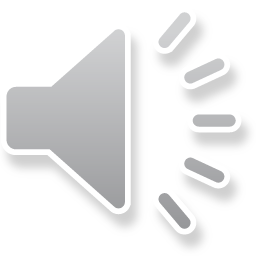 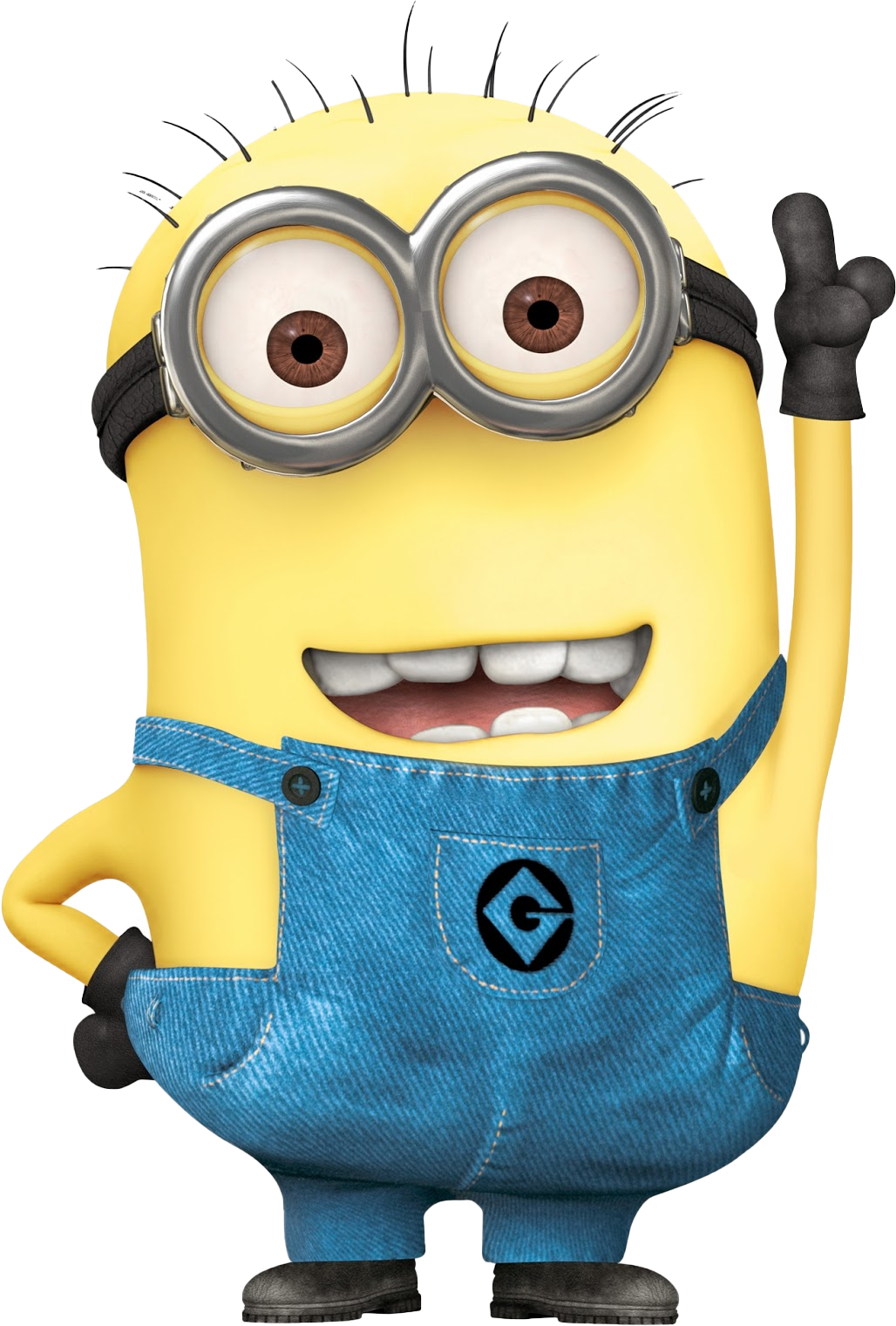 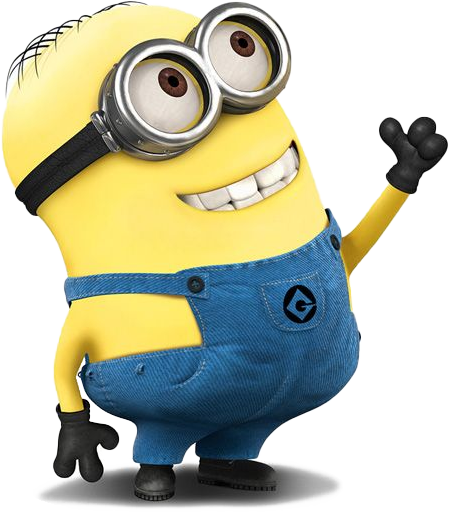 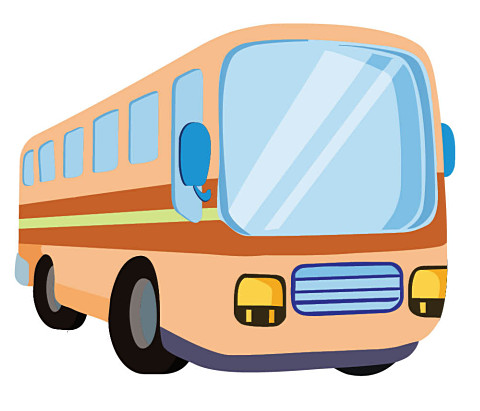 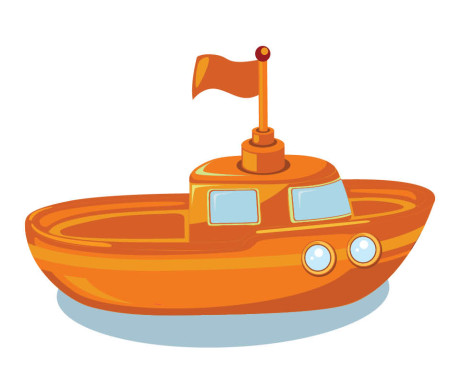 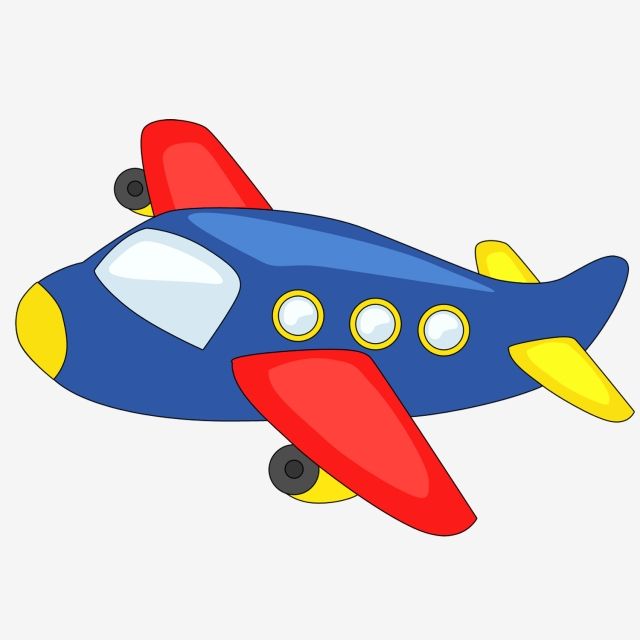 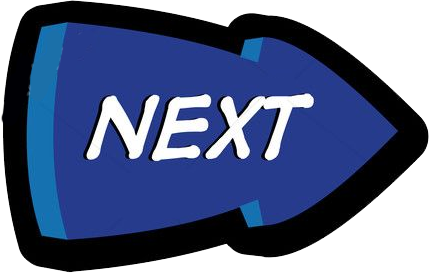 motorbike
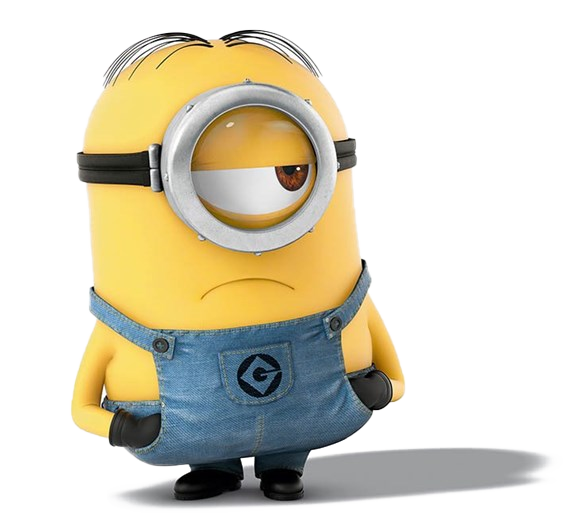 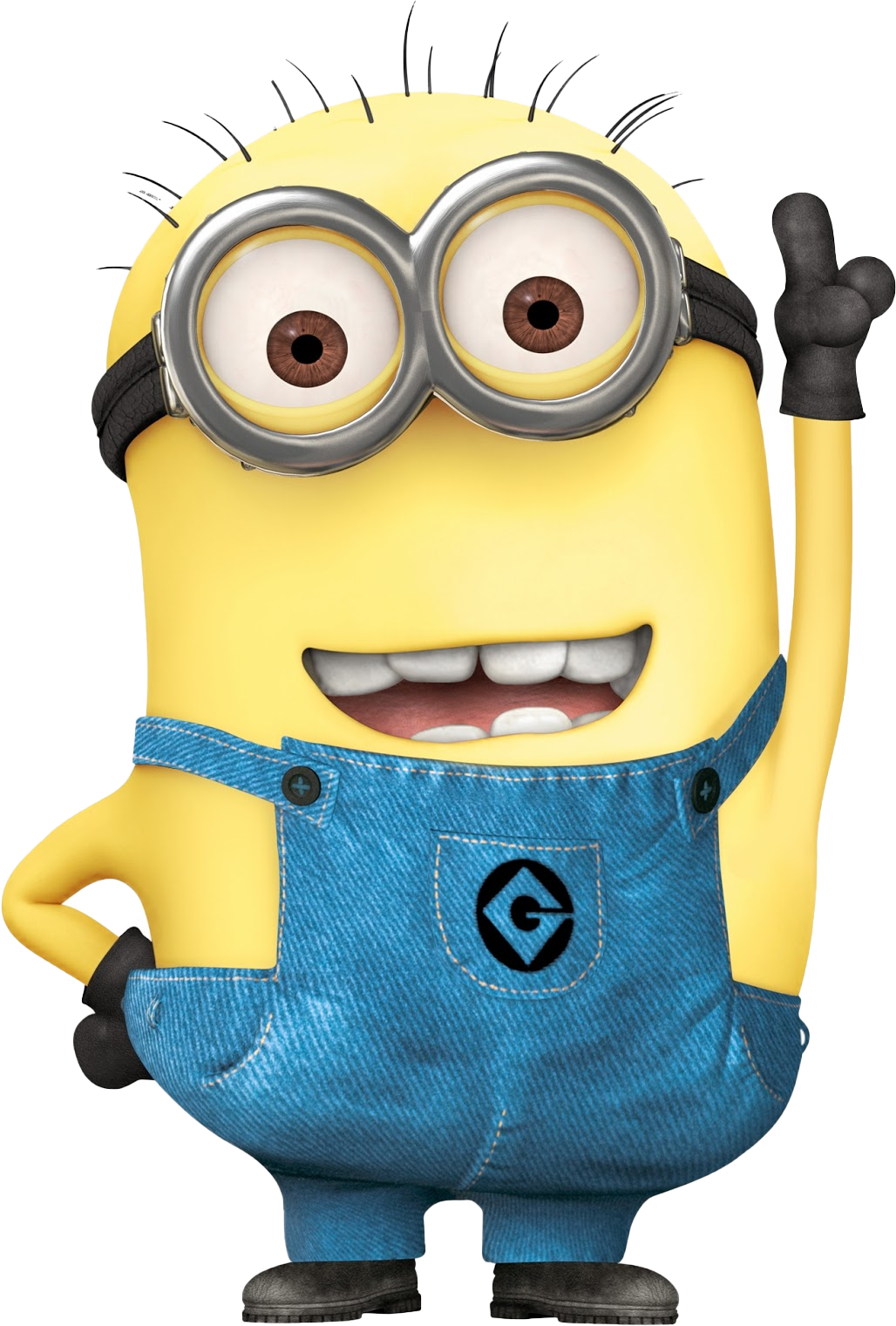 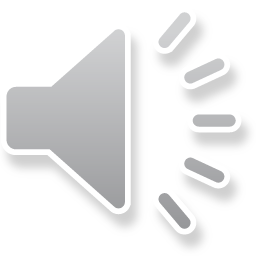 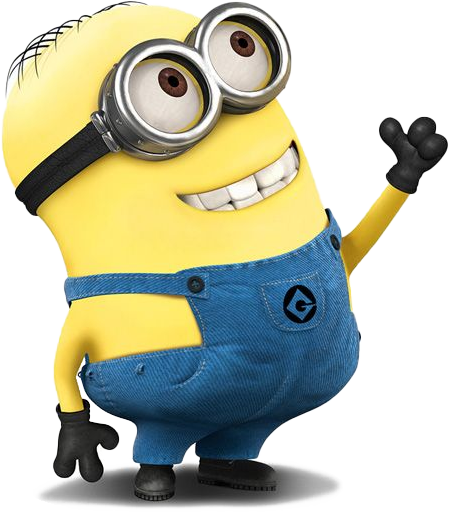 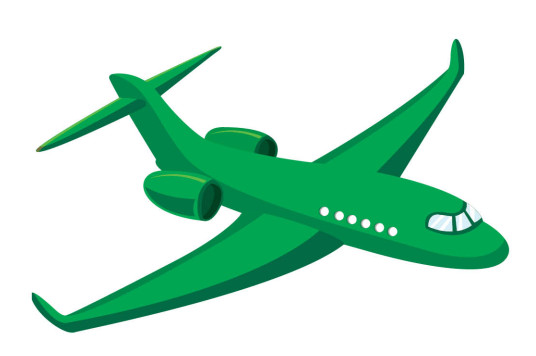 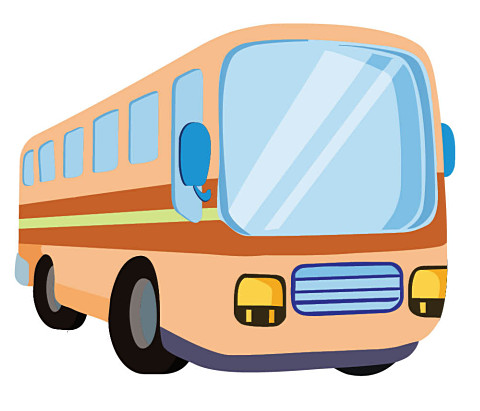 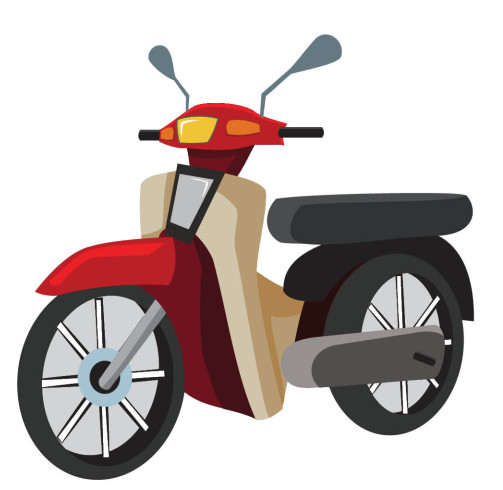 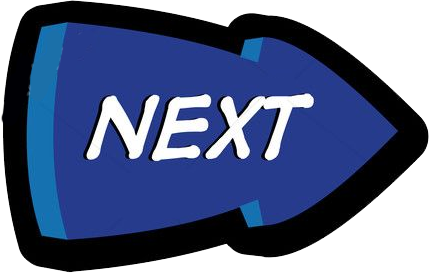 boat
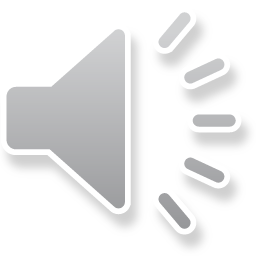 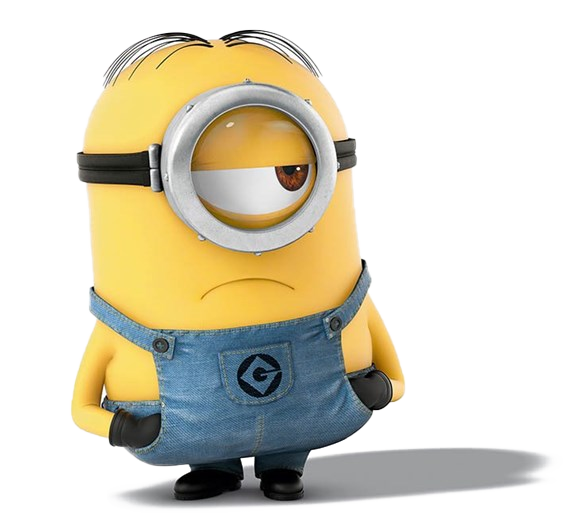 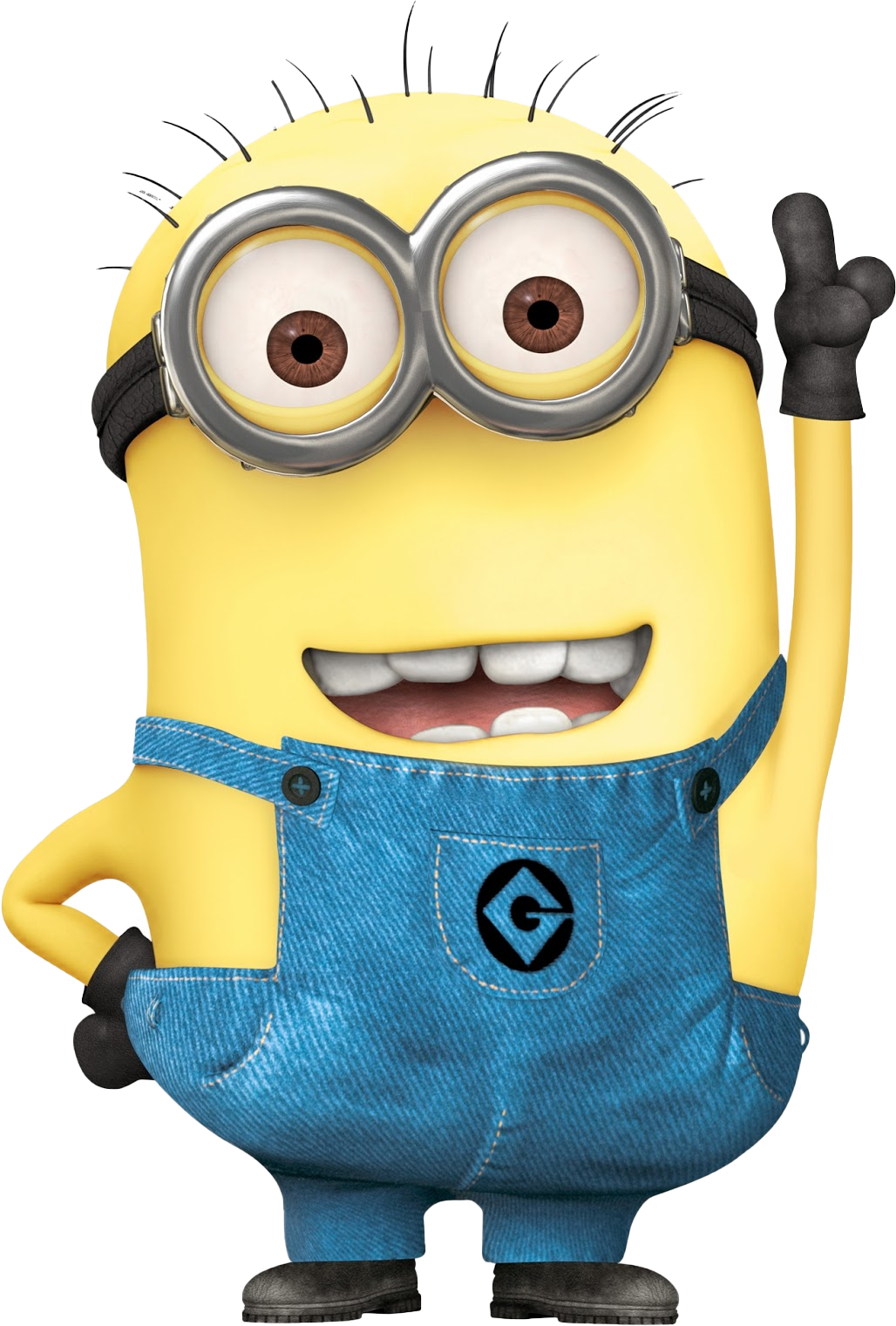 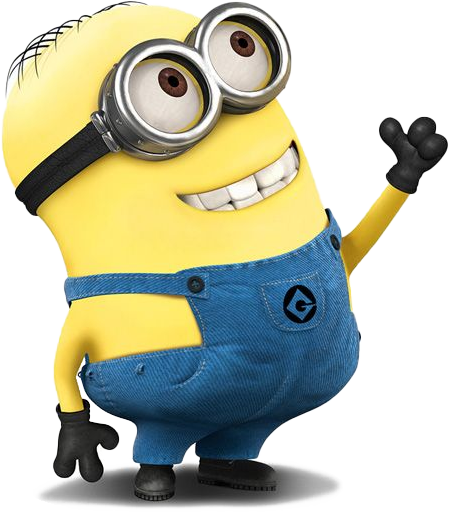 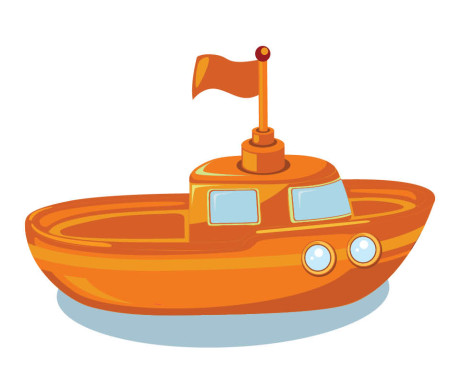 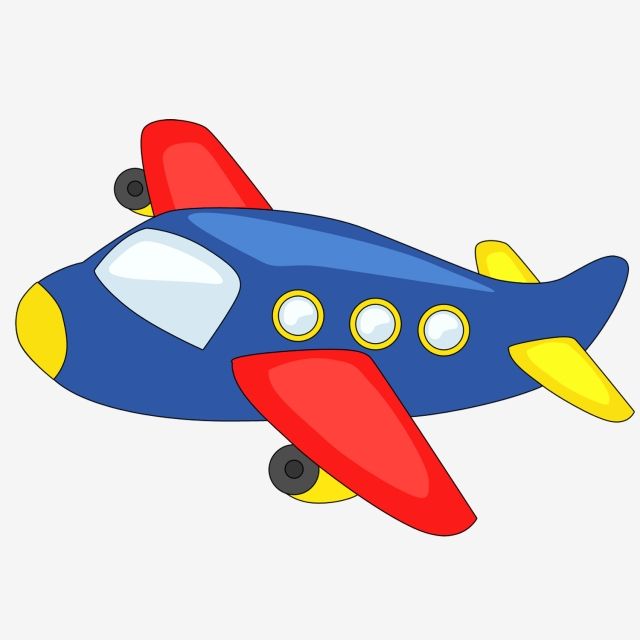 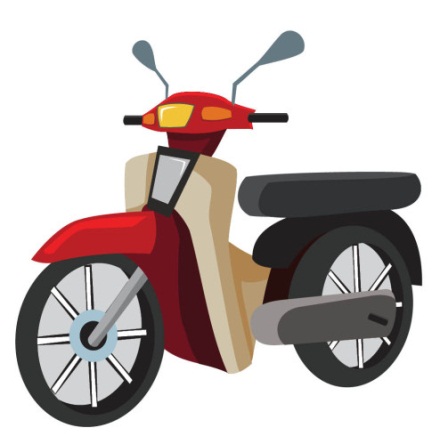 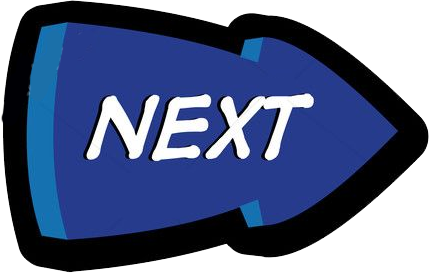 plane
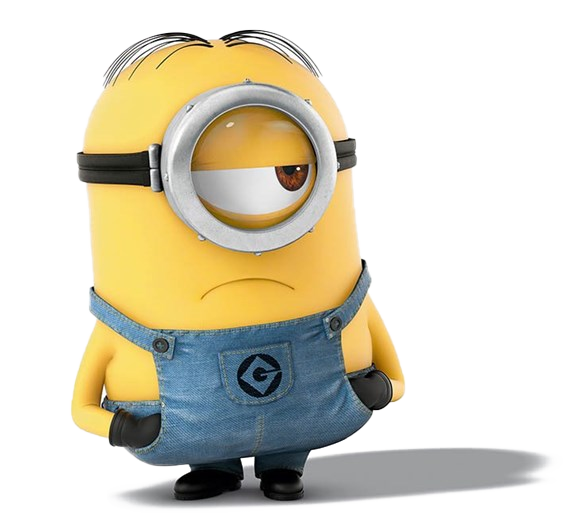 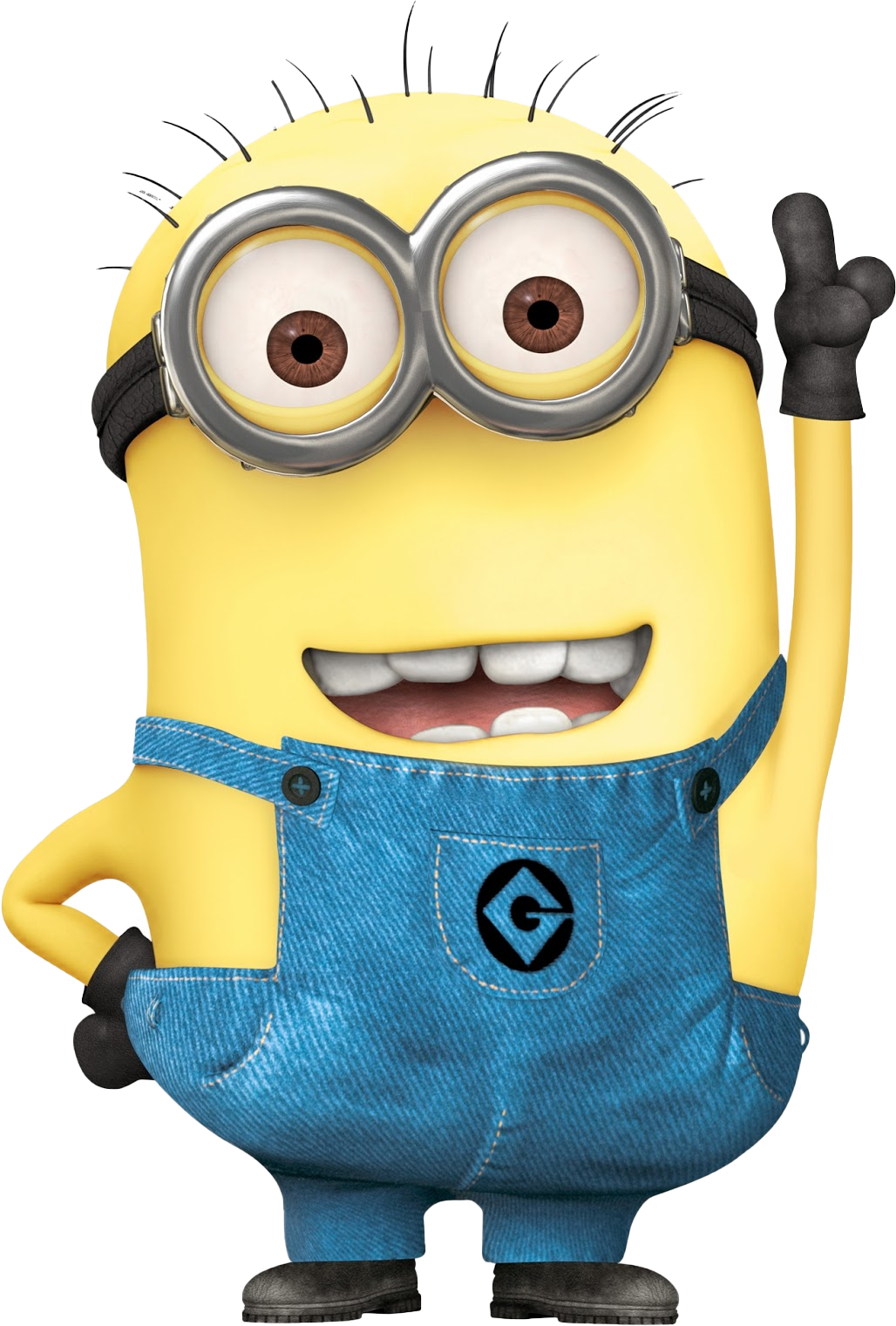 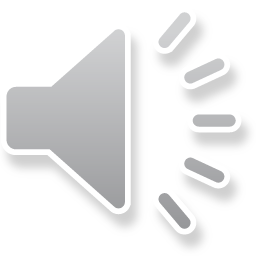 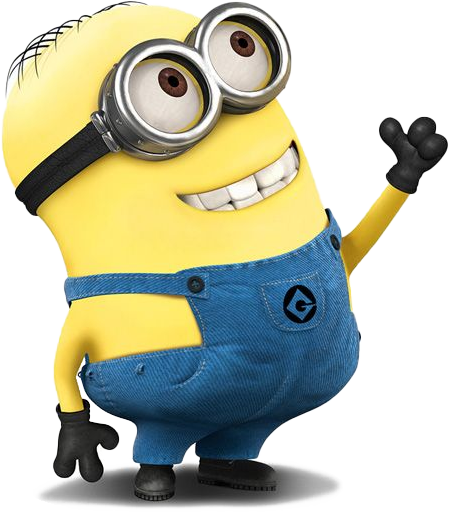 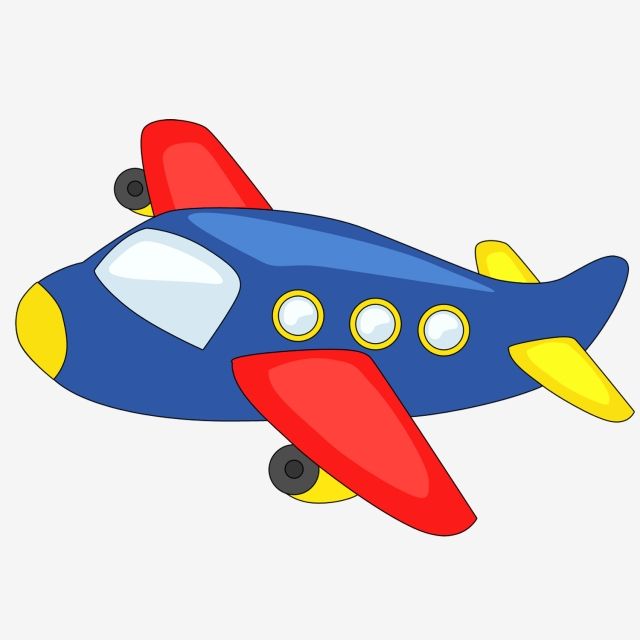 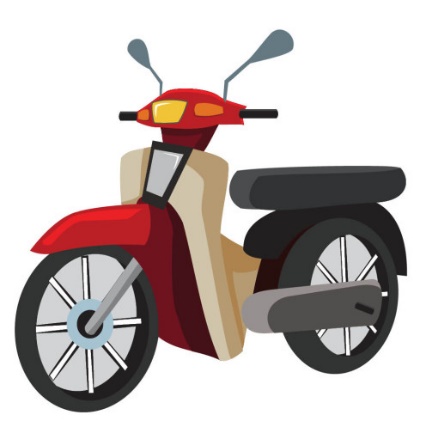 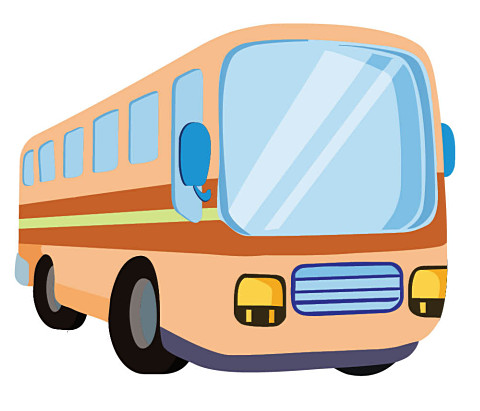 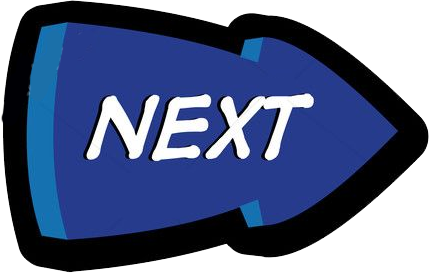 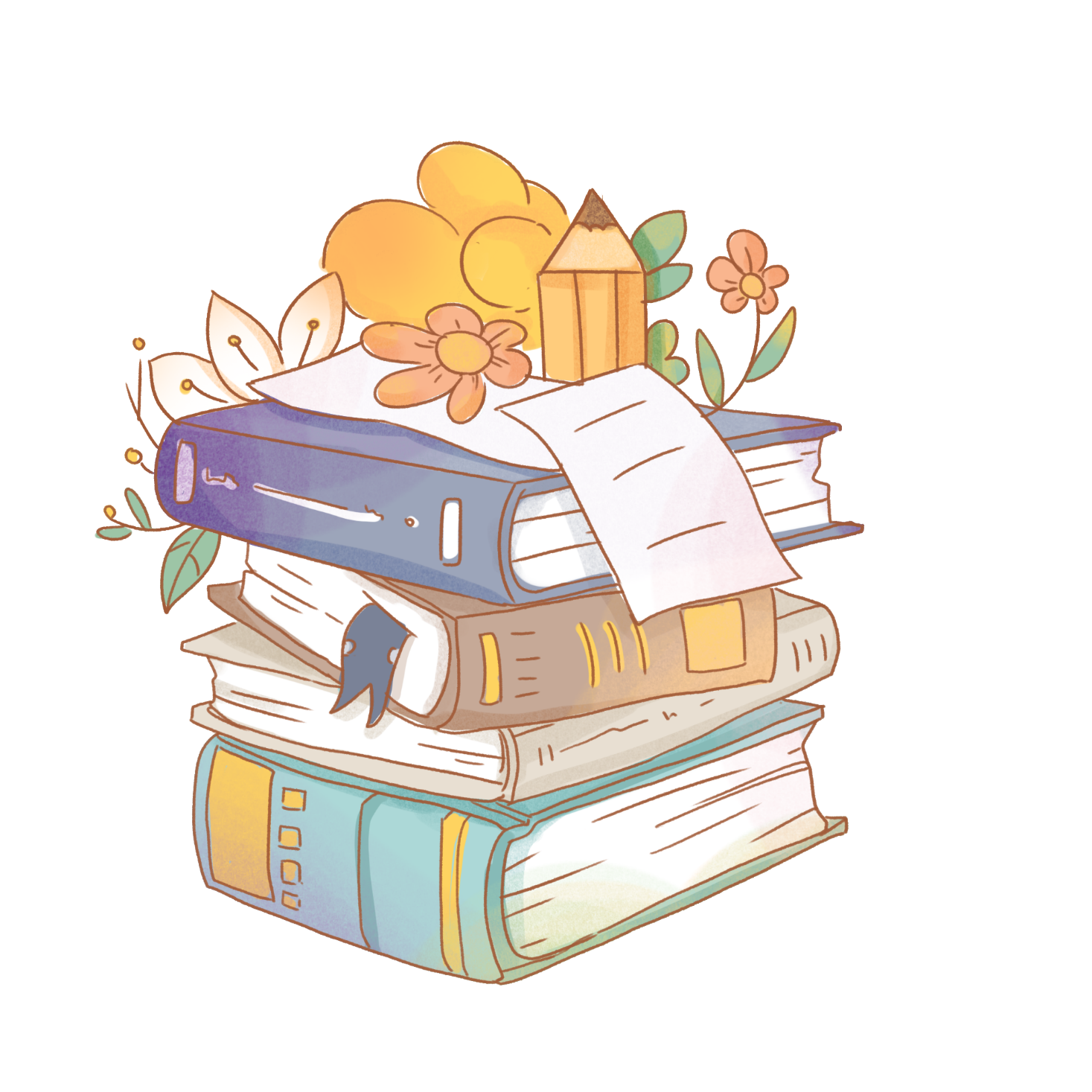 2
REVIEW
a
Yes, I can.
Can you see the…..?
x
No, I can’t.
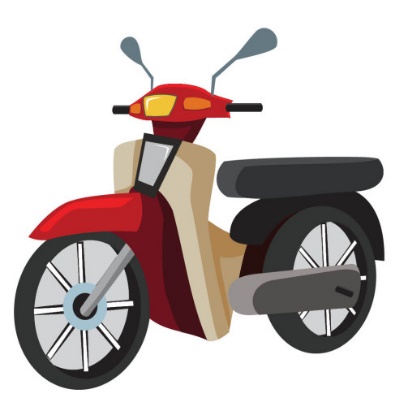 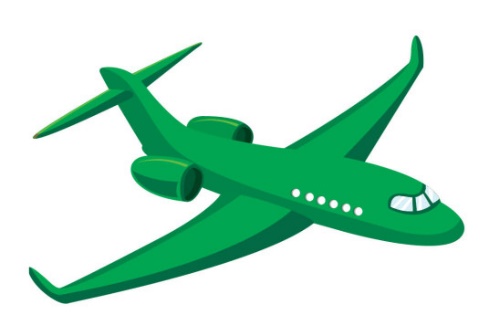 plane
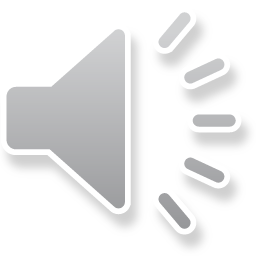 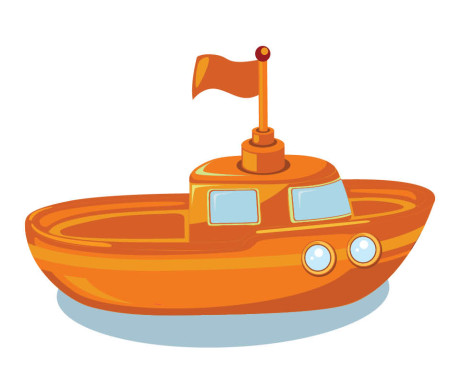 motorbike
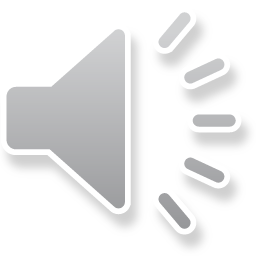 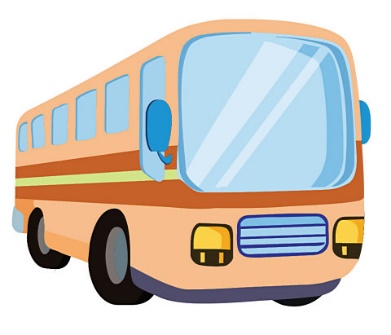 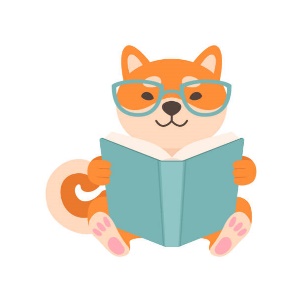 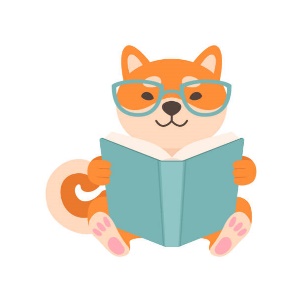 boat
bus
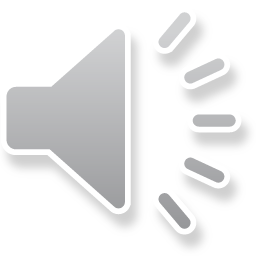 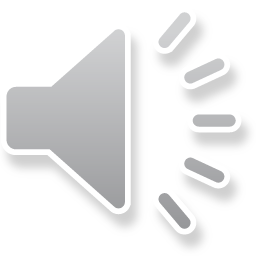 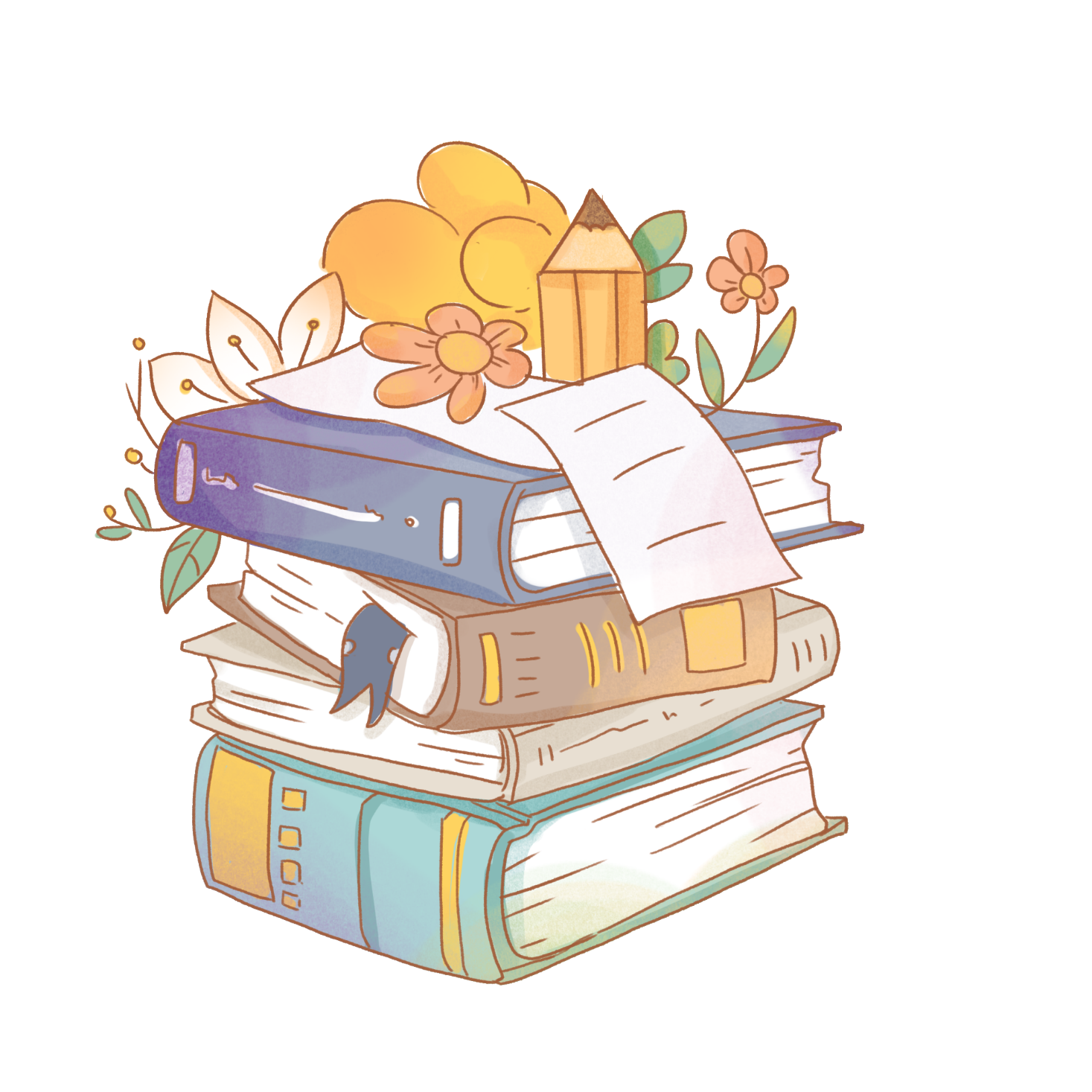 3
PHONICS
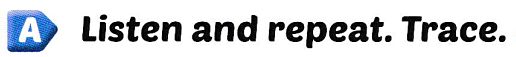 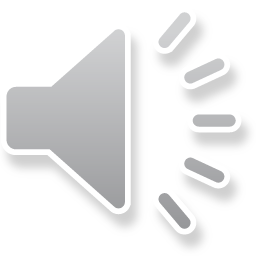 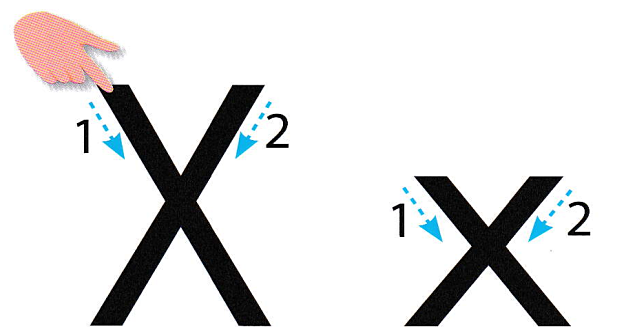 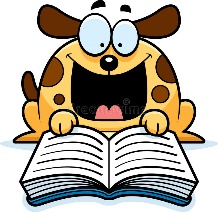 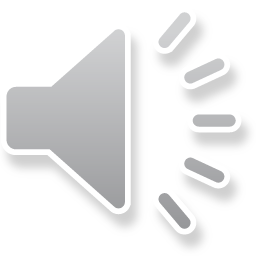 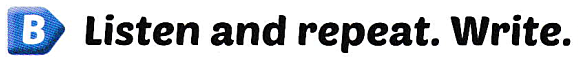 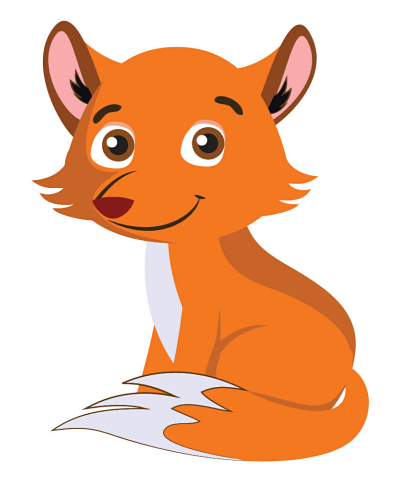 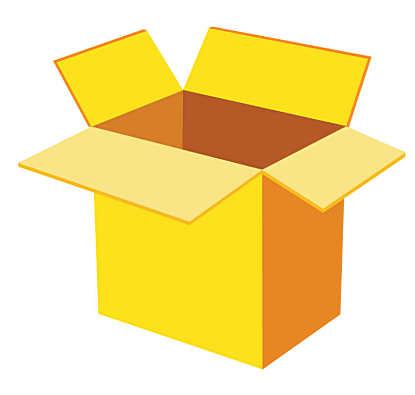 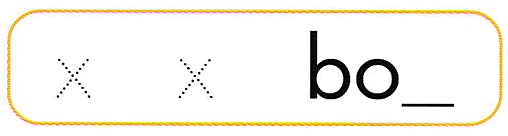 X
X
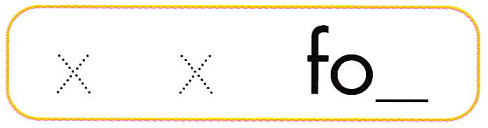 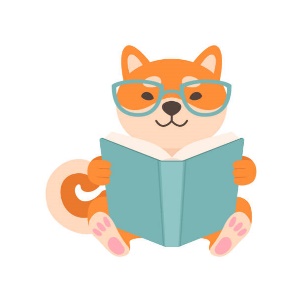 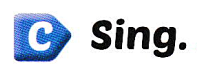 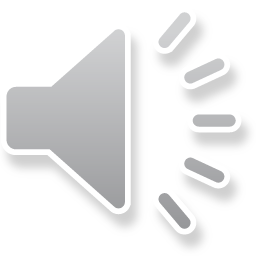 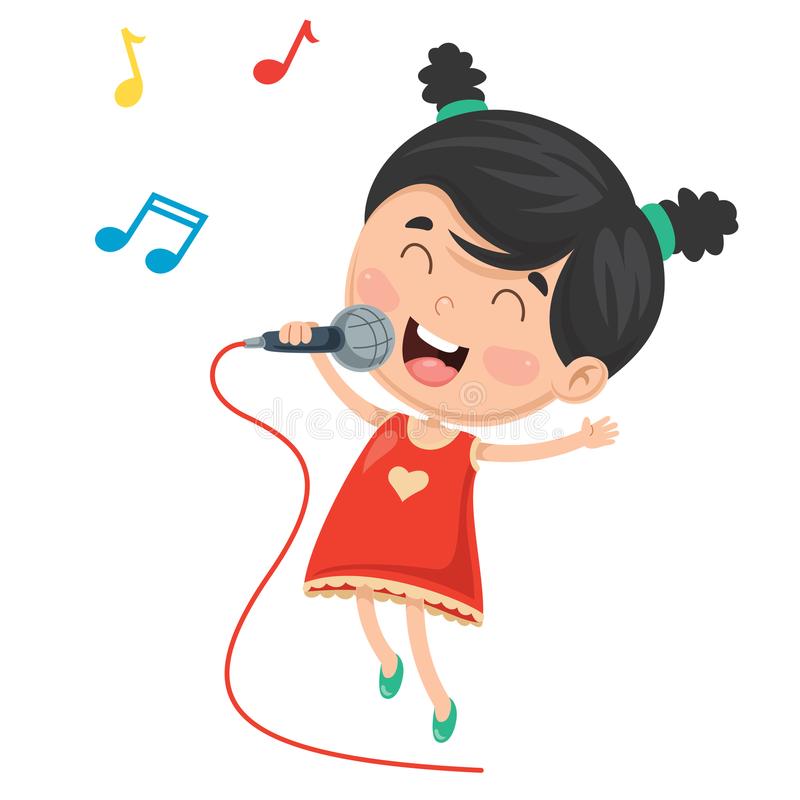 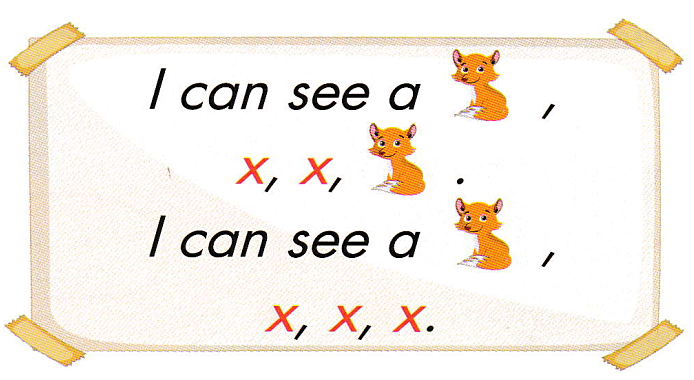 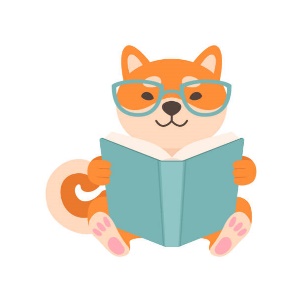 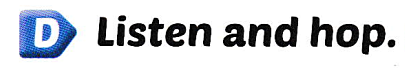 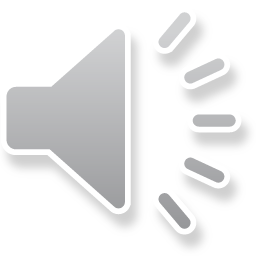 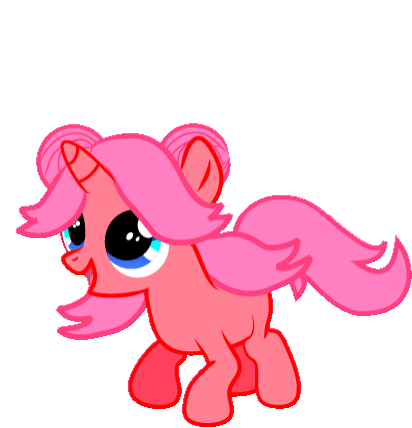 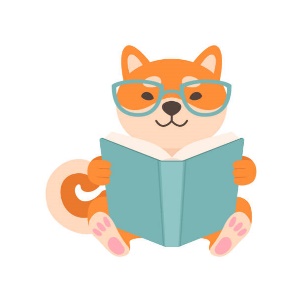 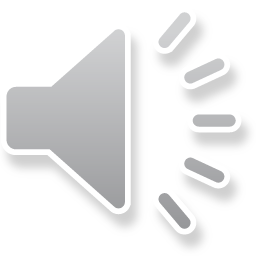 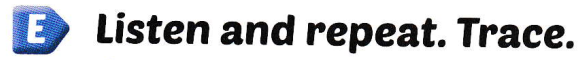 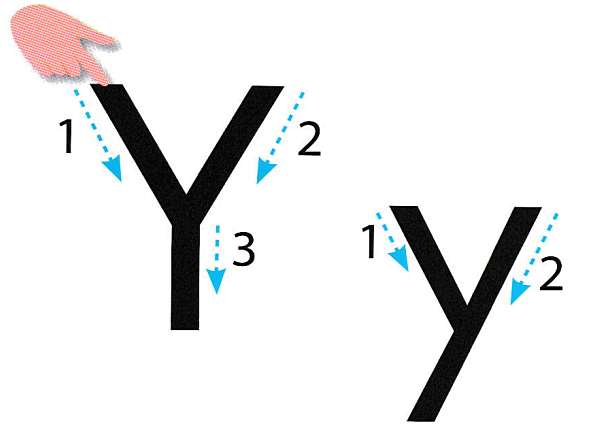 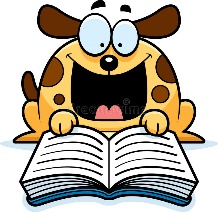 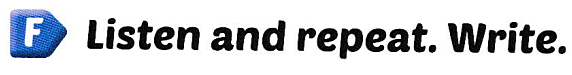 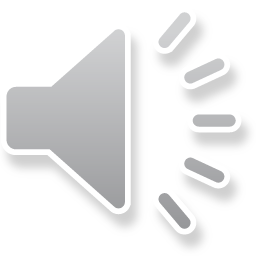 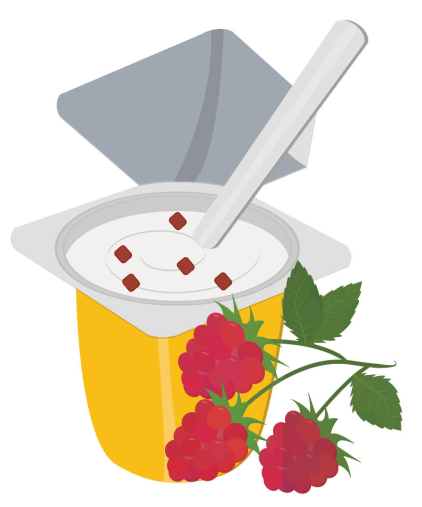 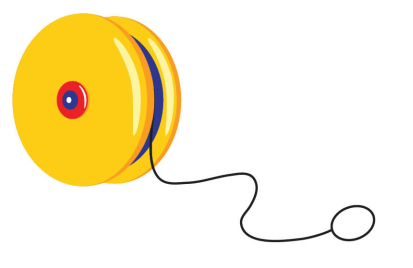 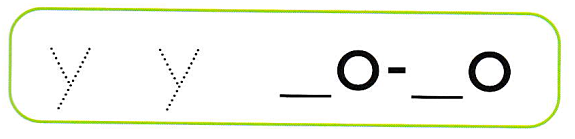 y
y
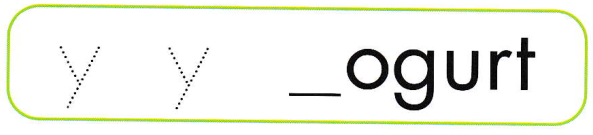 y
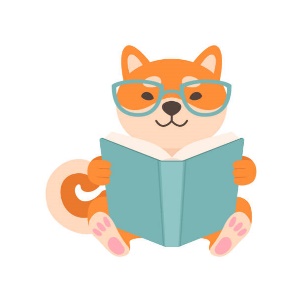 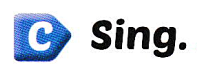 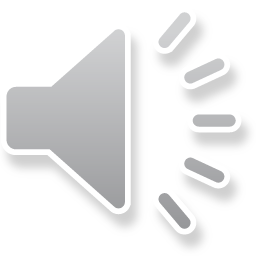 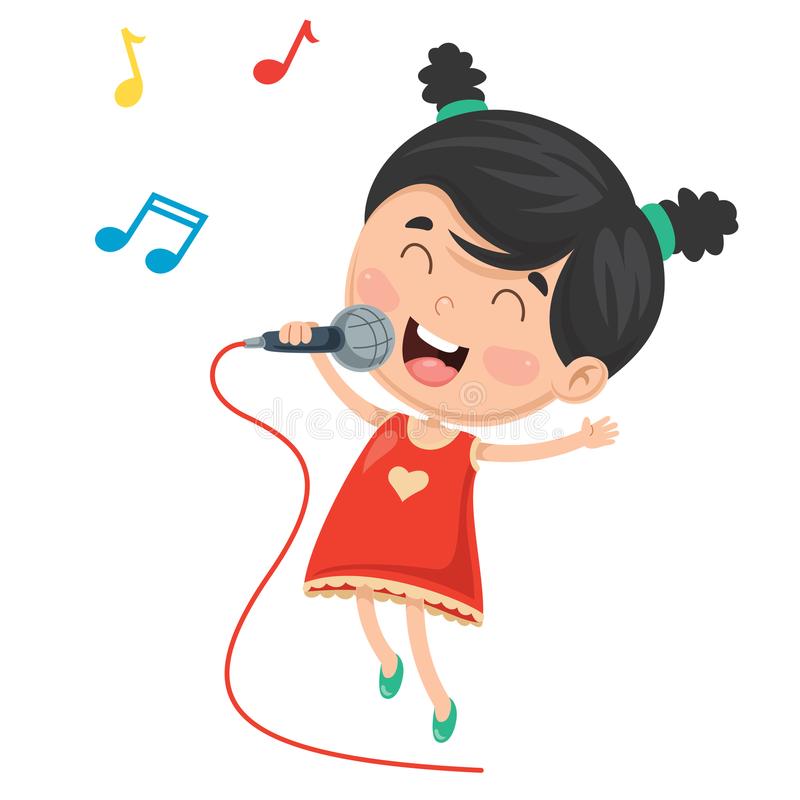 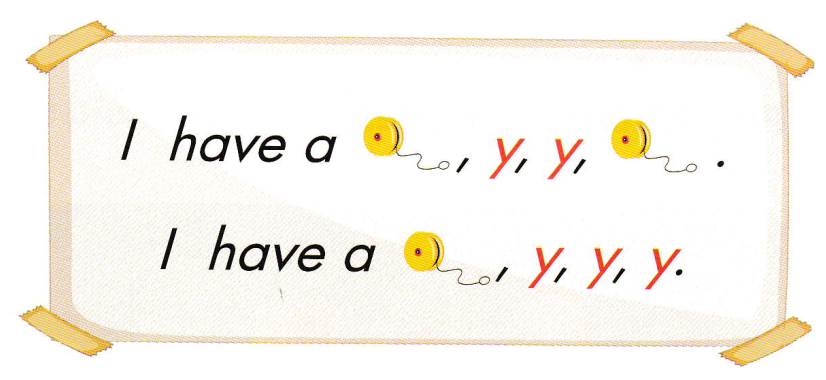 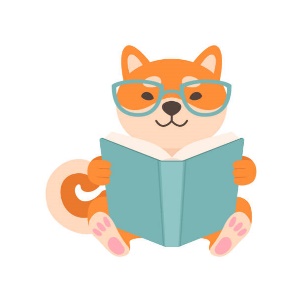 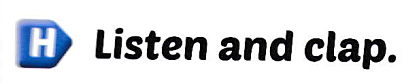 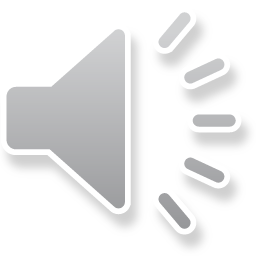 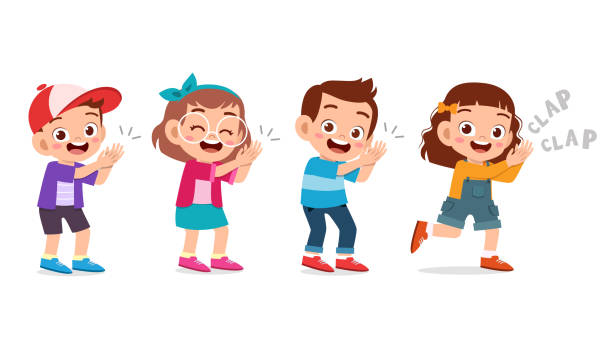 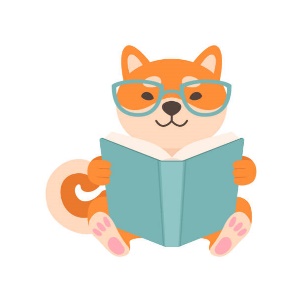 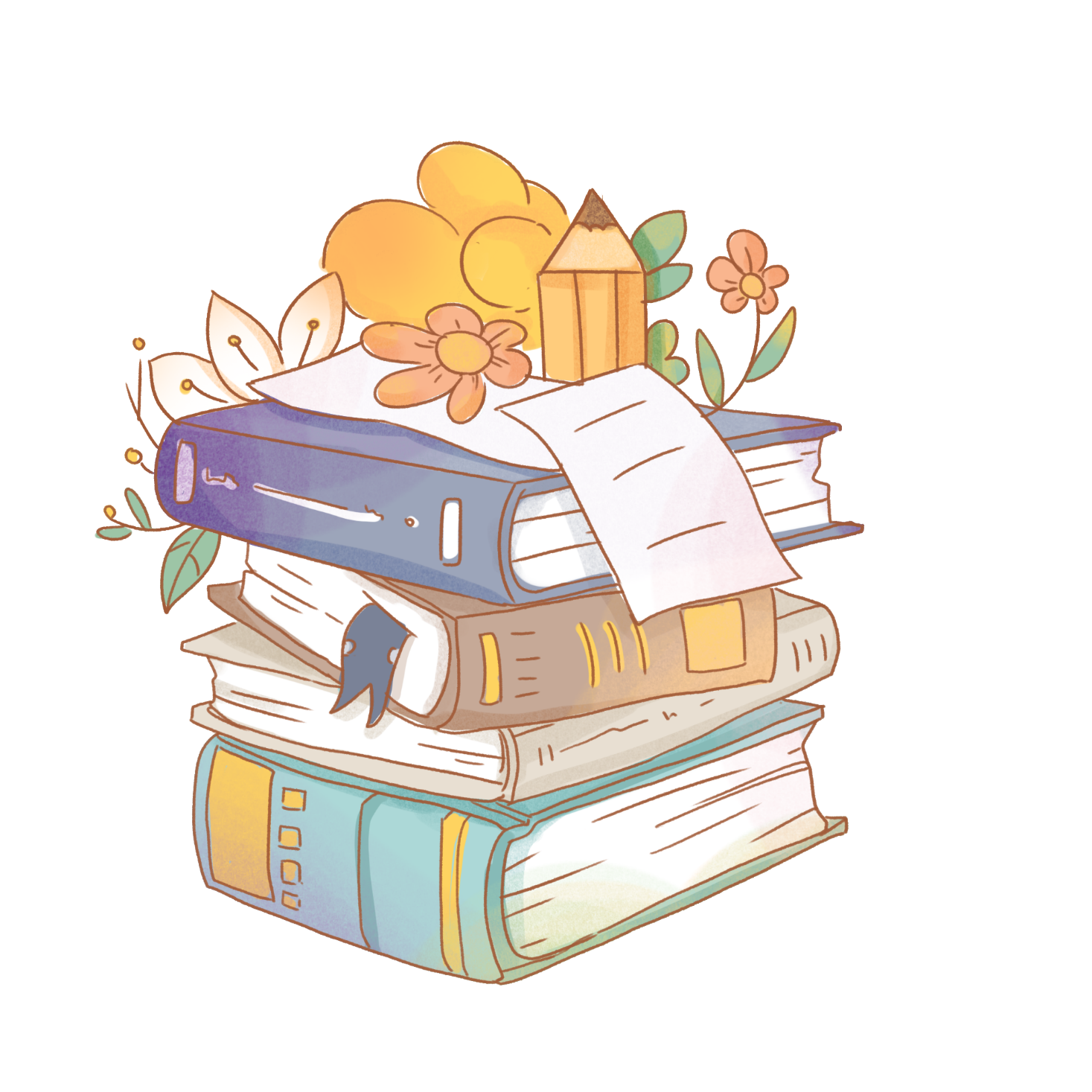 4
GAME TIME
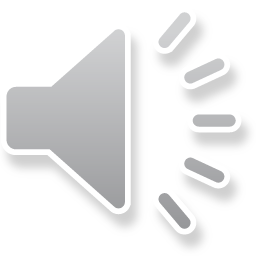 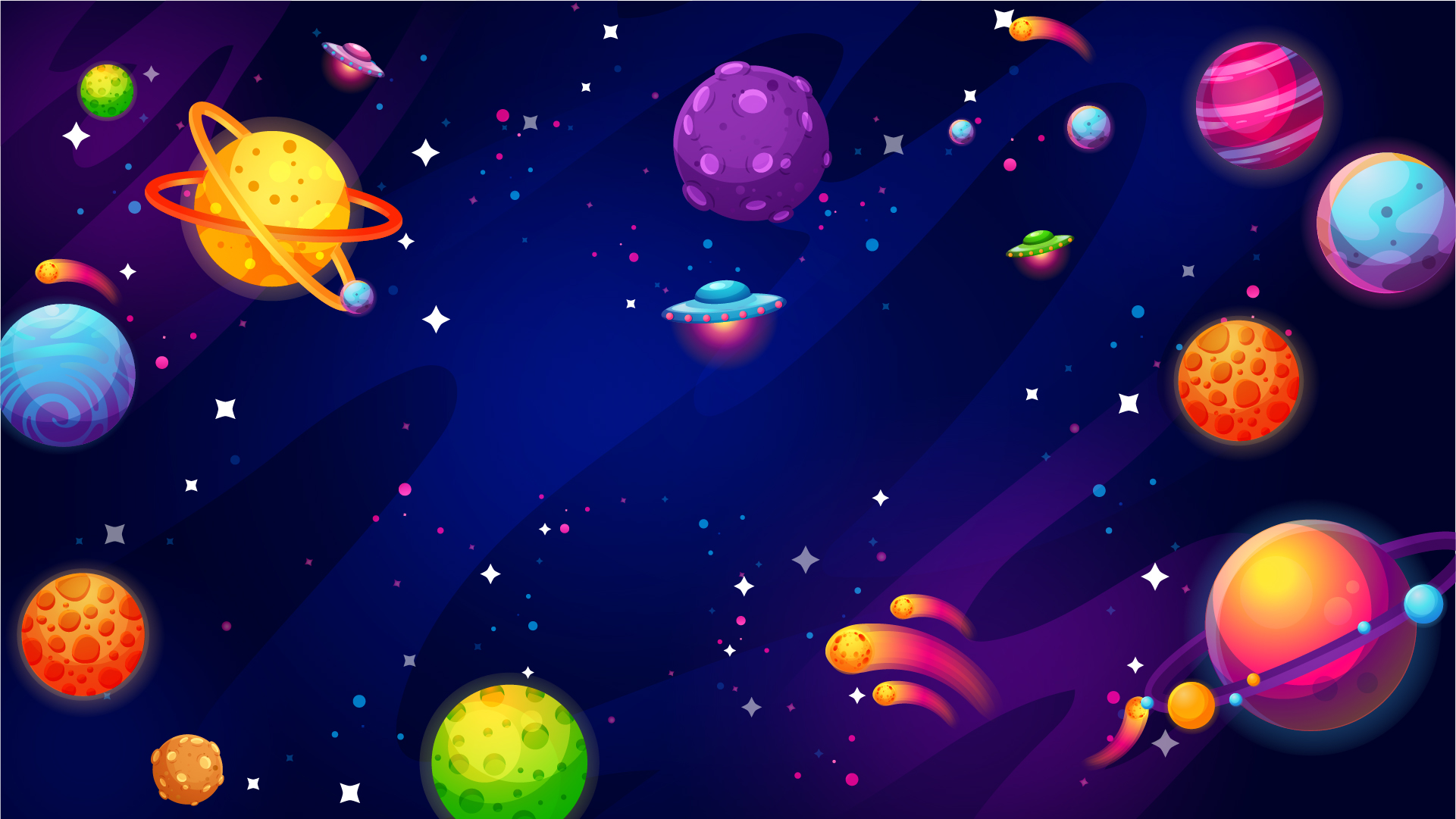 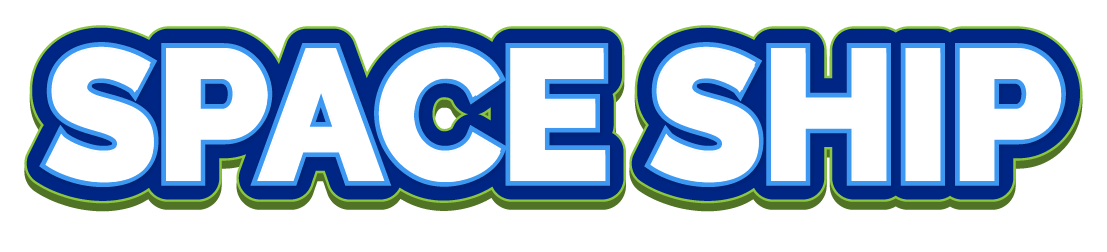 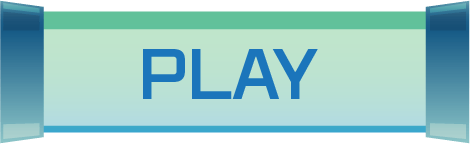 [Speaker Notes: Thanh Yến Trần 0967 255 149 ZALO/ FB https://www.facebook.com/thanhyentrananhngutaymy/]
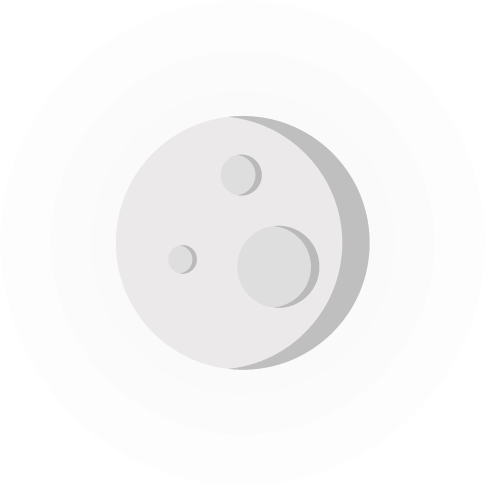 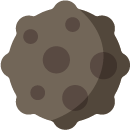 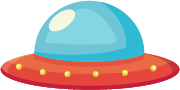 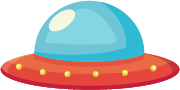 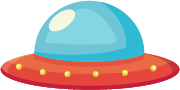 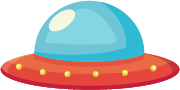 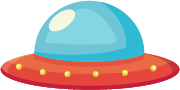 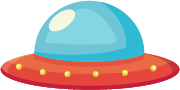 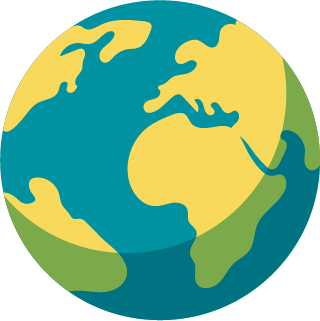 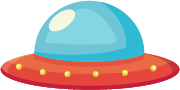 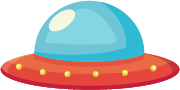 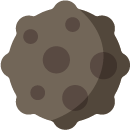 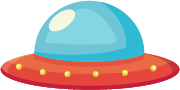 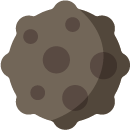 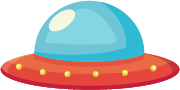 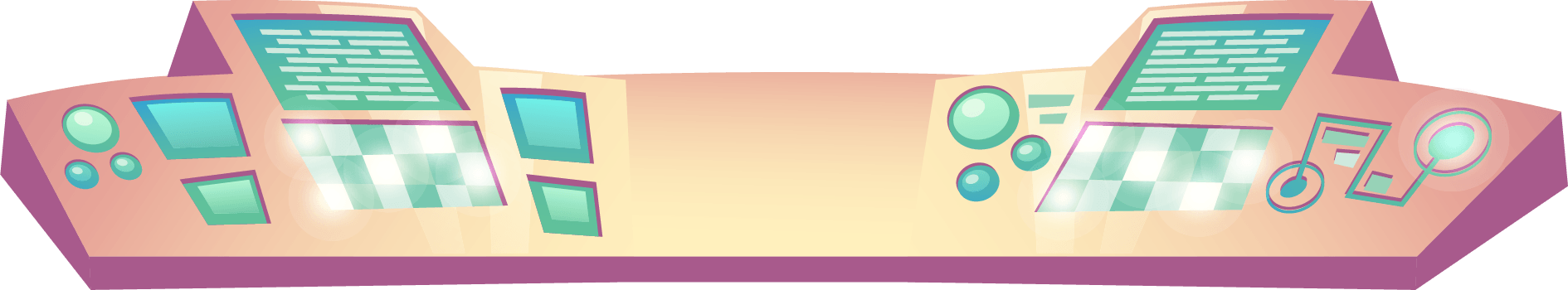 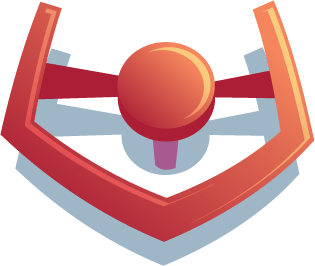 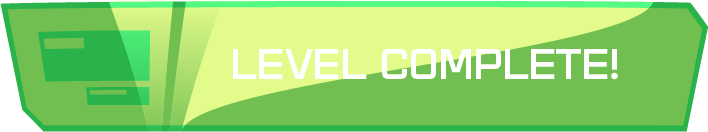 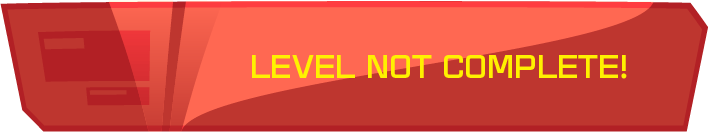 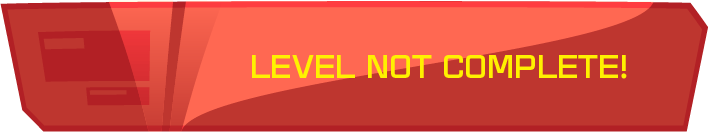 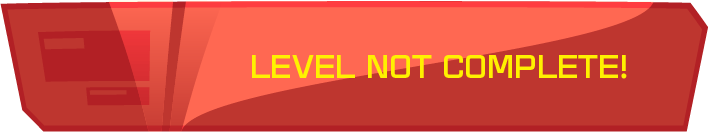 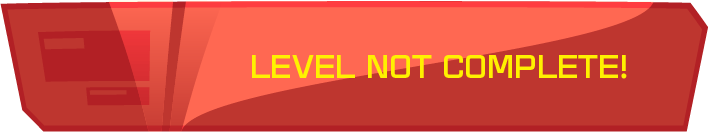 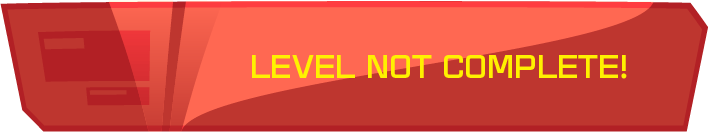 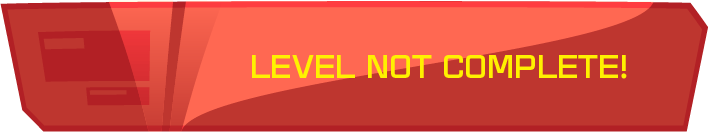 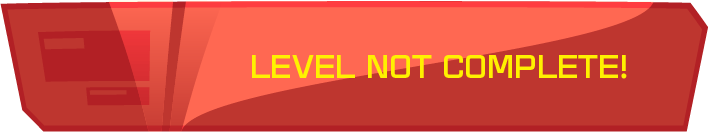 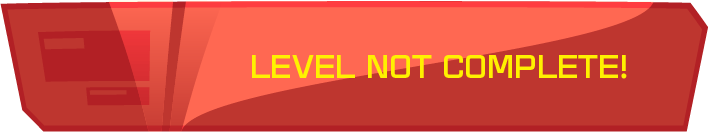 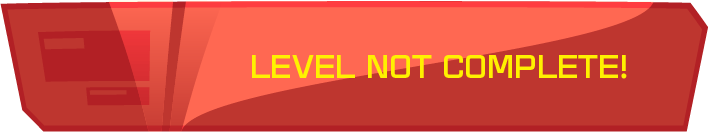 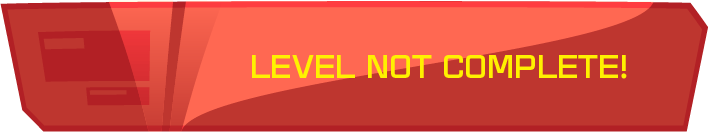 [Speaker Notes: Thanh Yến Trần 0967 255 149 ZALO/ FB https://www.facebook.com/thanhyentrananhngutaymy/]
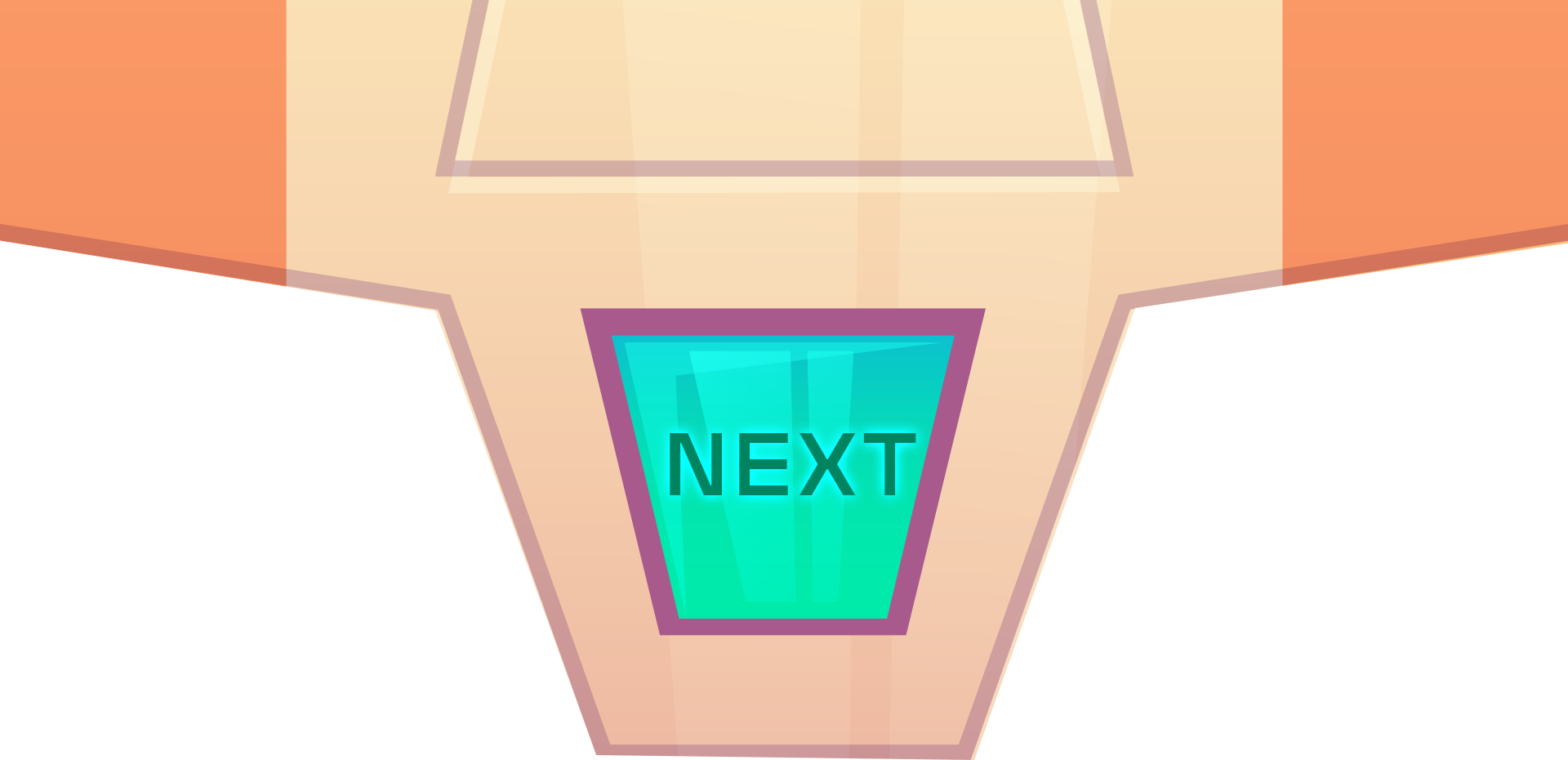 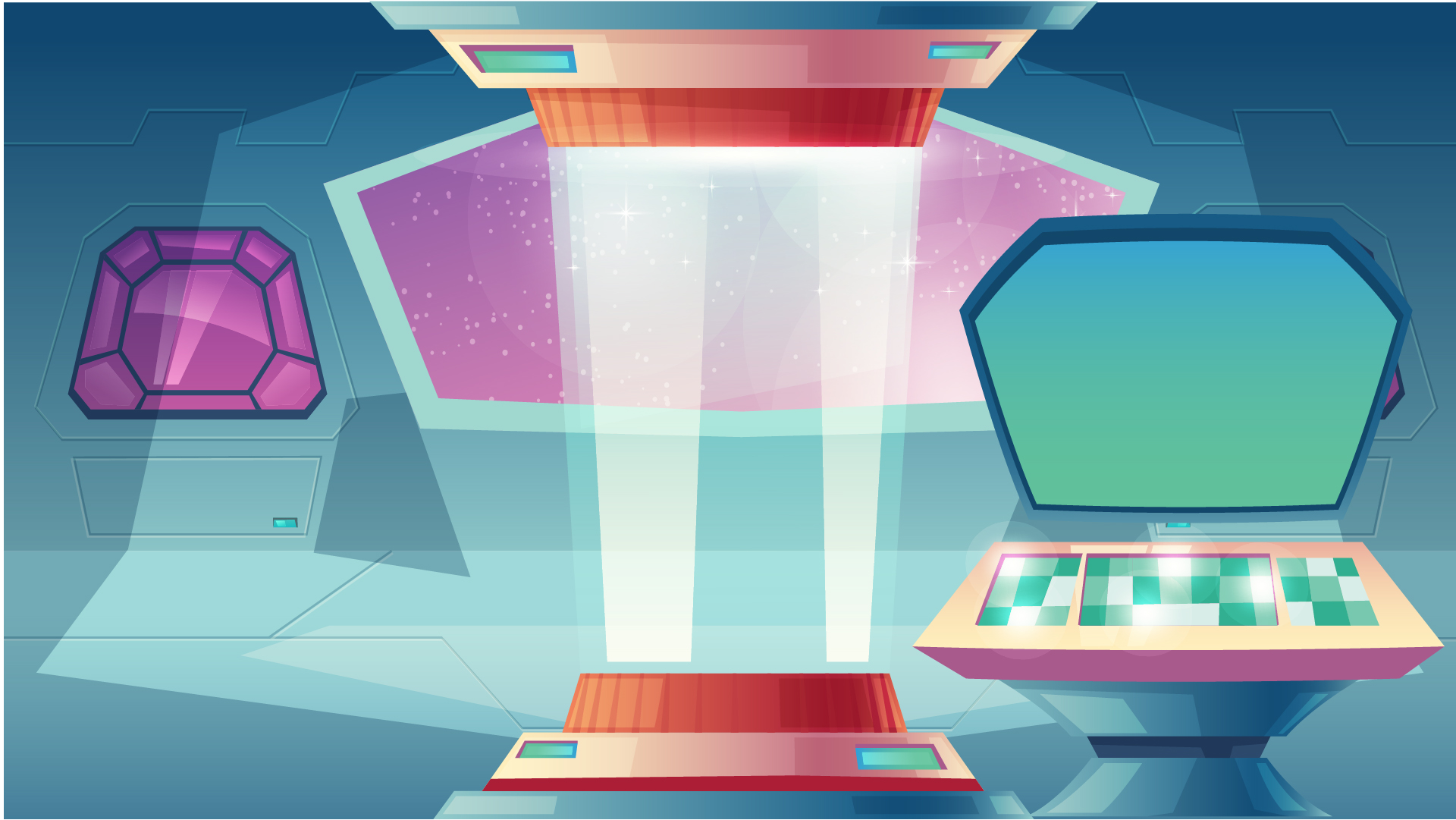 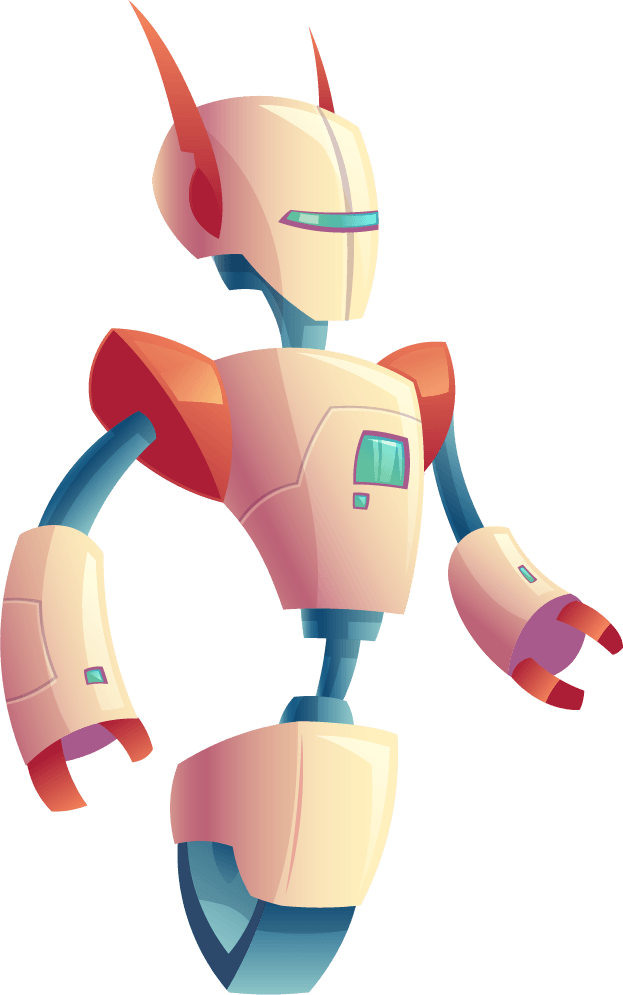 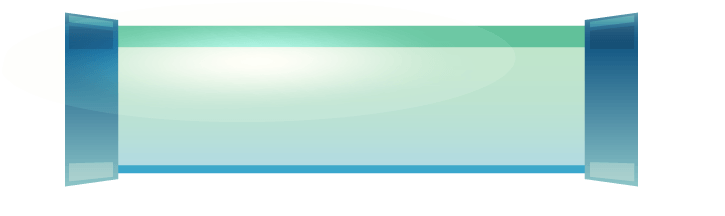 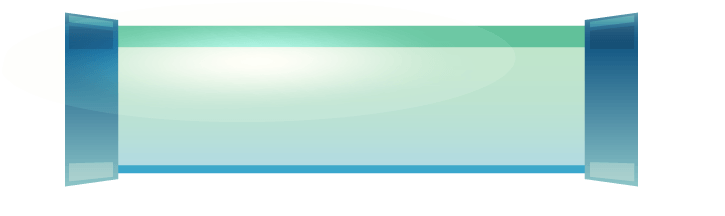 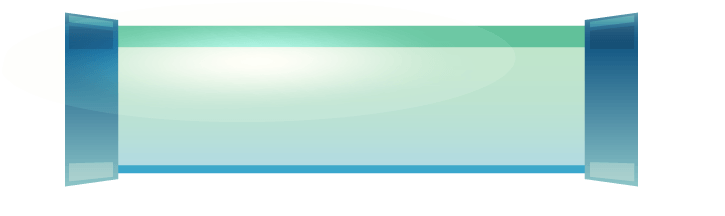 yo-yo
box
fox
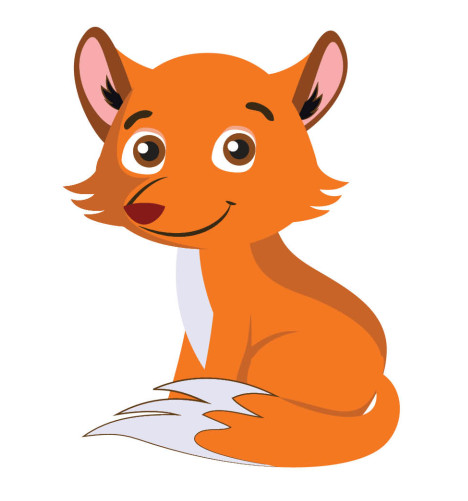 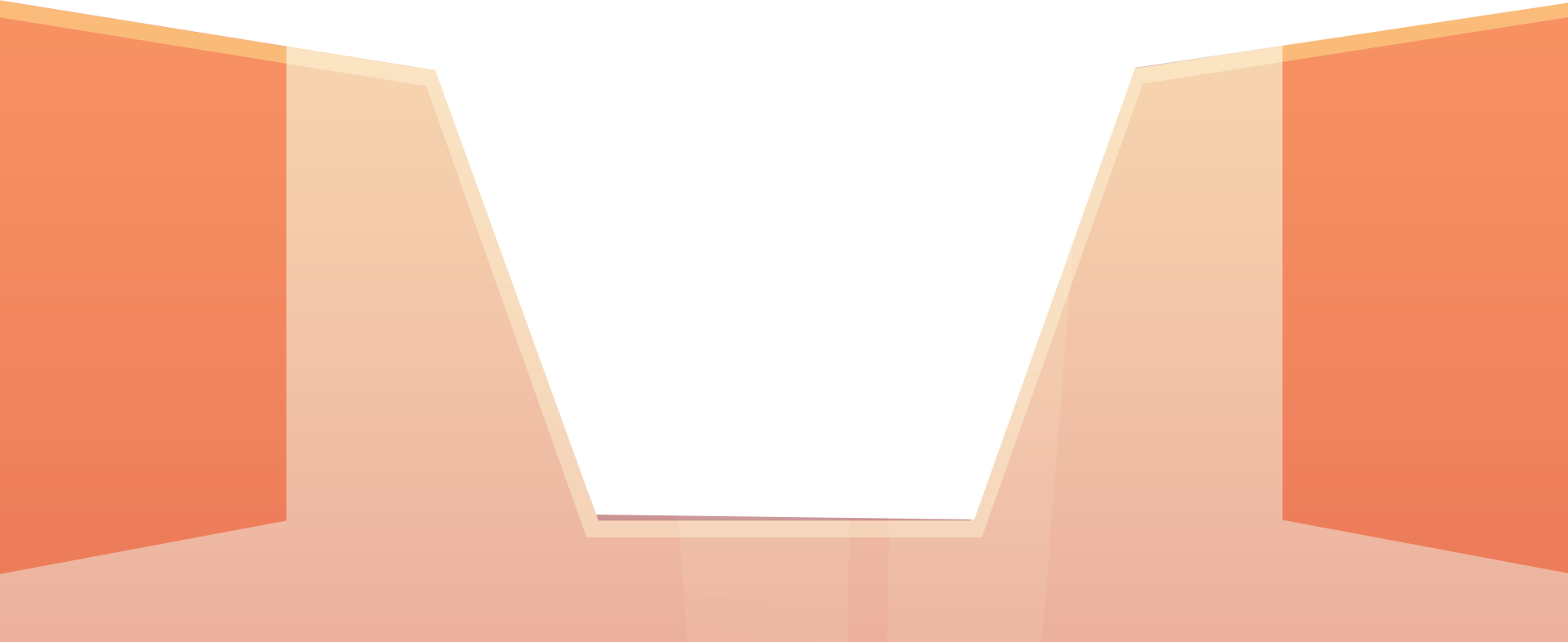 [Speaker Notes: Thanh Yến Trần 0967 255 149 ZALO/ FB https://www.facebook.com/thanhyentrananhngutaymy/]
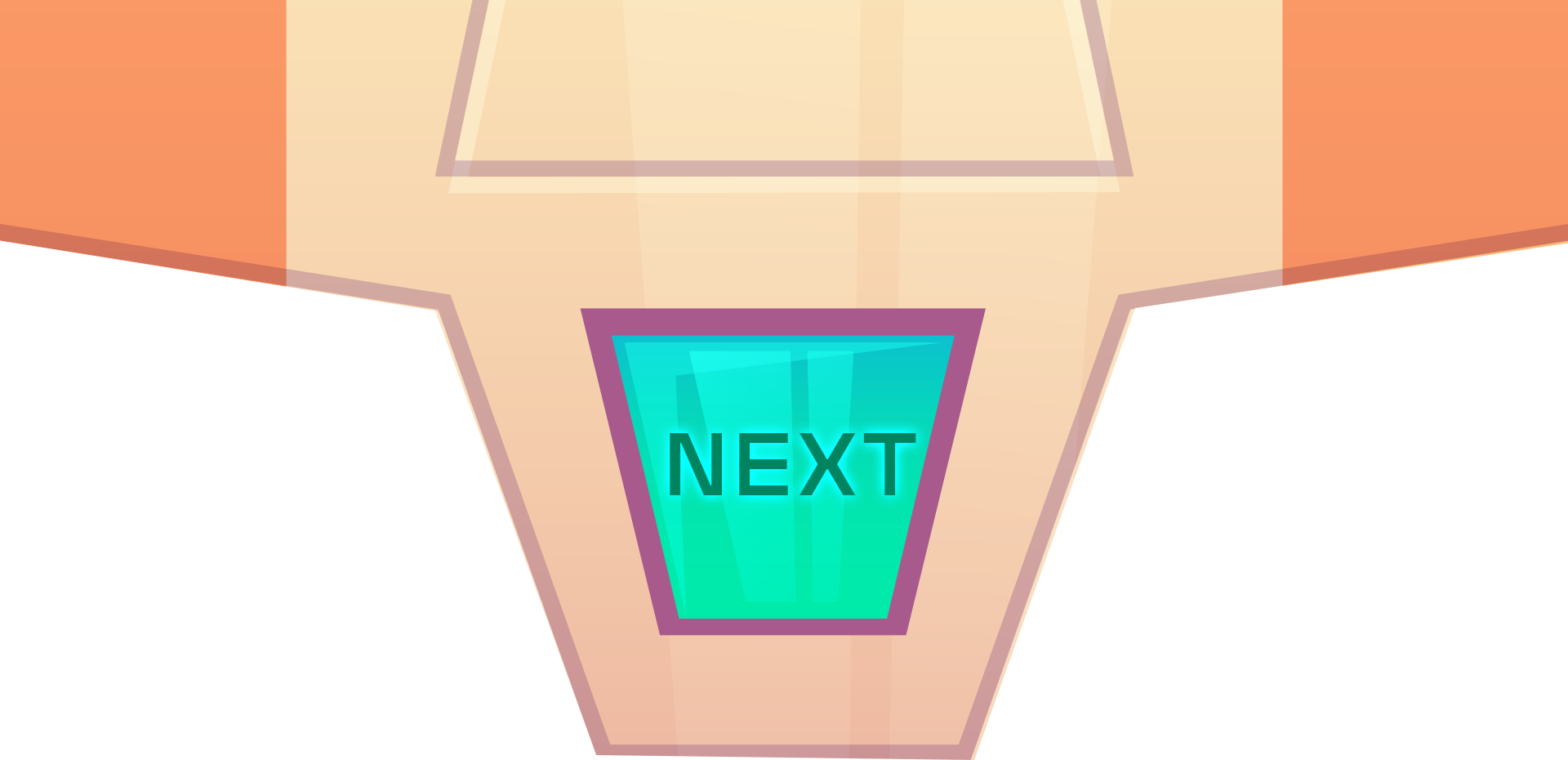 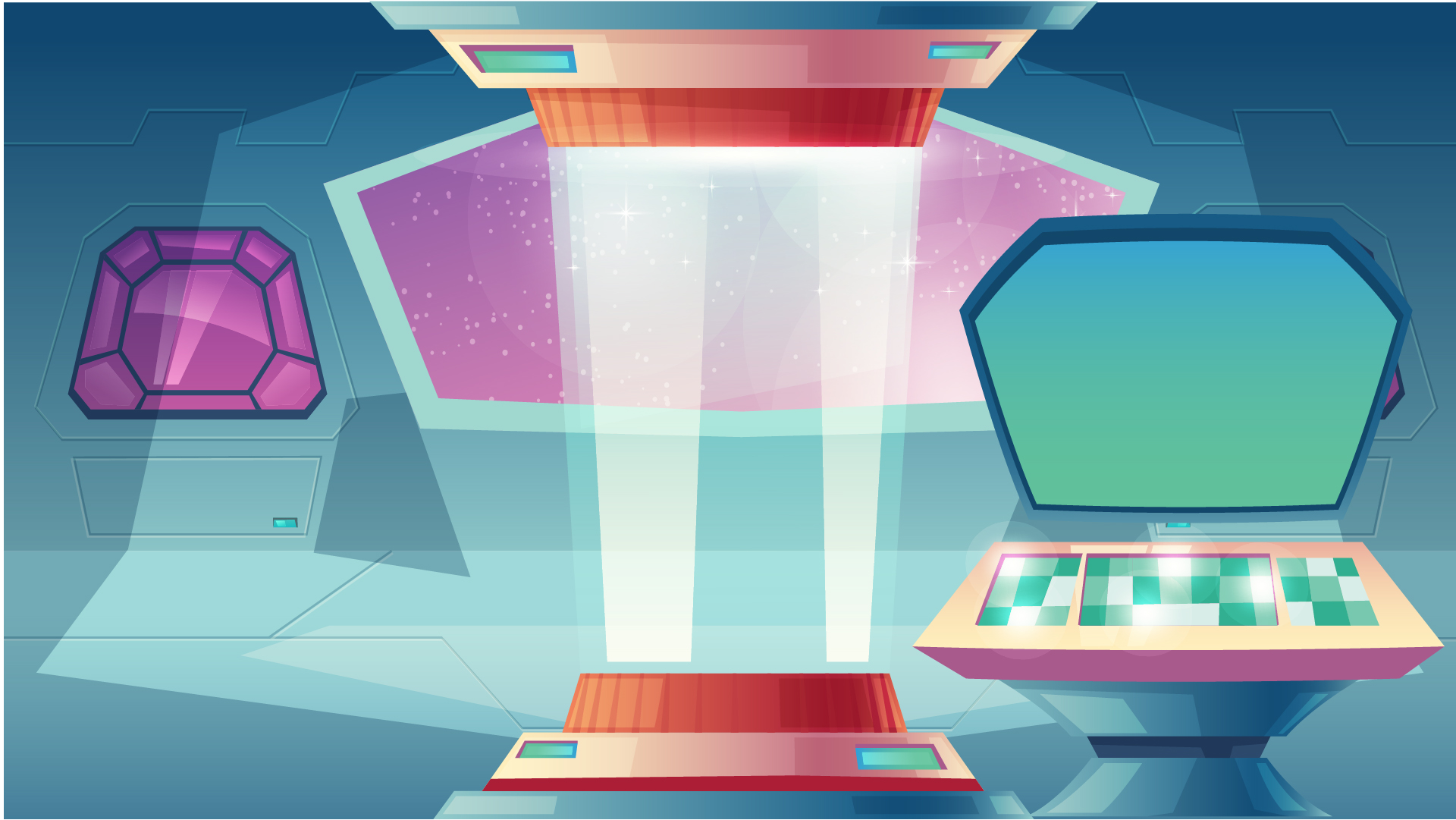 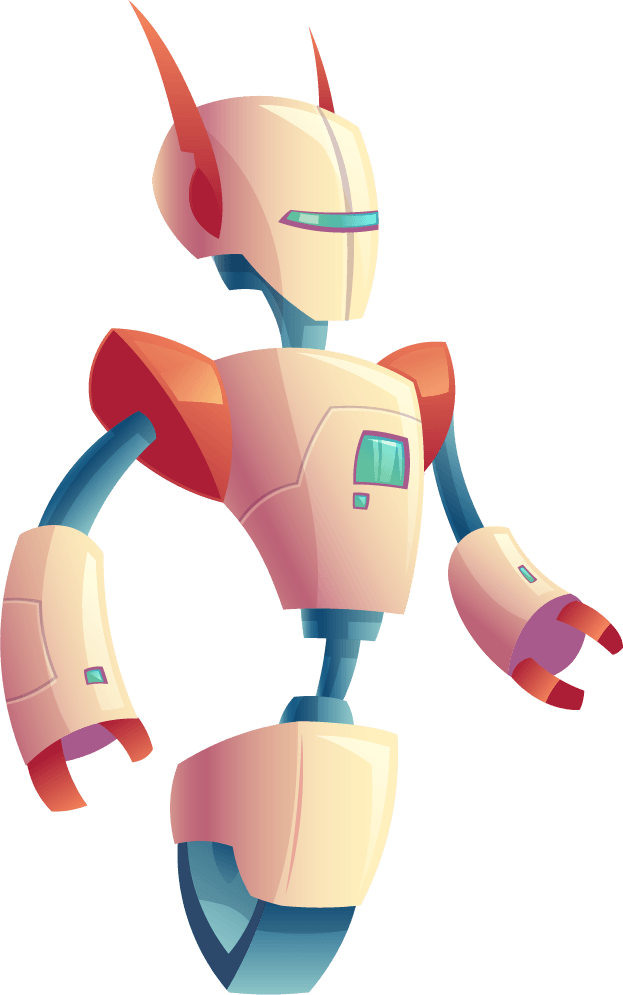 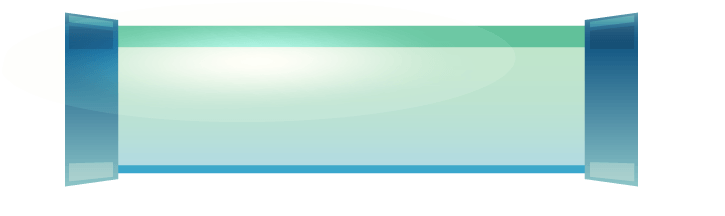 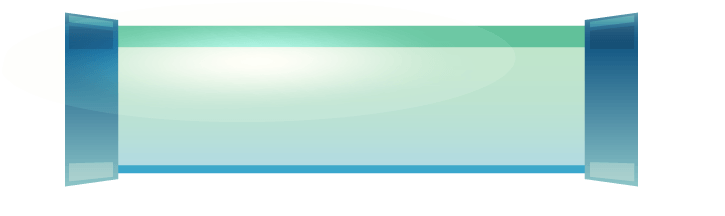 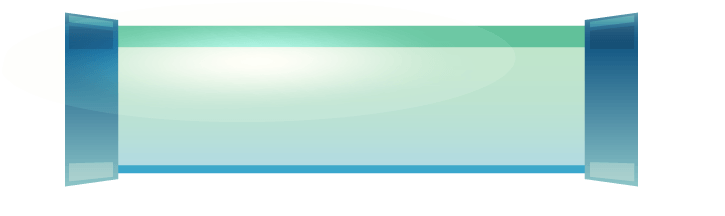 yo-gurt
box
fox
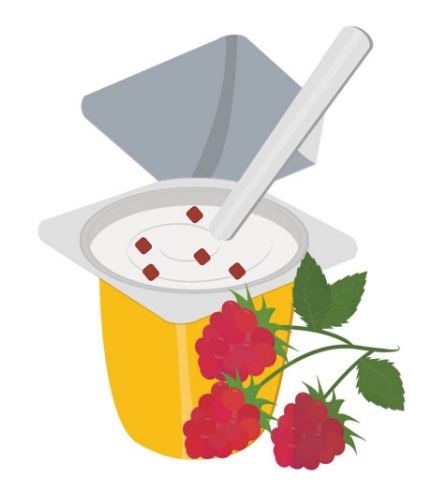 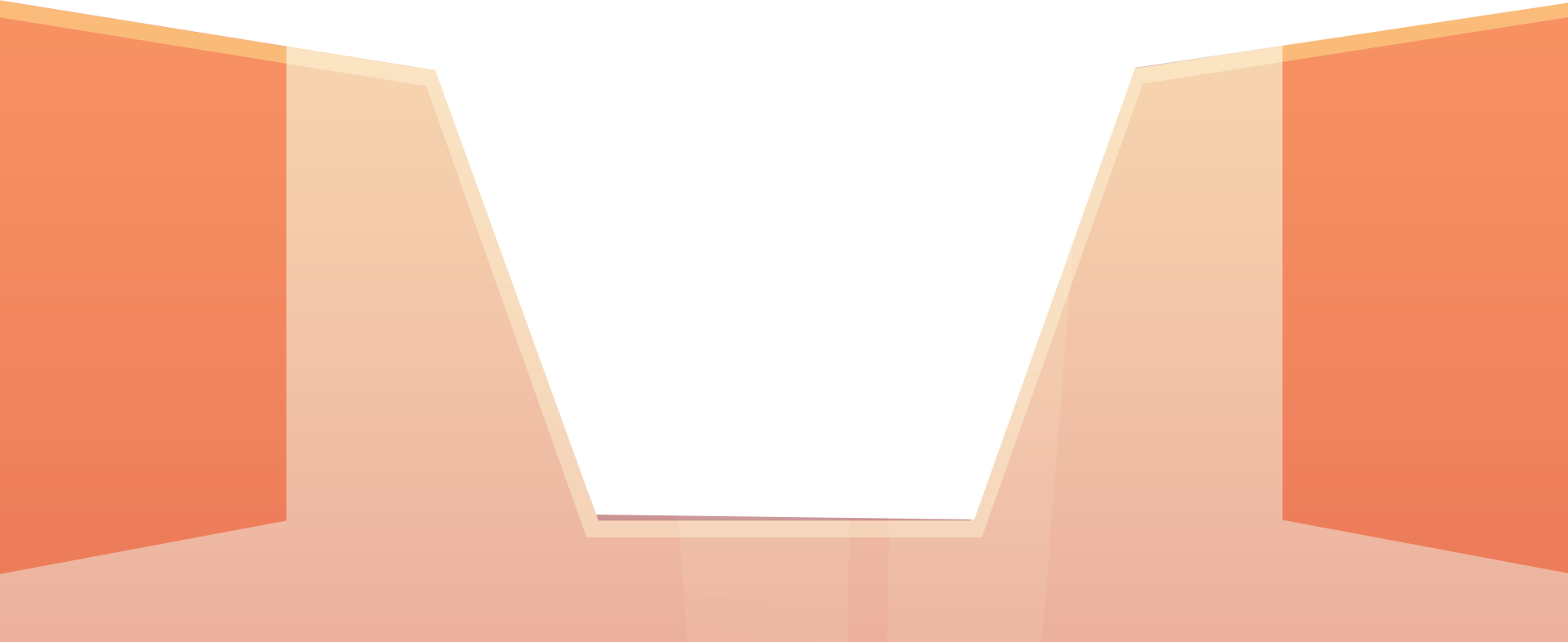 [Speaker Notes: Thanh Yến Trần 0967 255 149 ZALO/ FB https://www.facebook.com/thanhyentrananhngutaymy/]
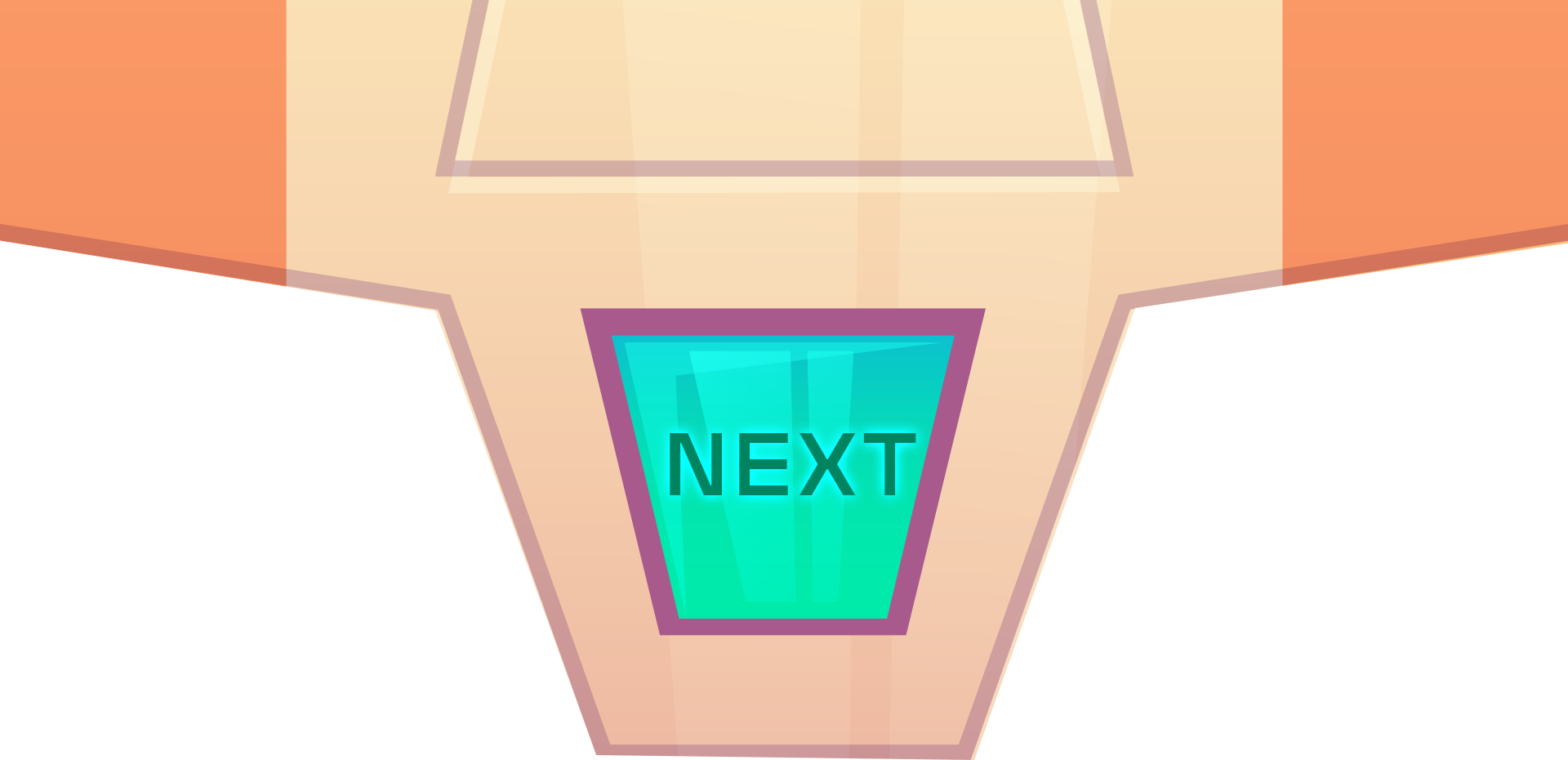 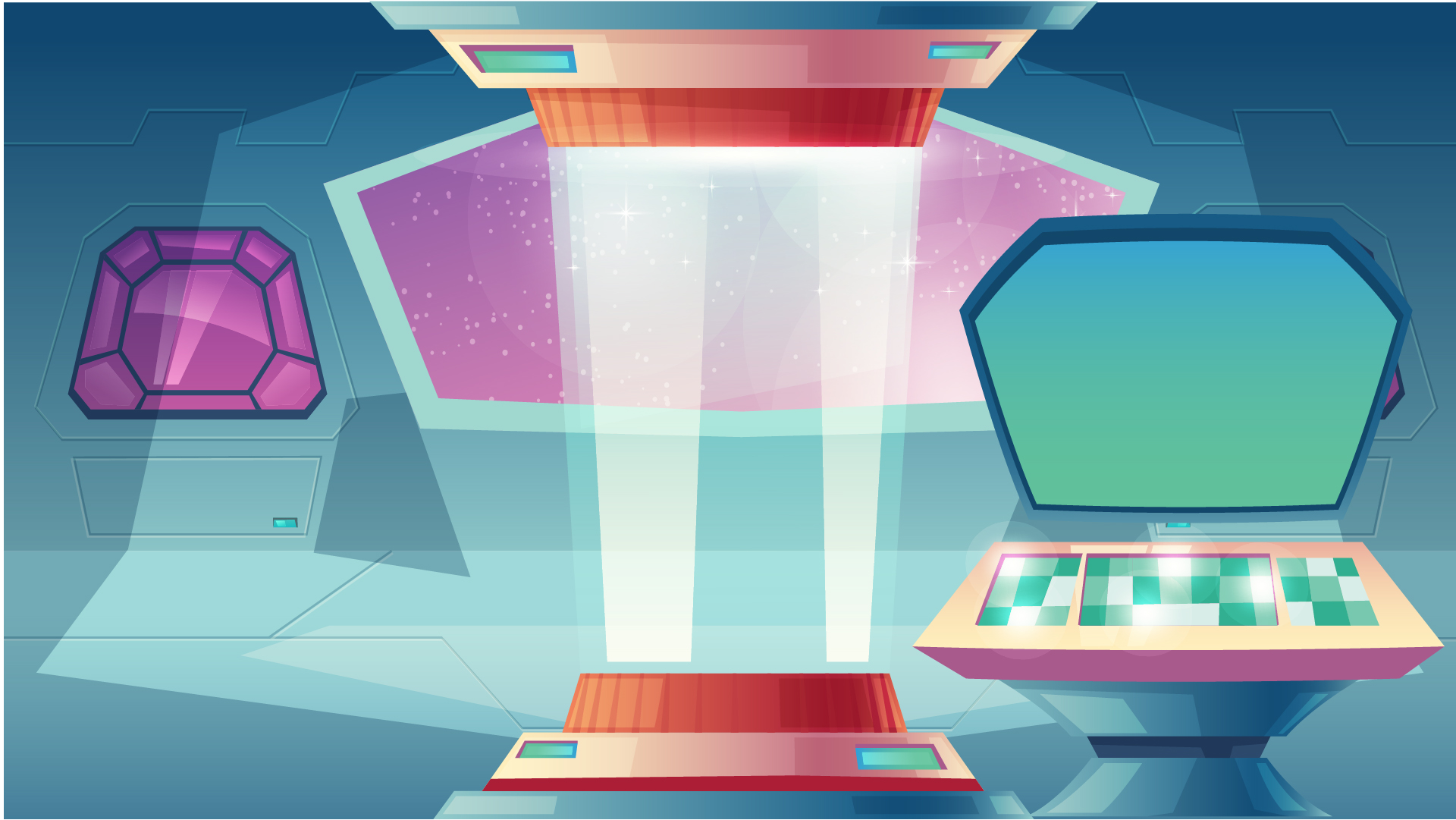 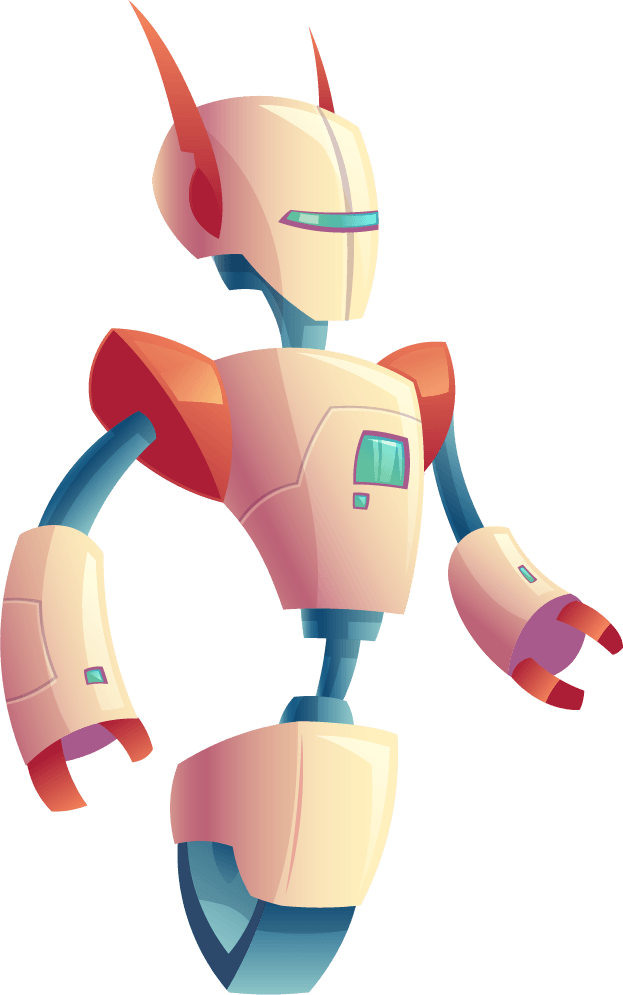 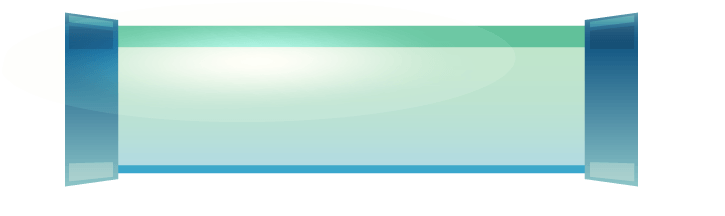 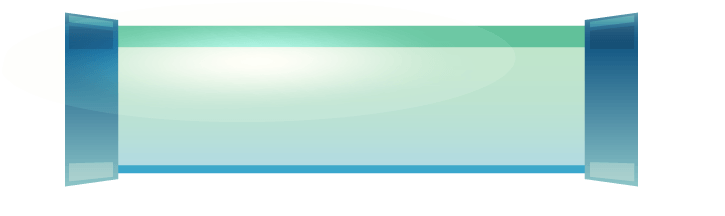 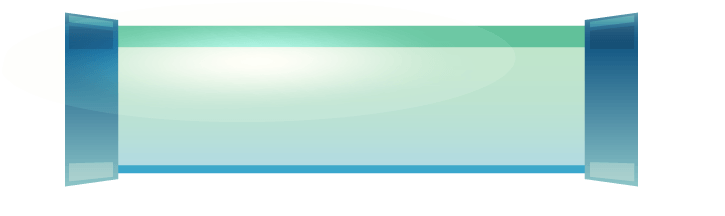 y
x
t
What is the beginning
 sound of the picture?
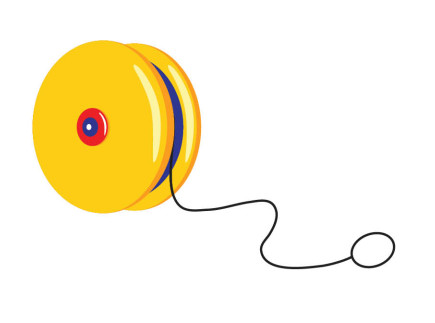 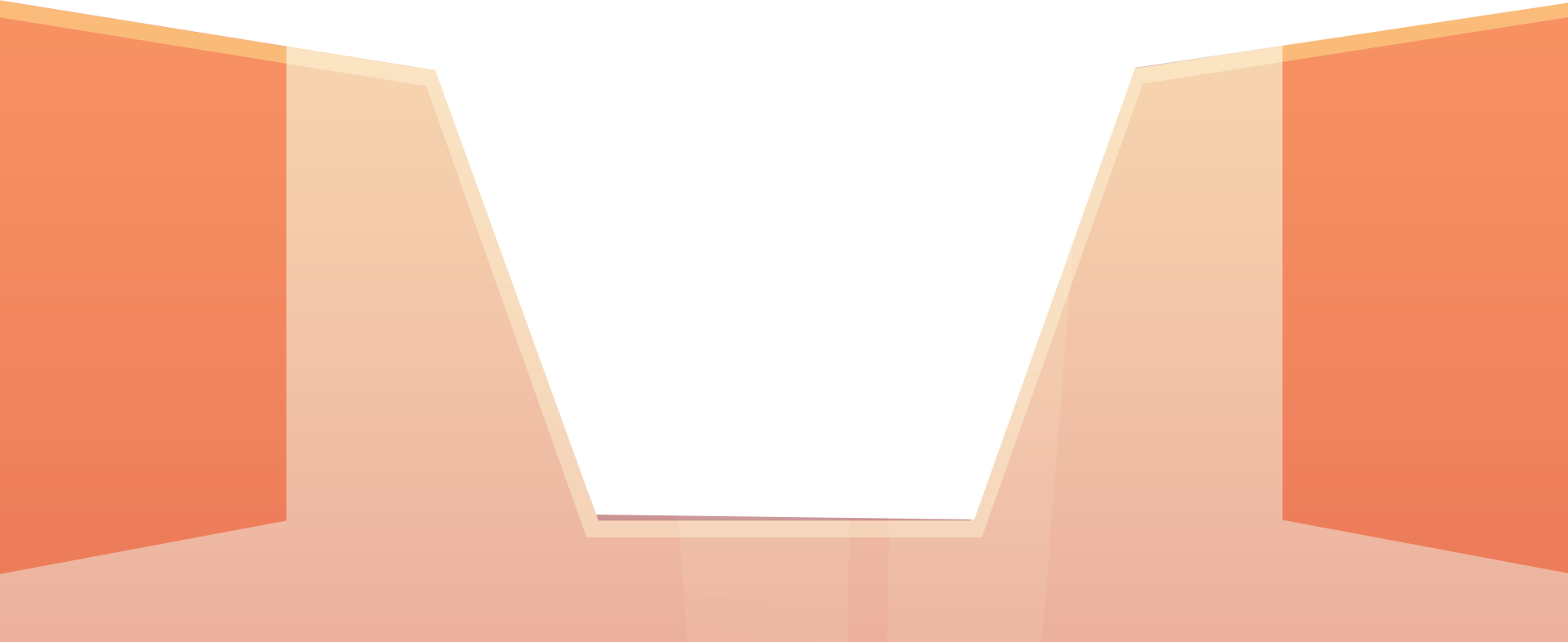 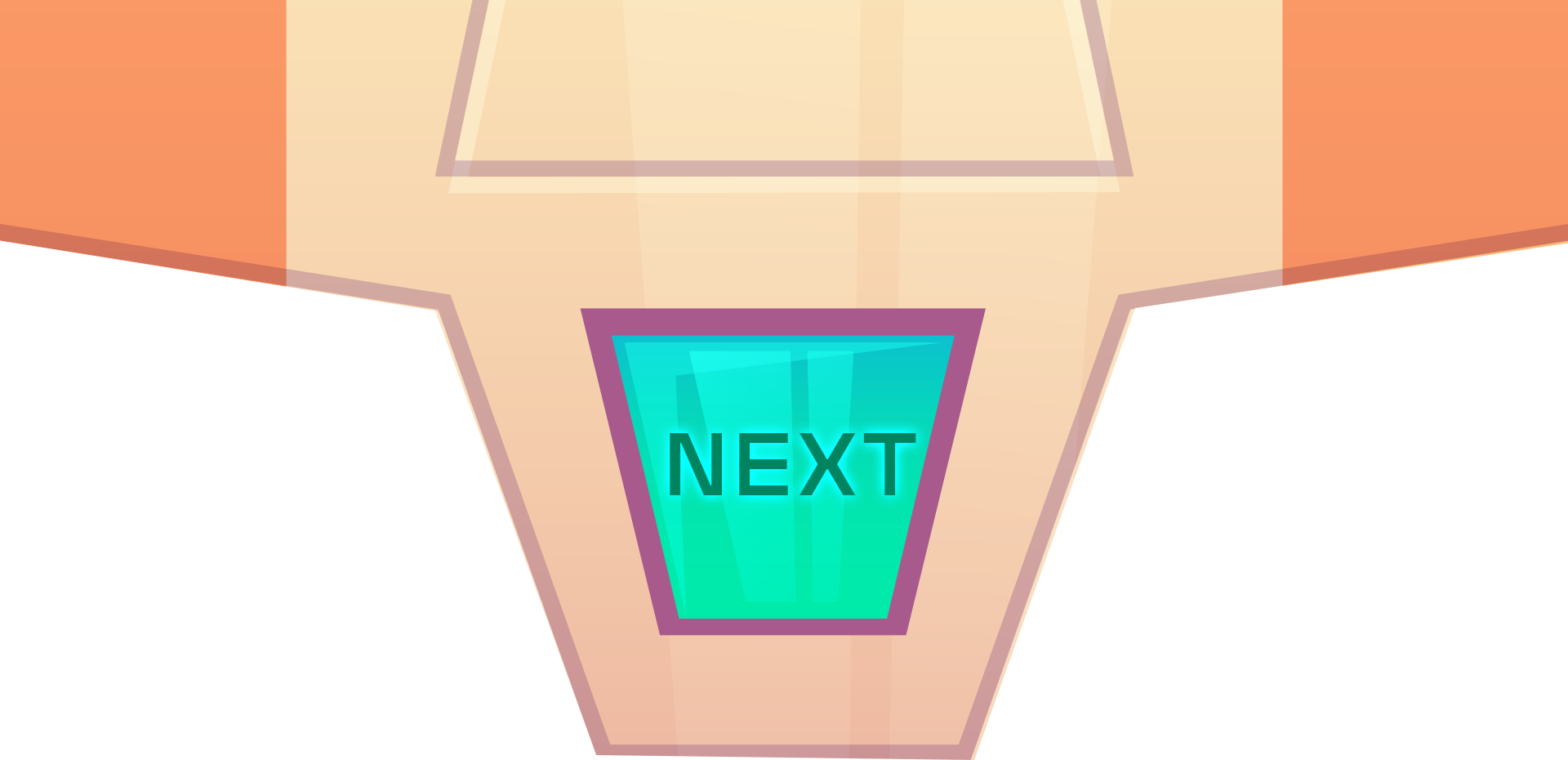 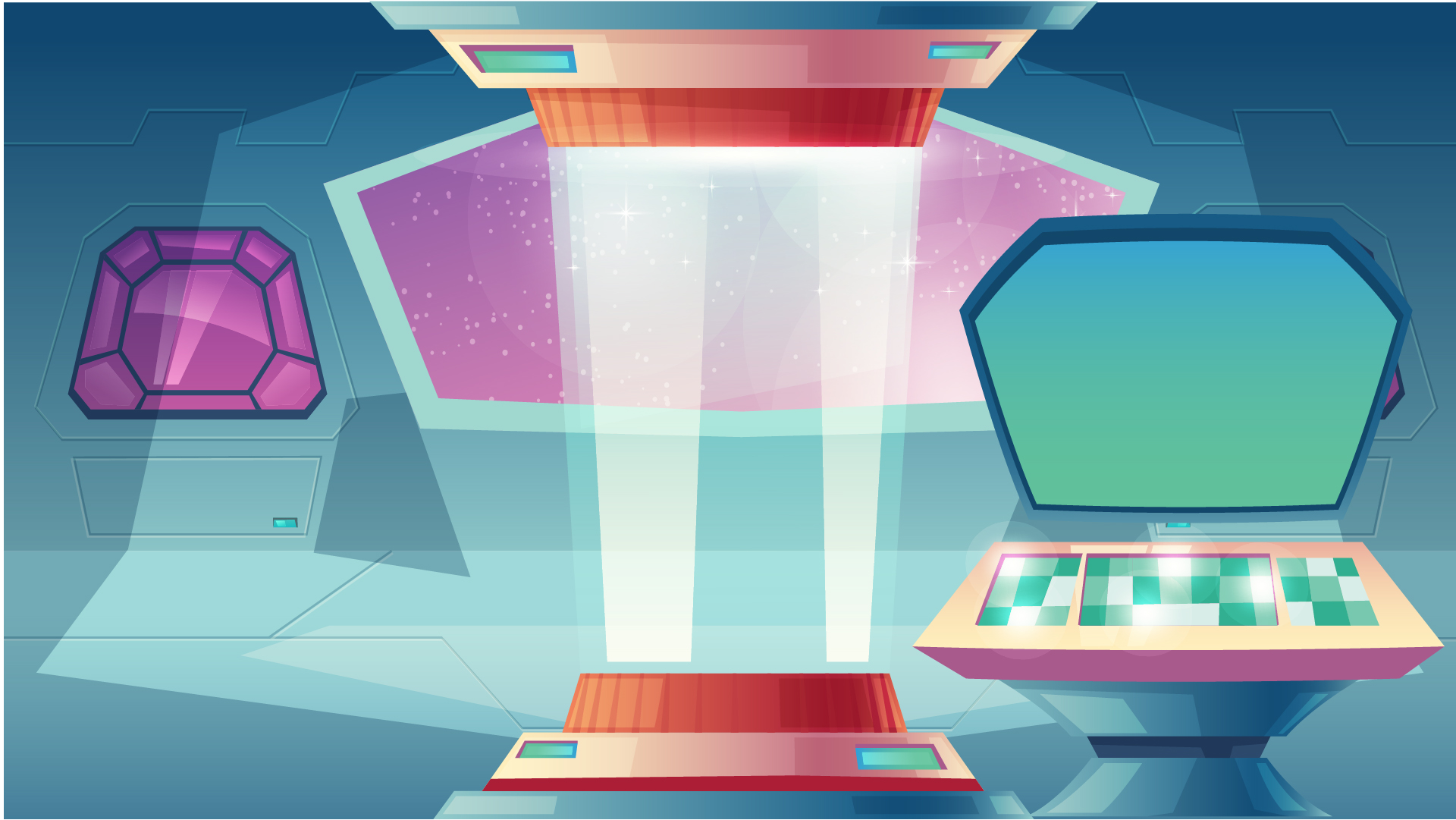 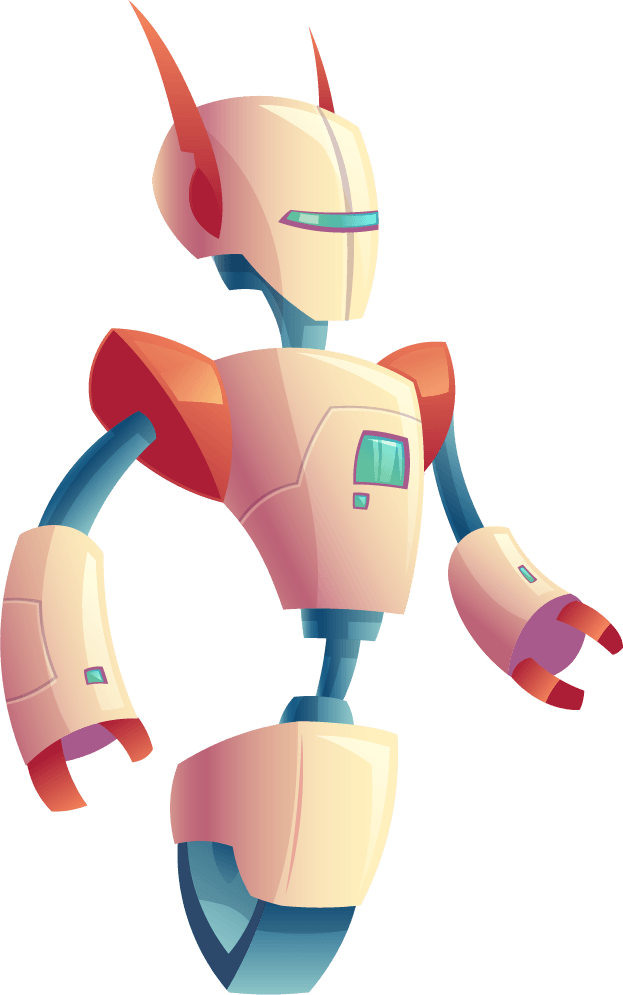 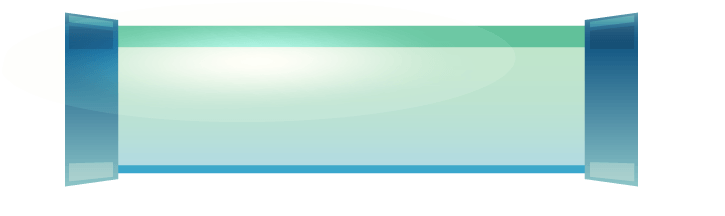 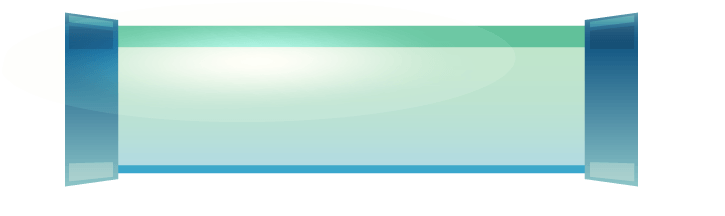 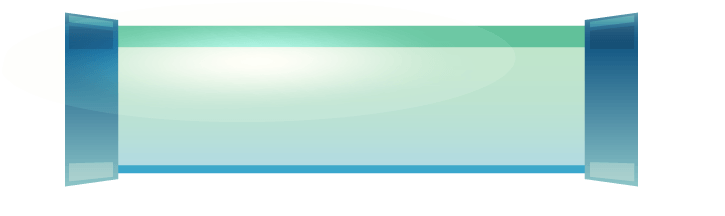 b
y
x
What is the ending
 sound of the picture?
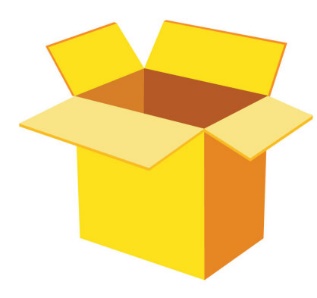 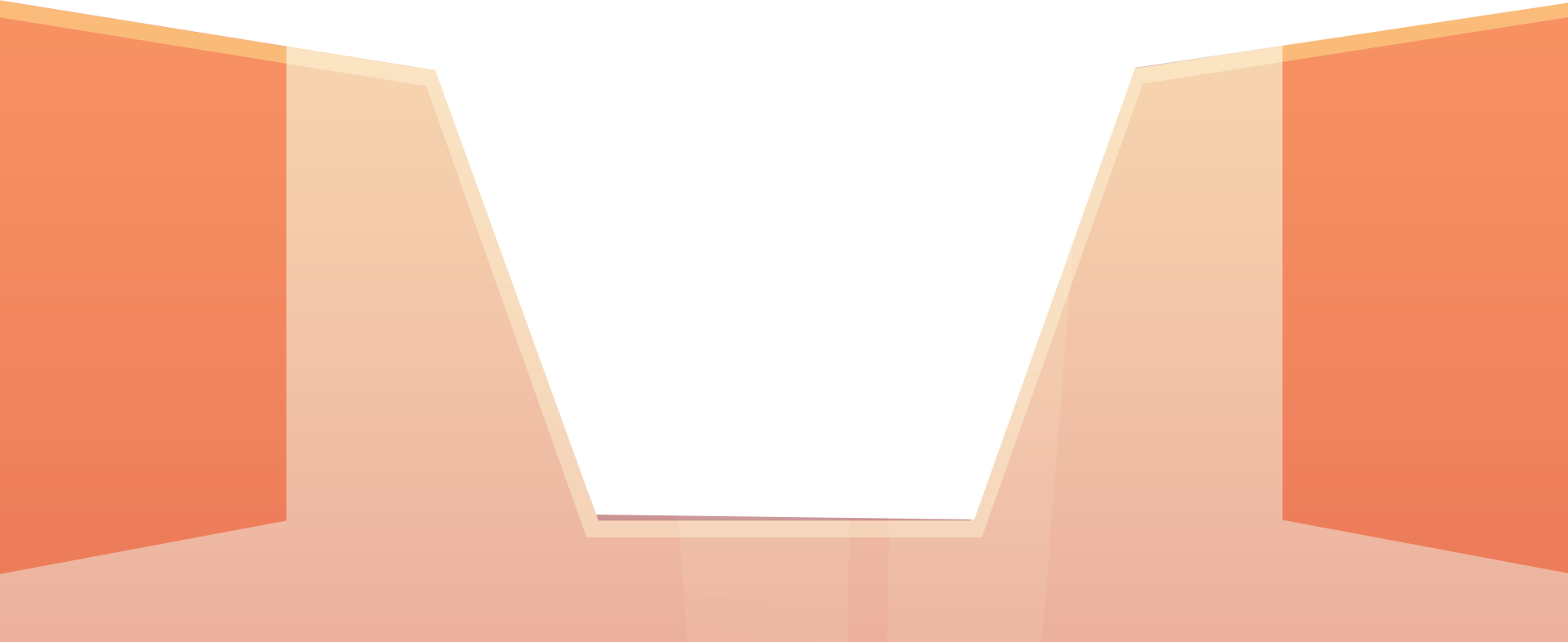 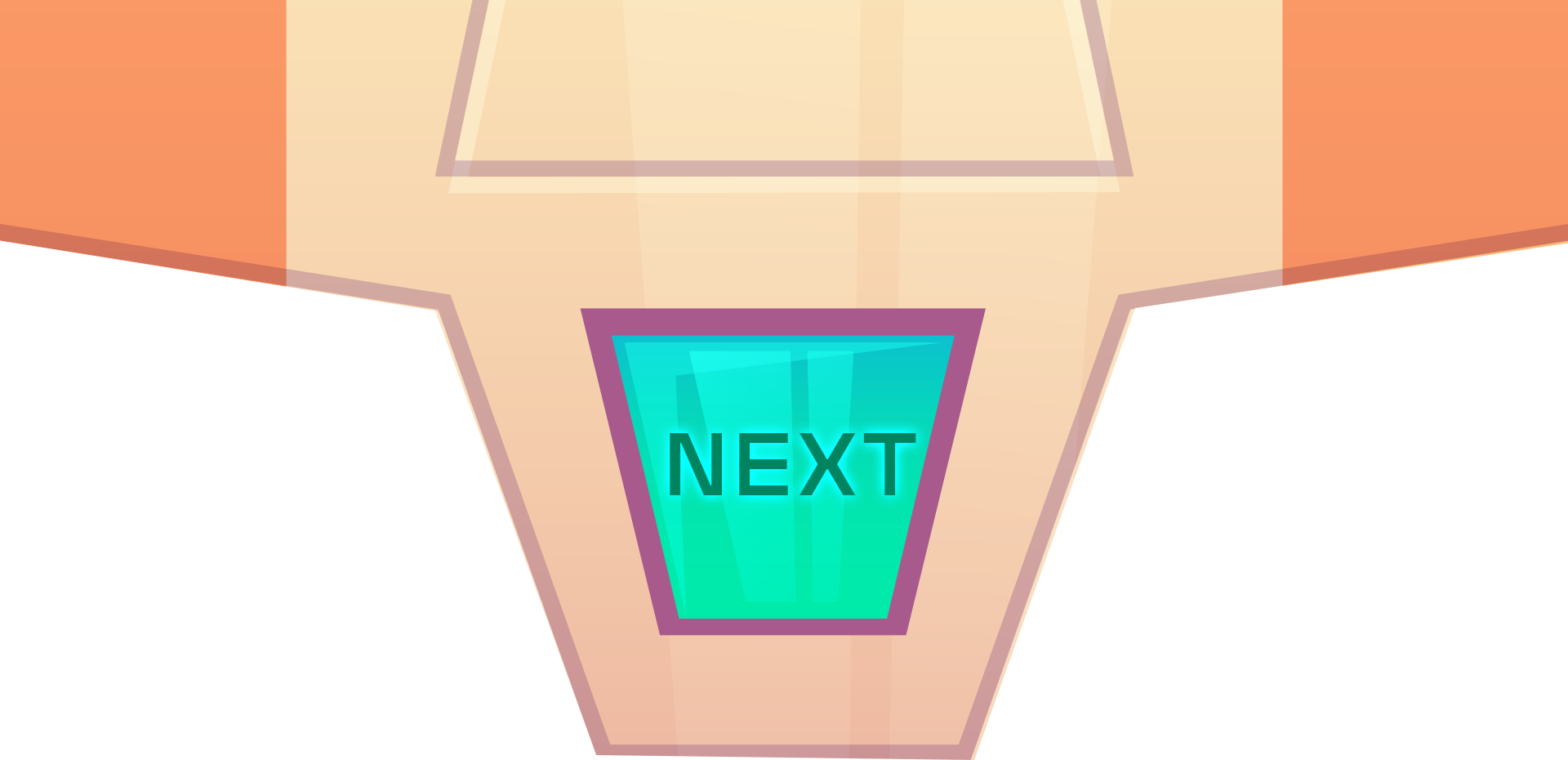 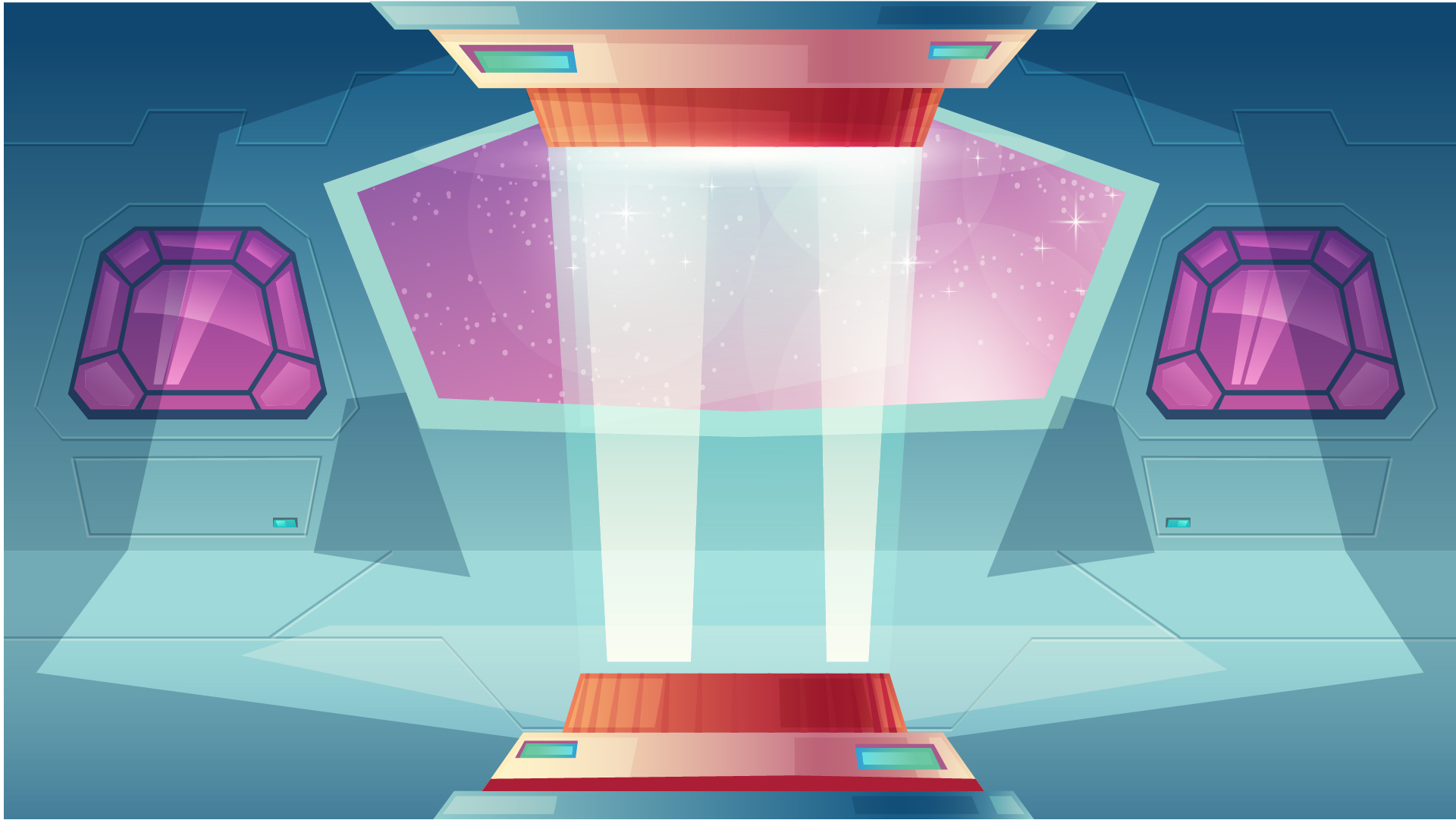 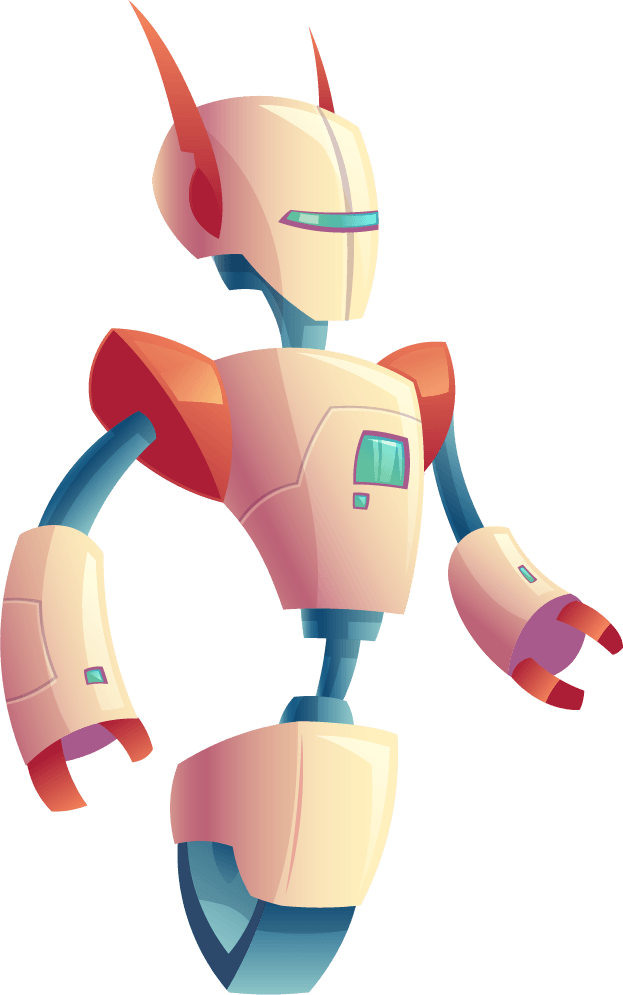 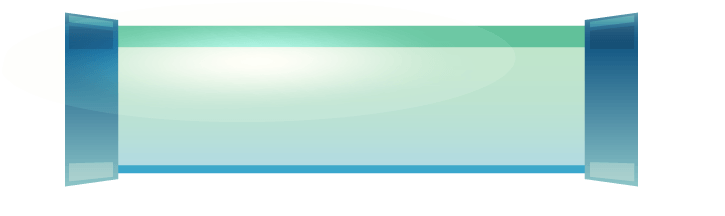 Listen
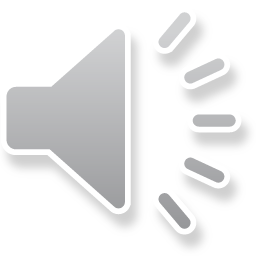 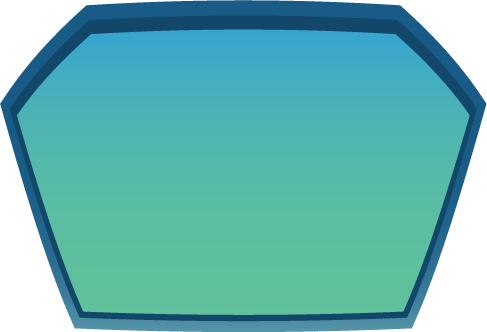 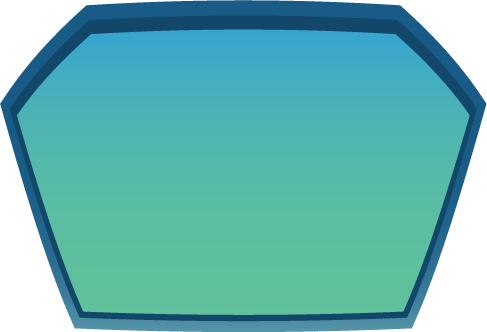 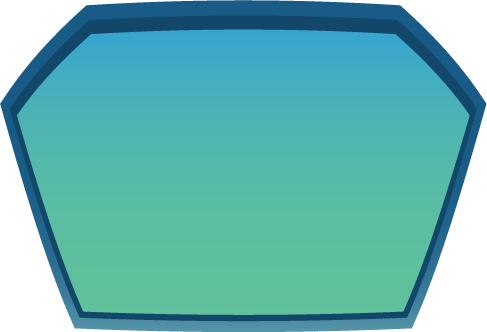 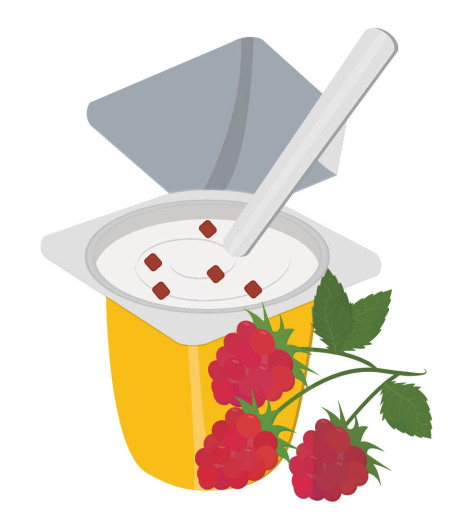 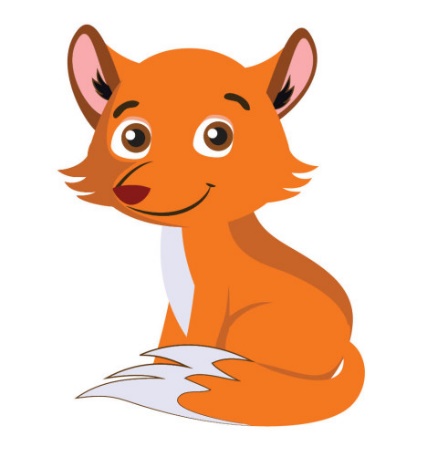 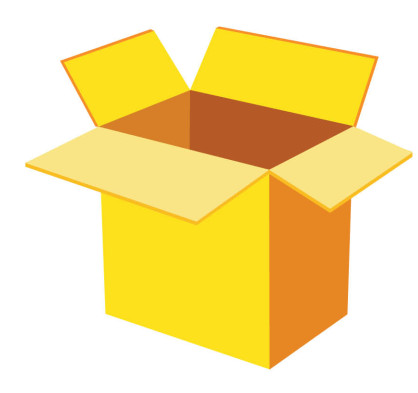 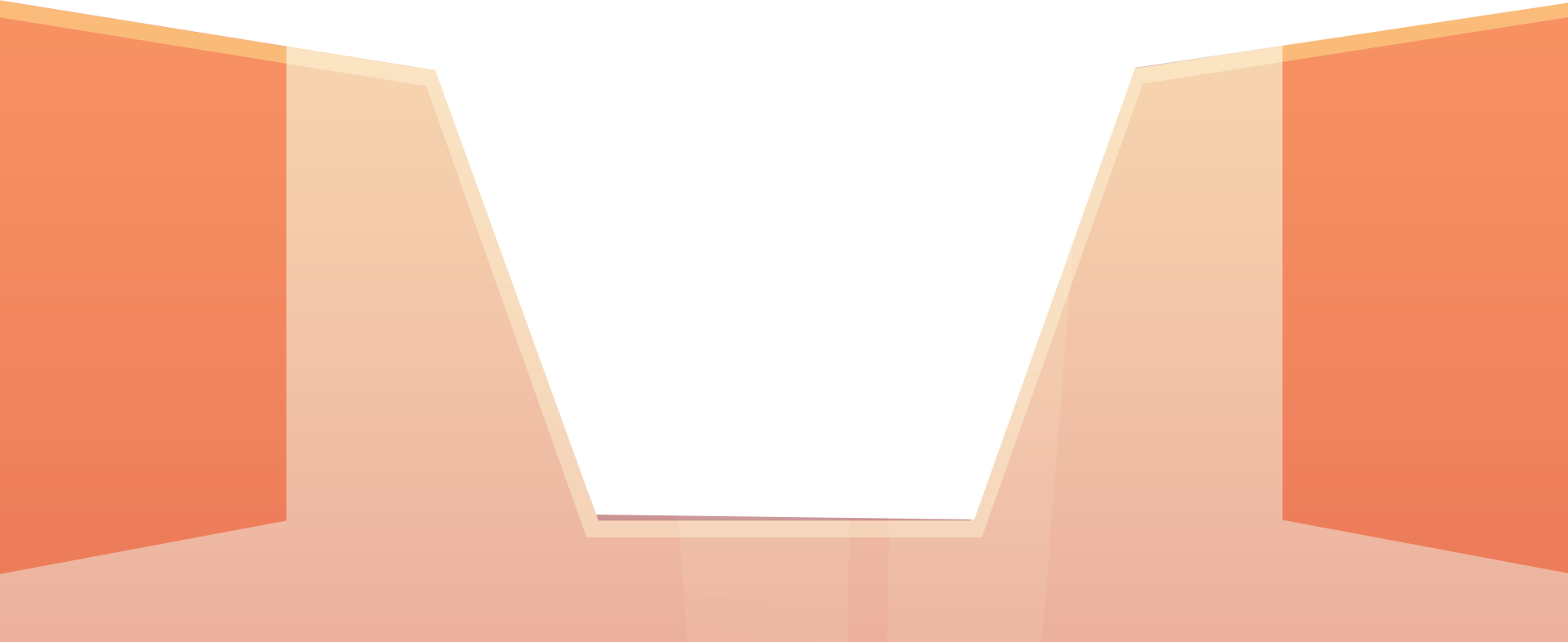 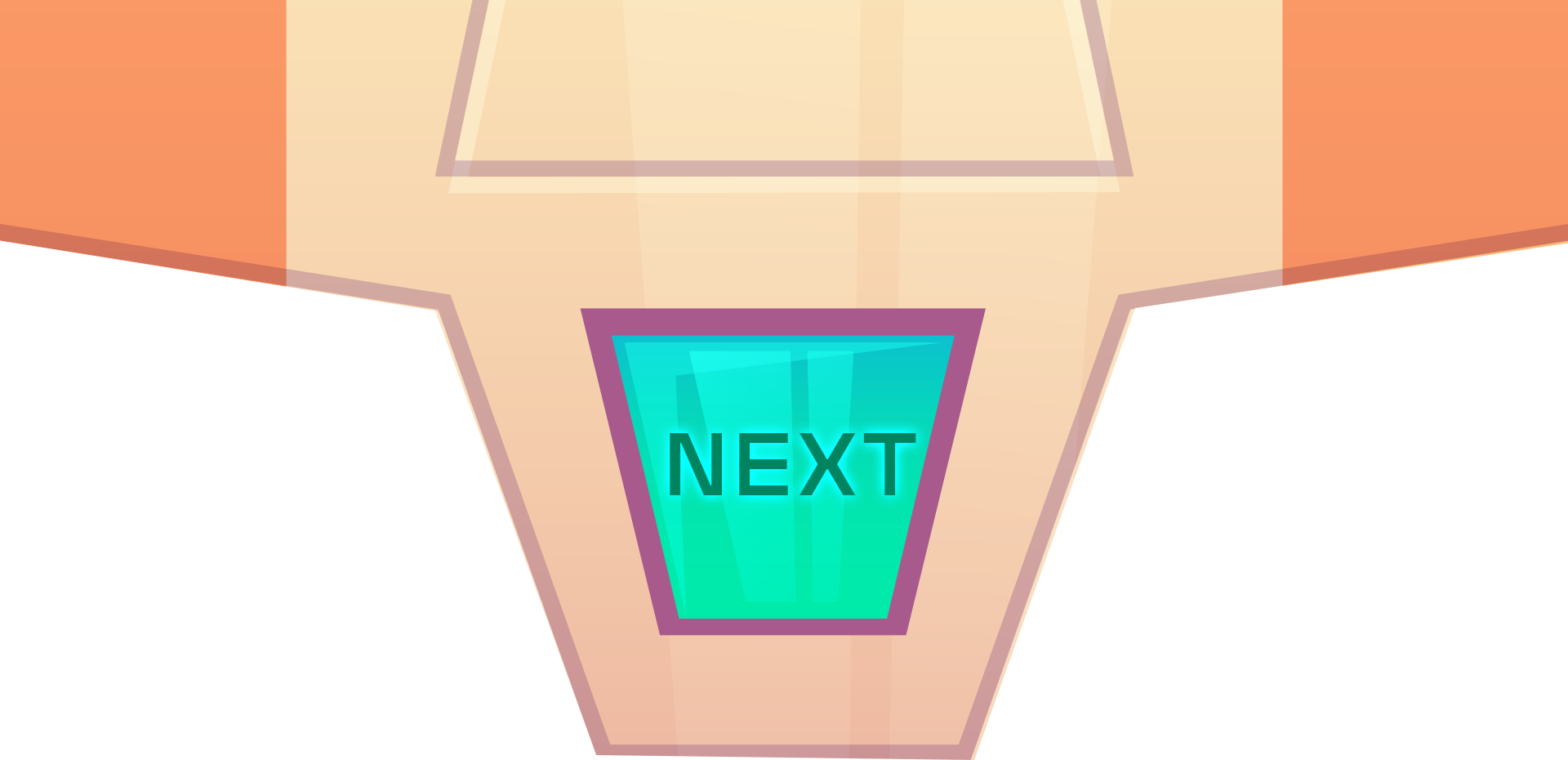 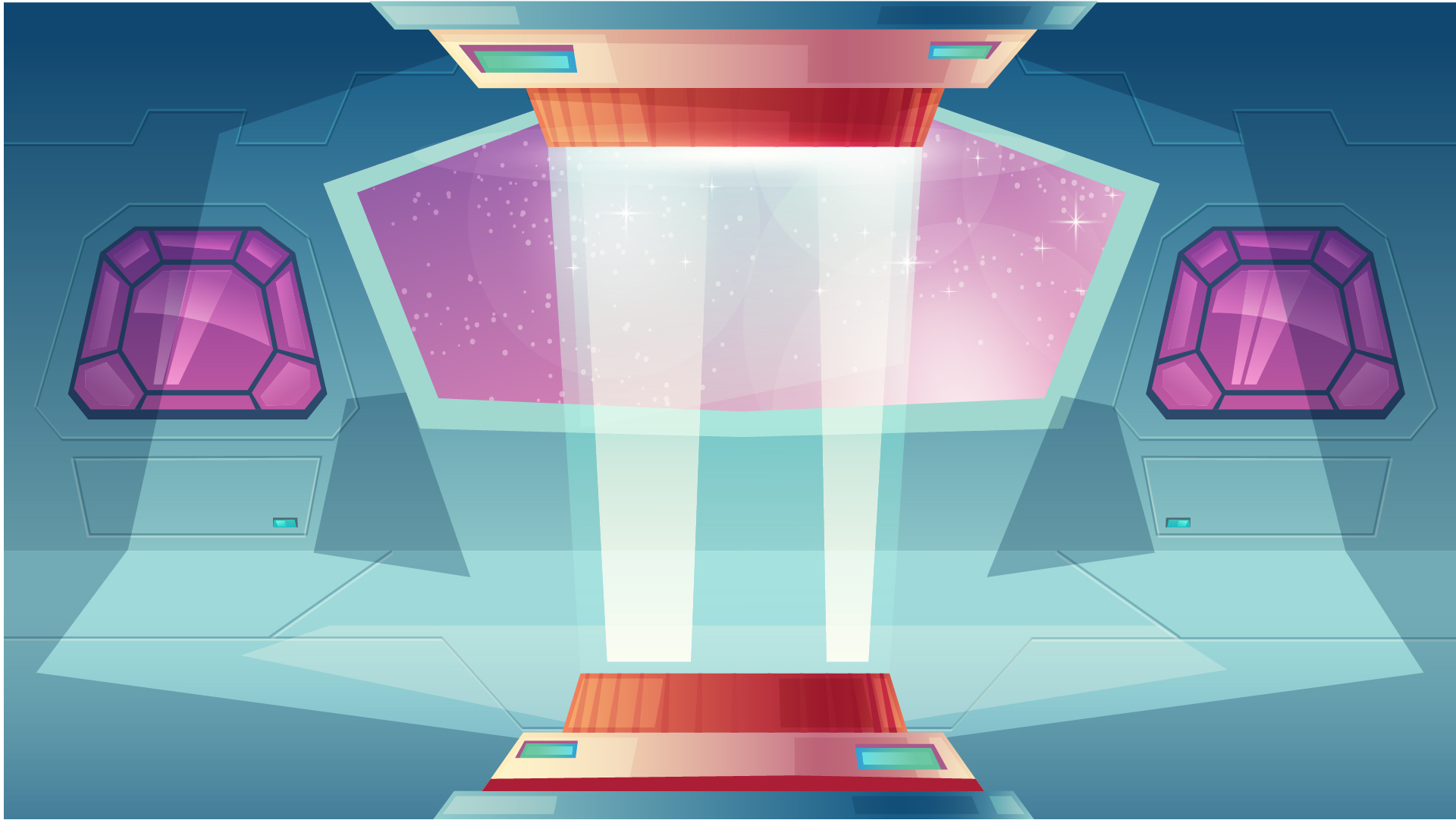 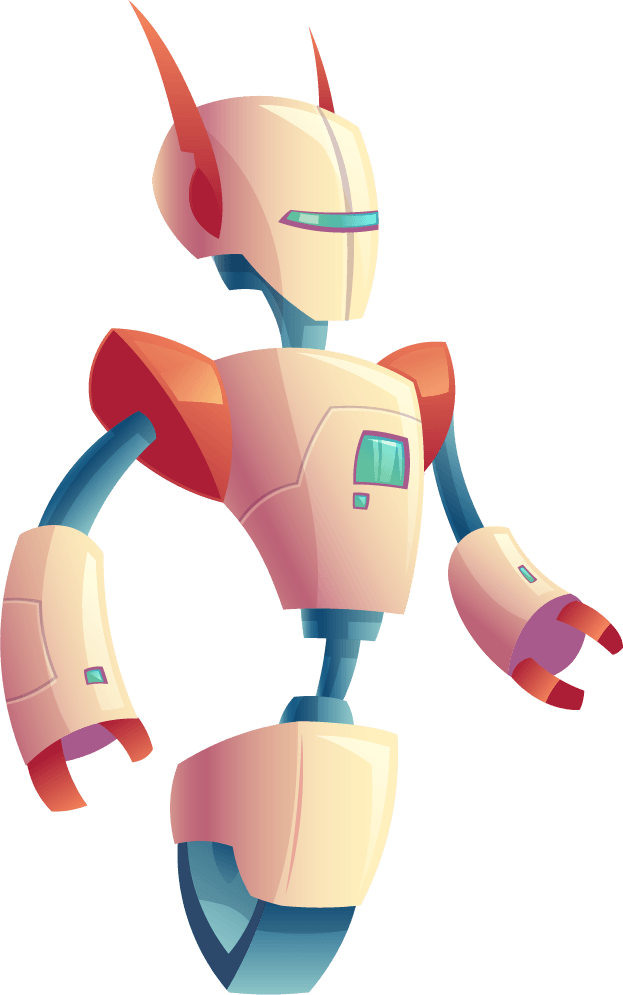 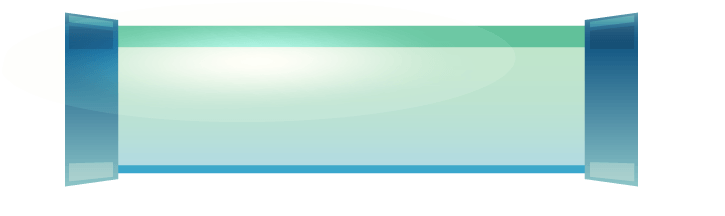 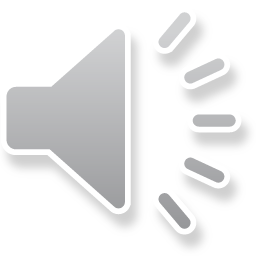 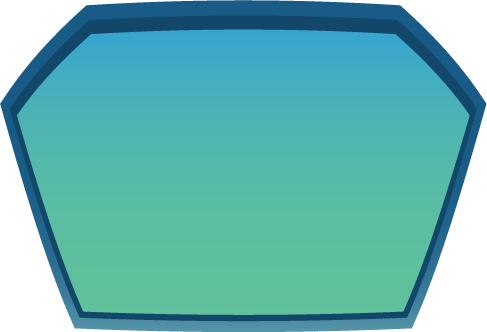 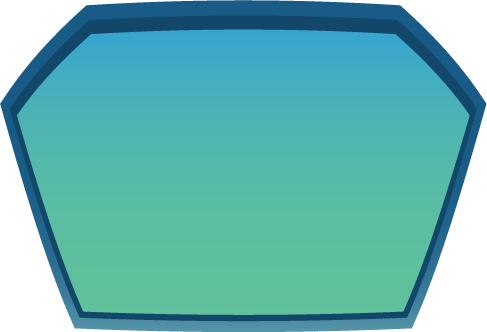 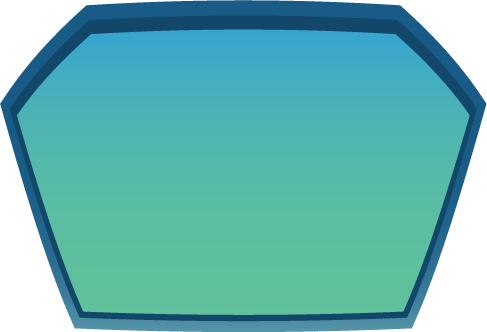 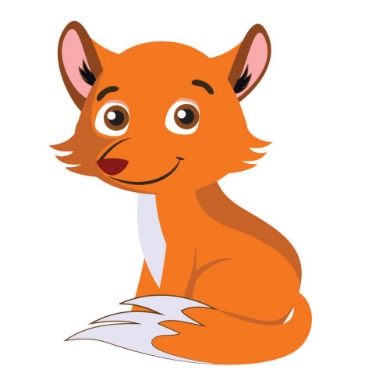 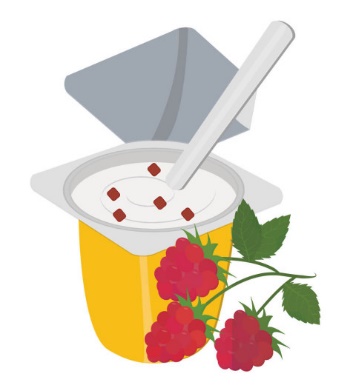 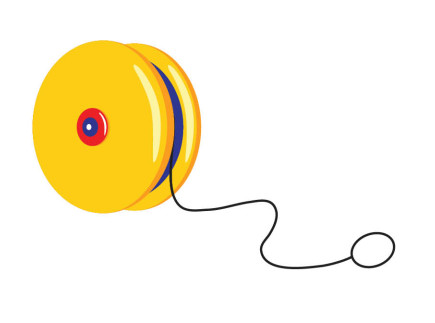 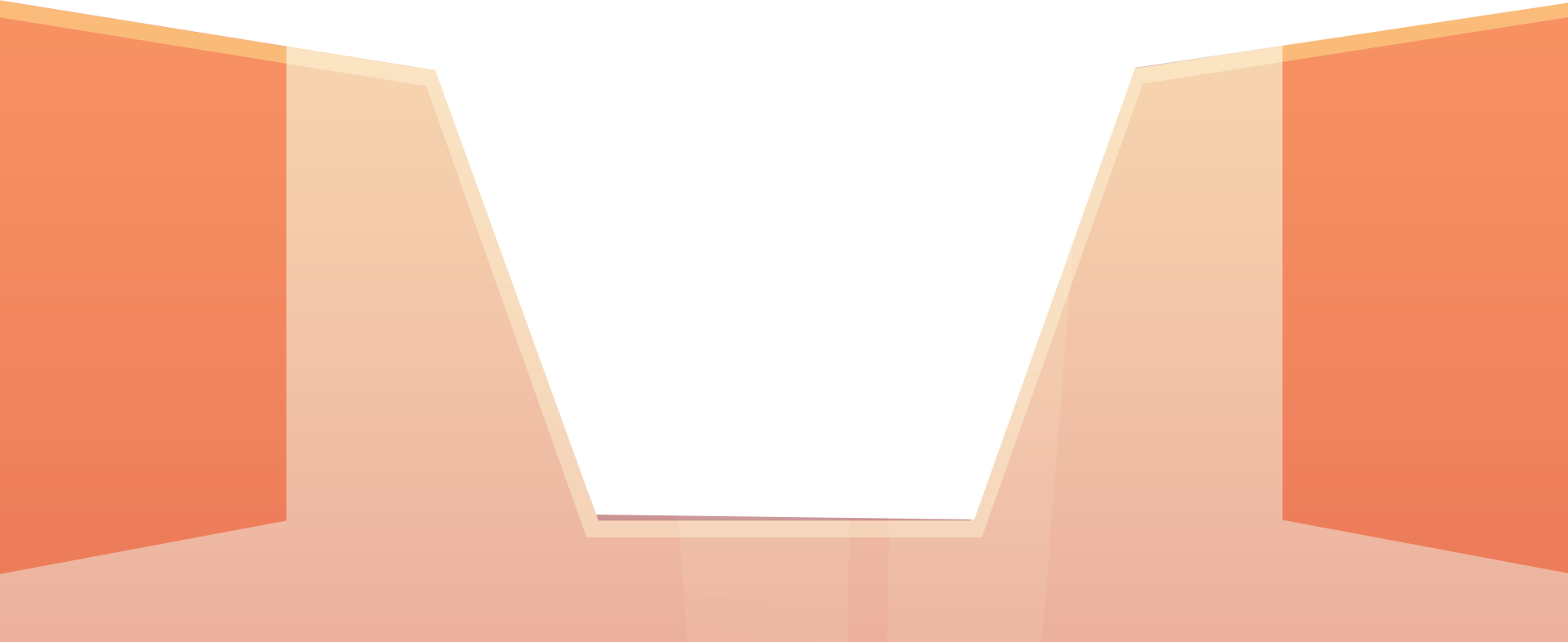 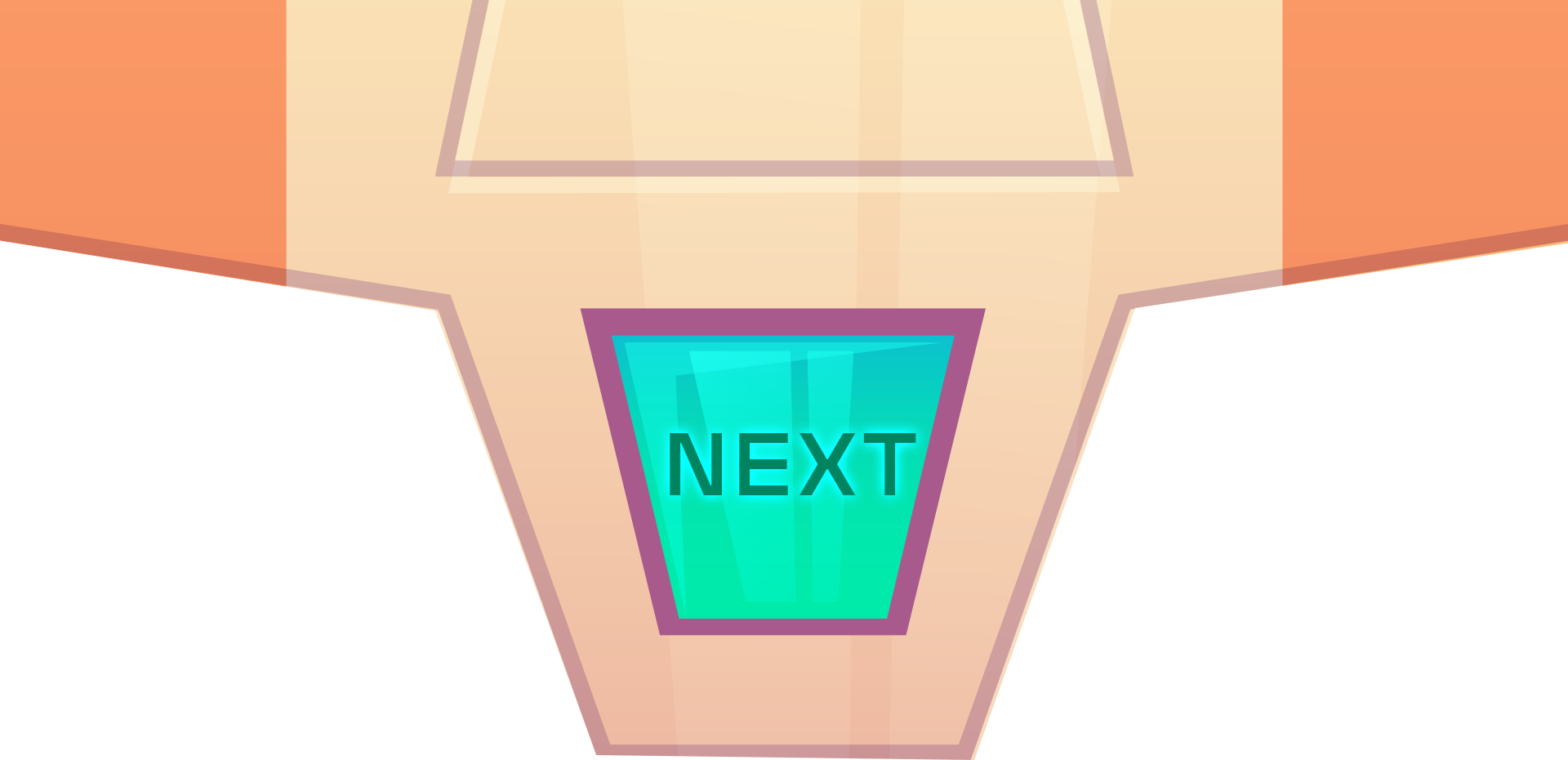 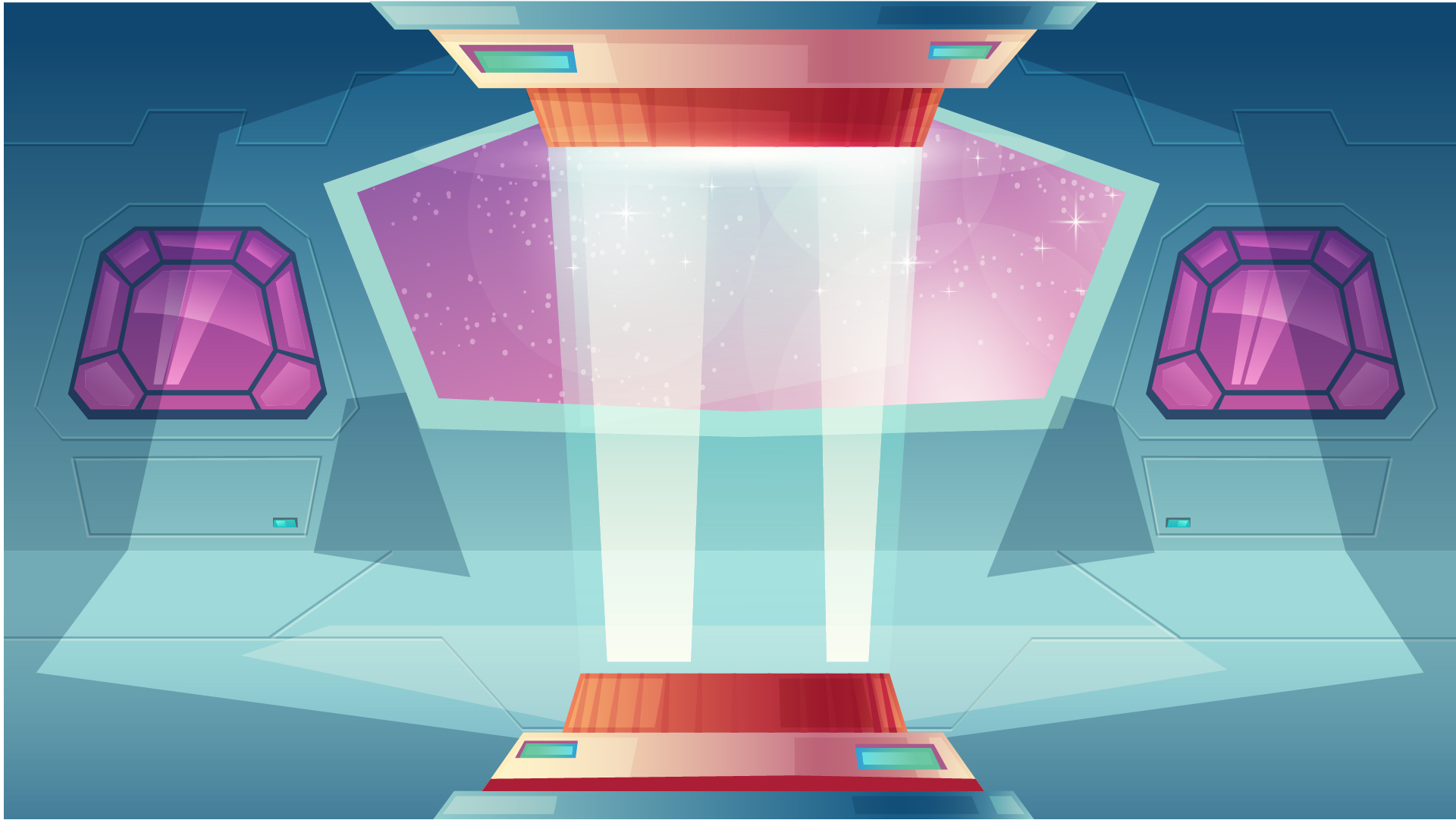 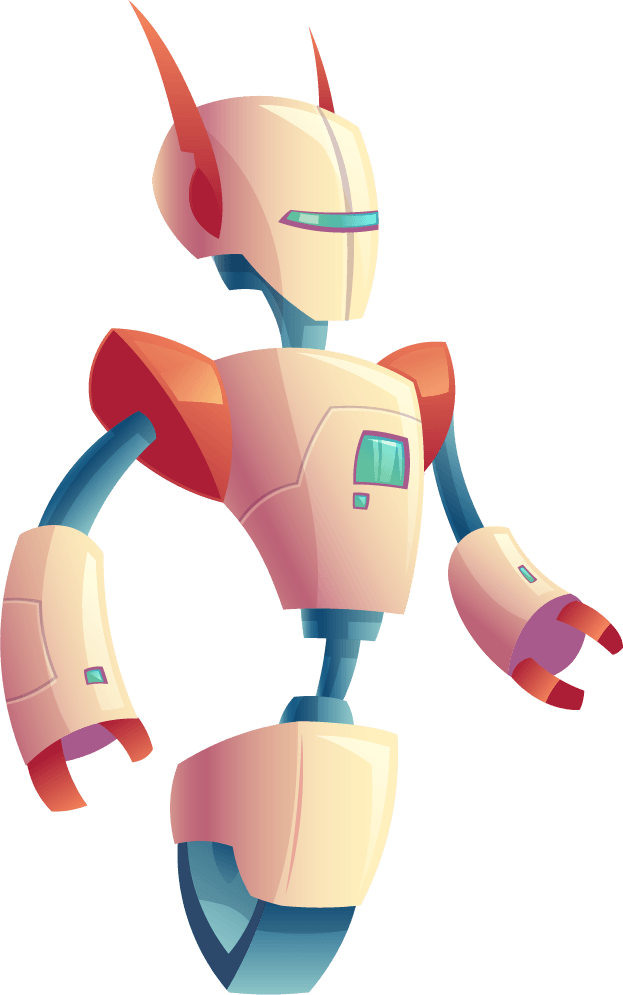 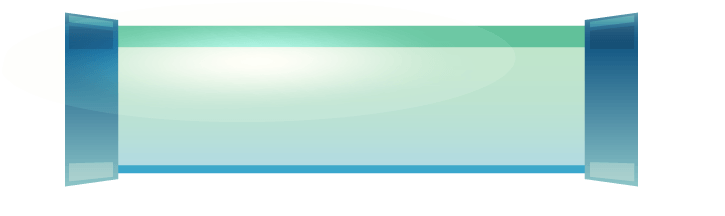 Listen
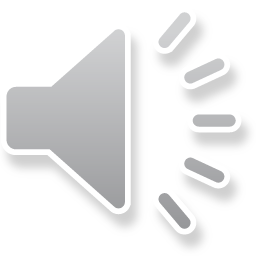 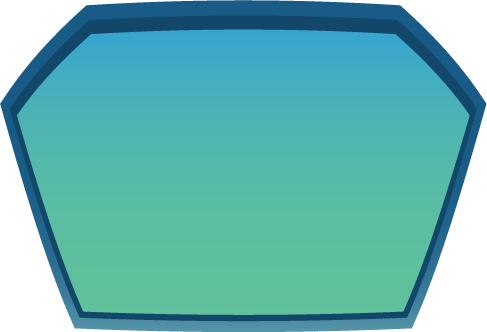 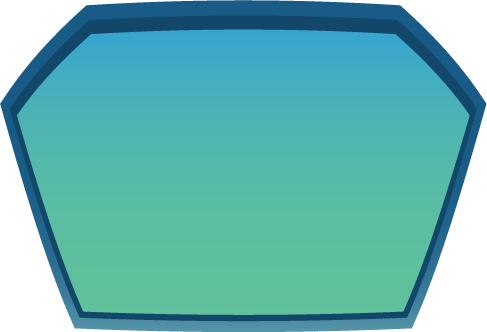 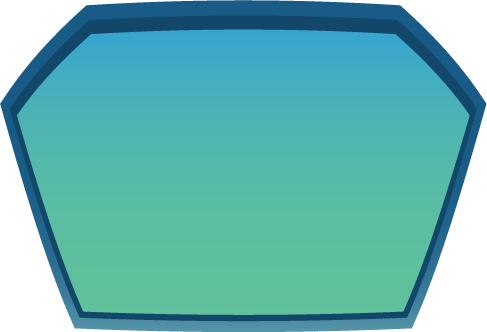 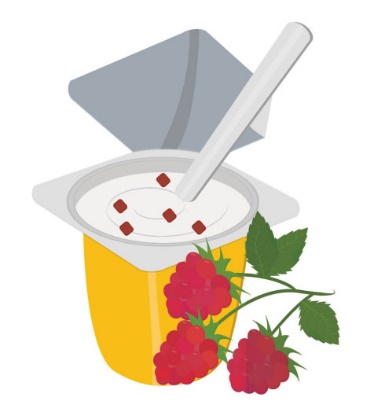 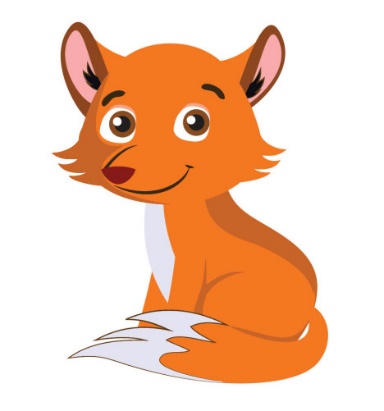 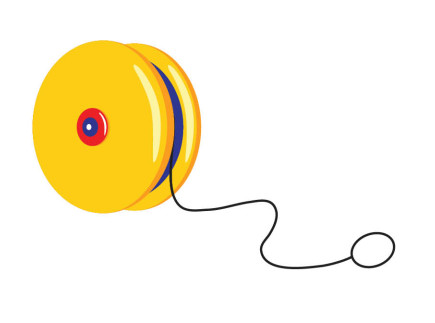 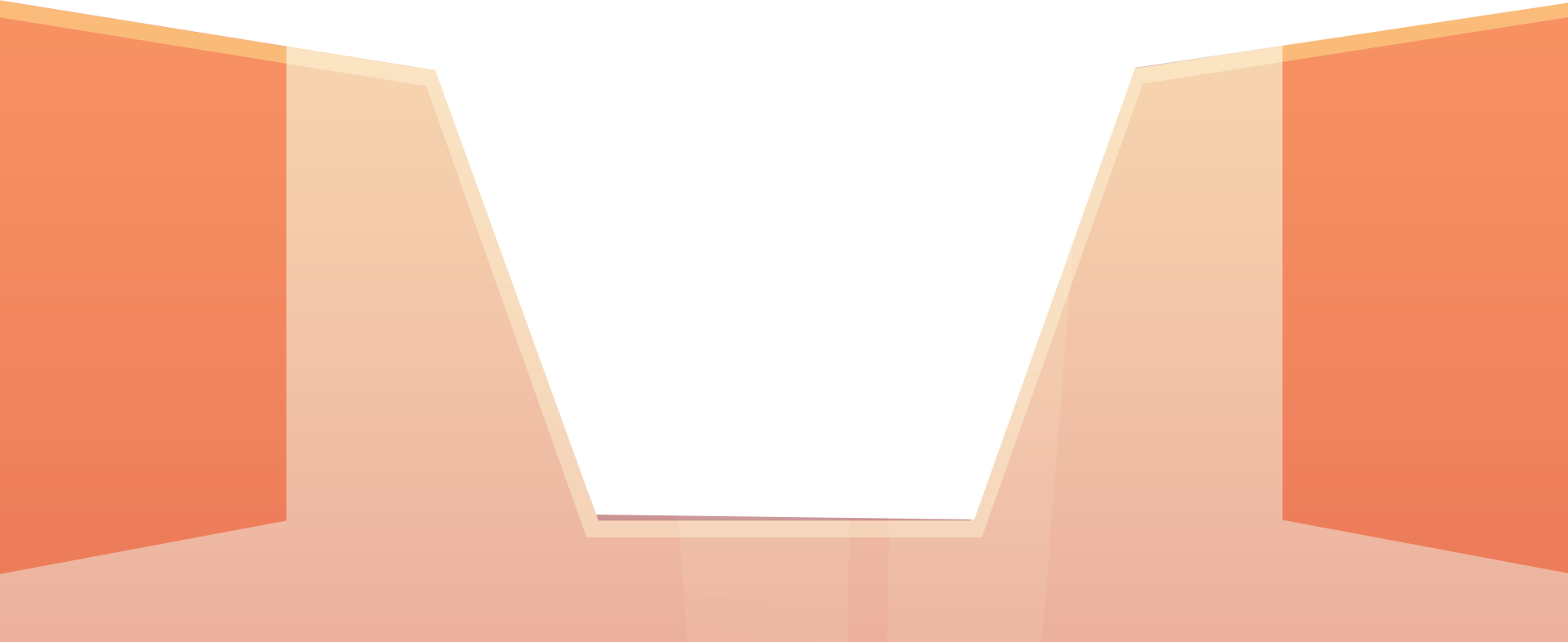 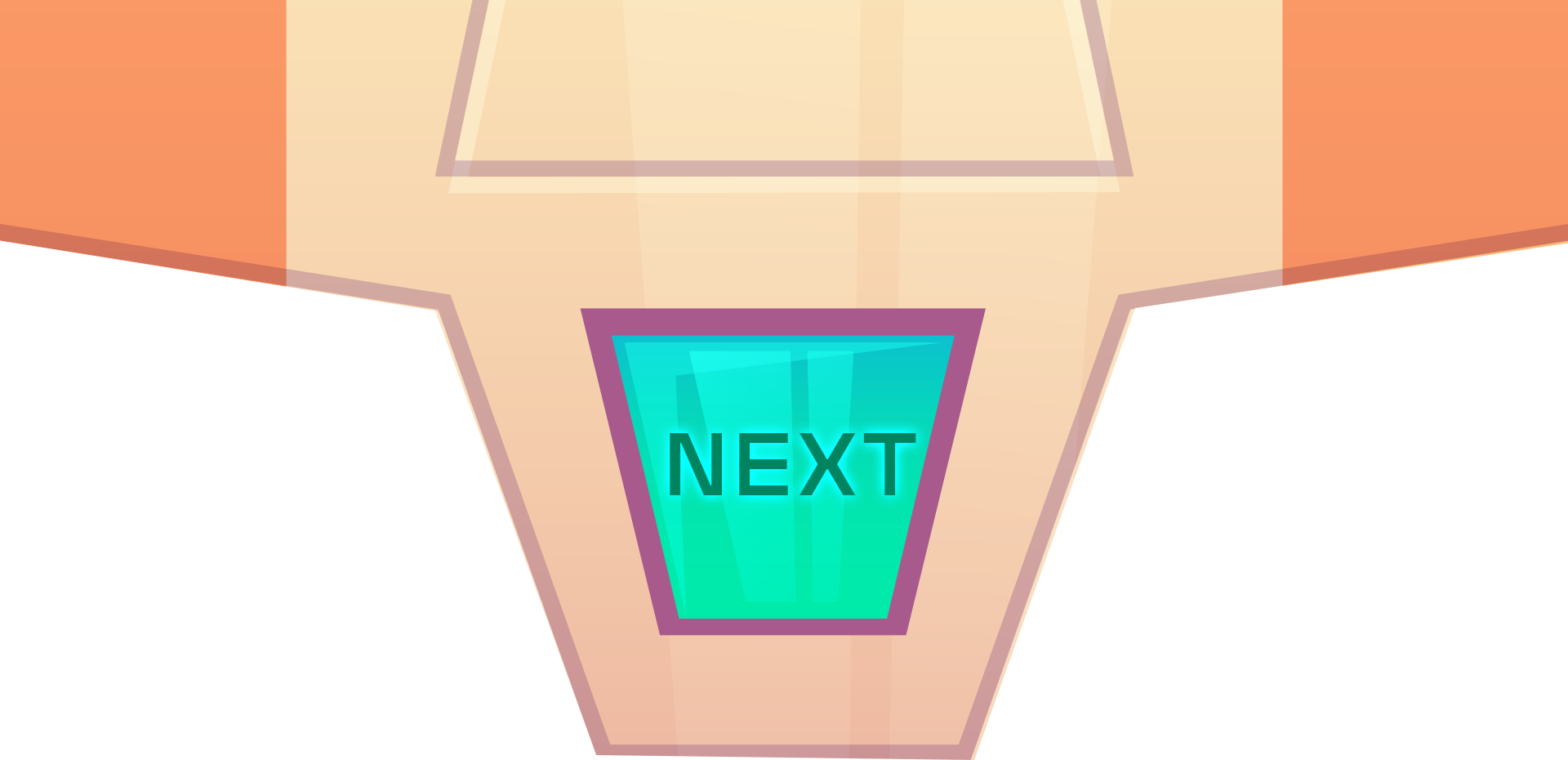 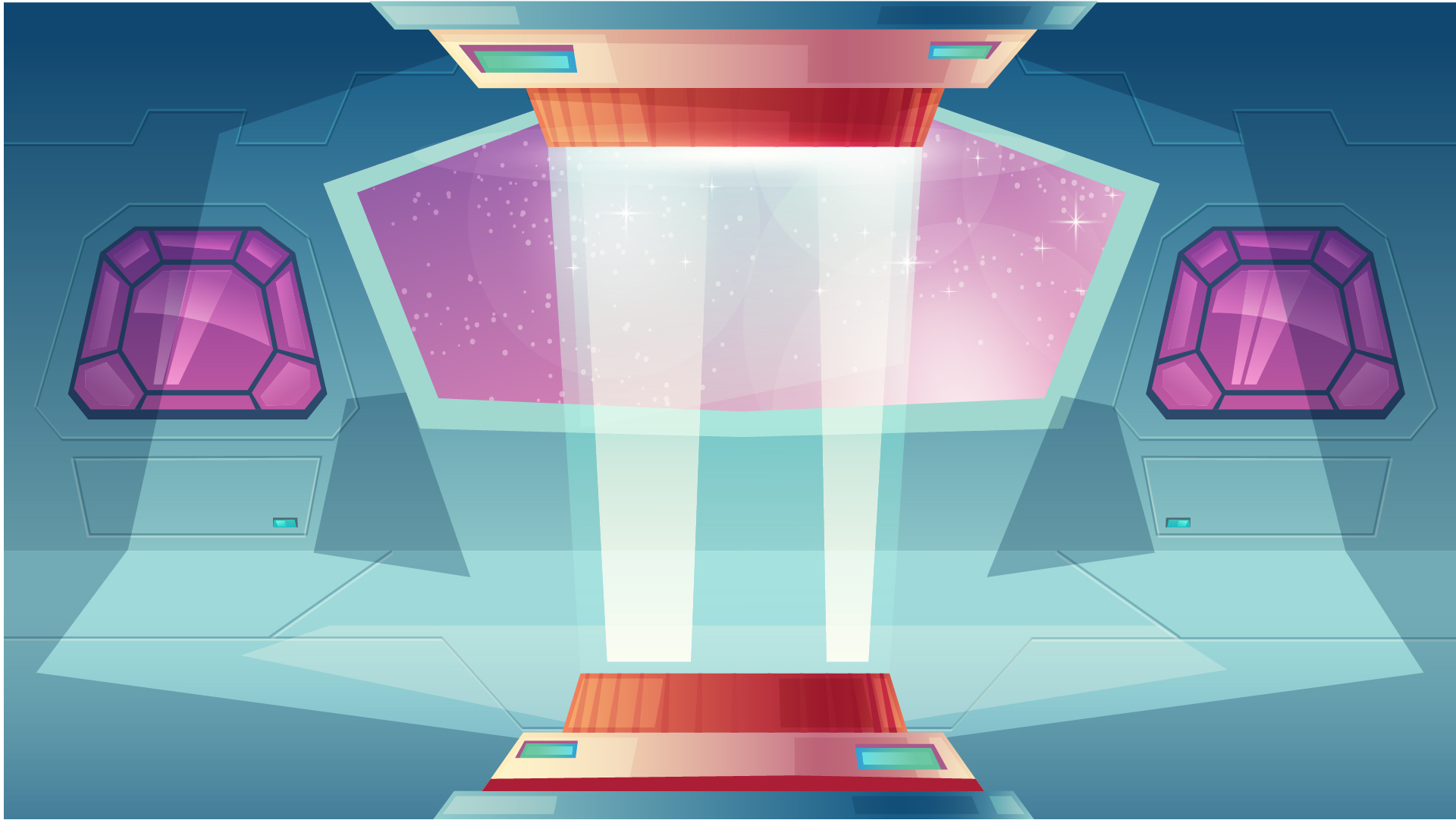 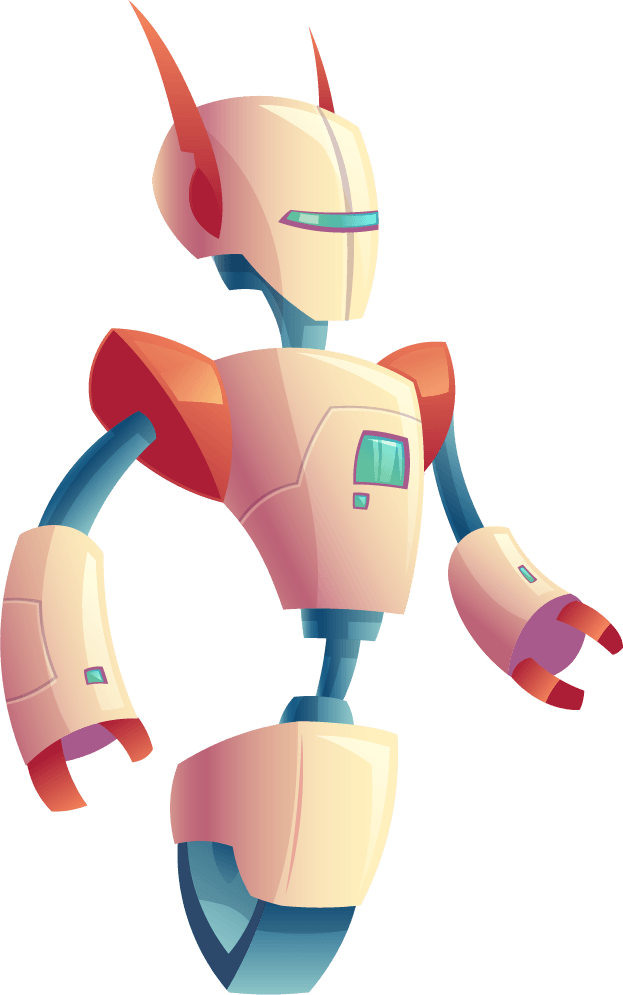 I have a 
yo-yo.
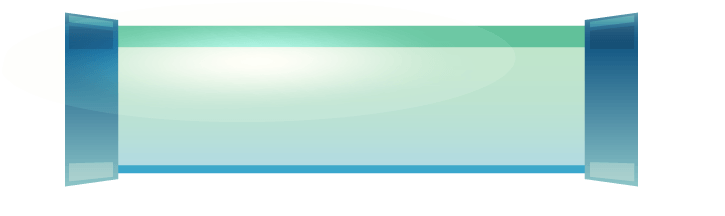 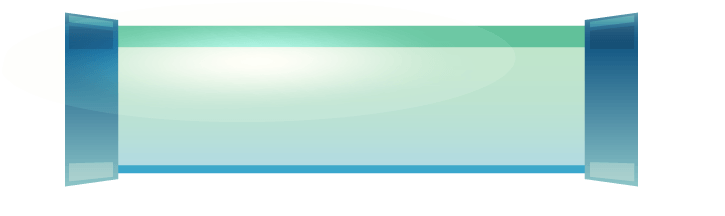 False
True
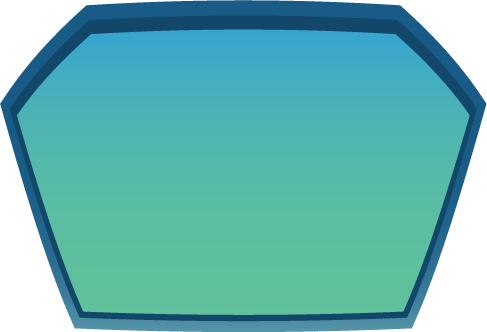 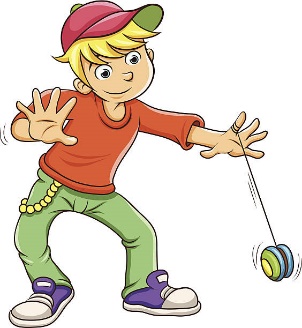 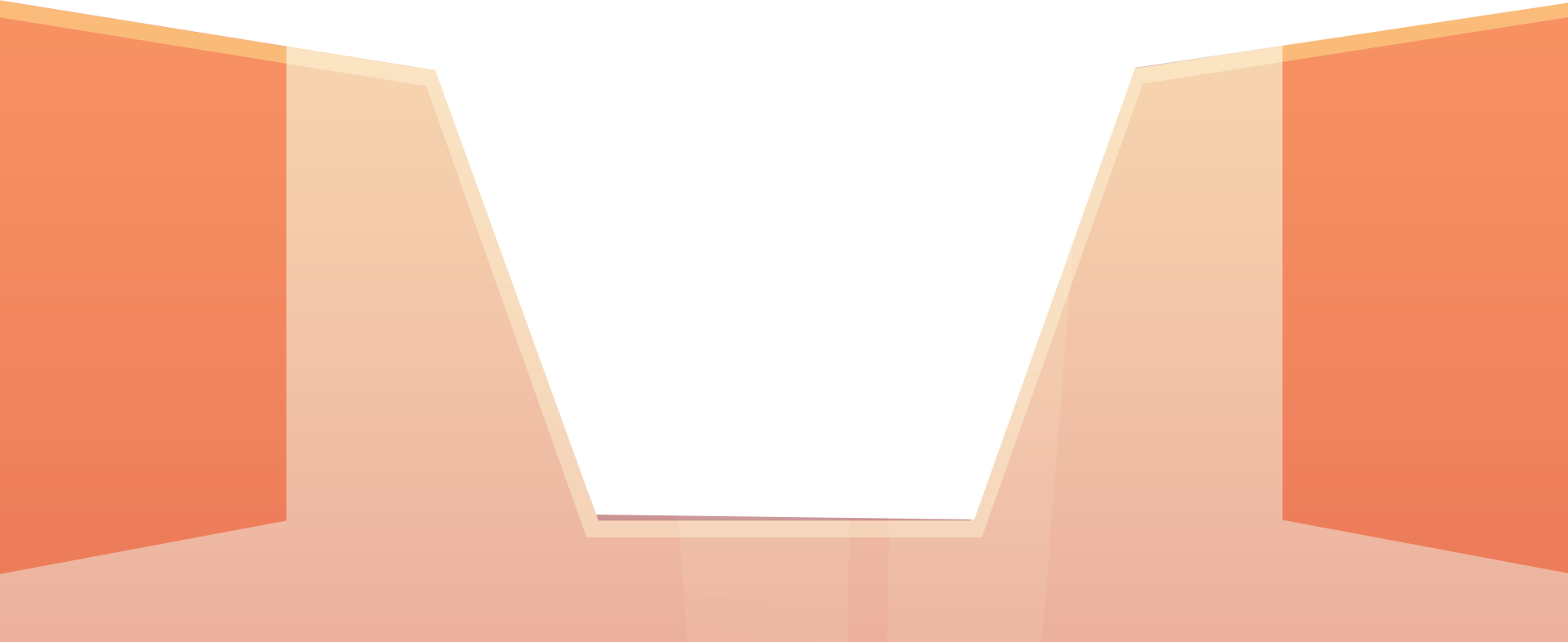 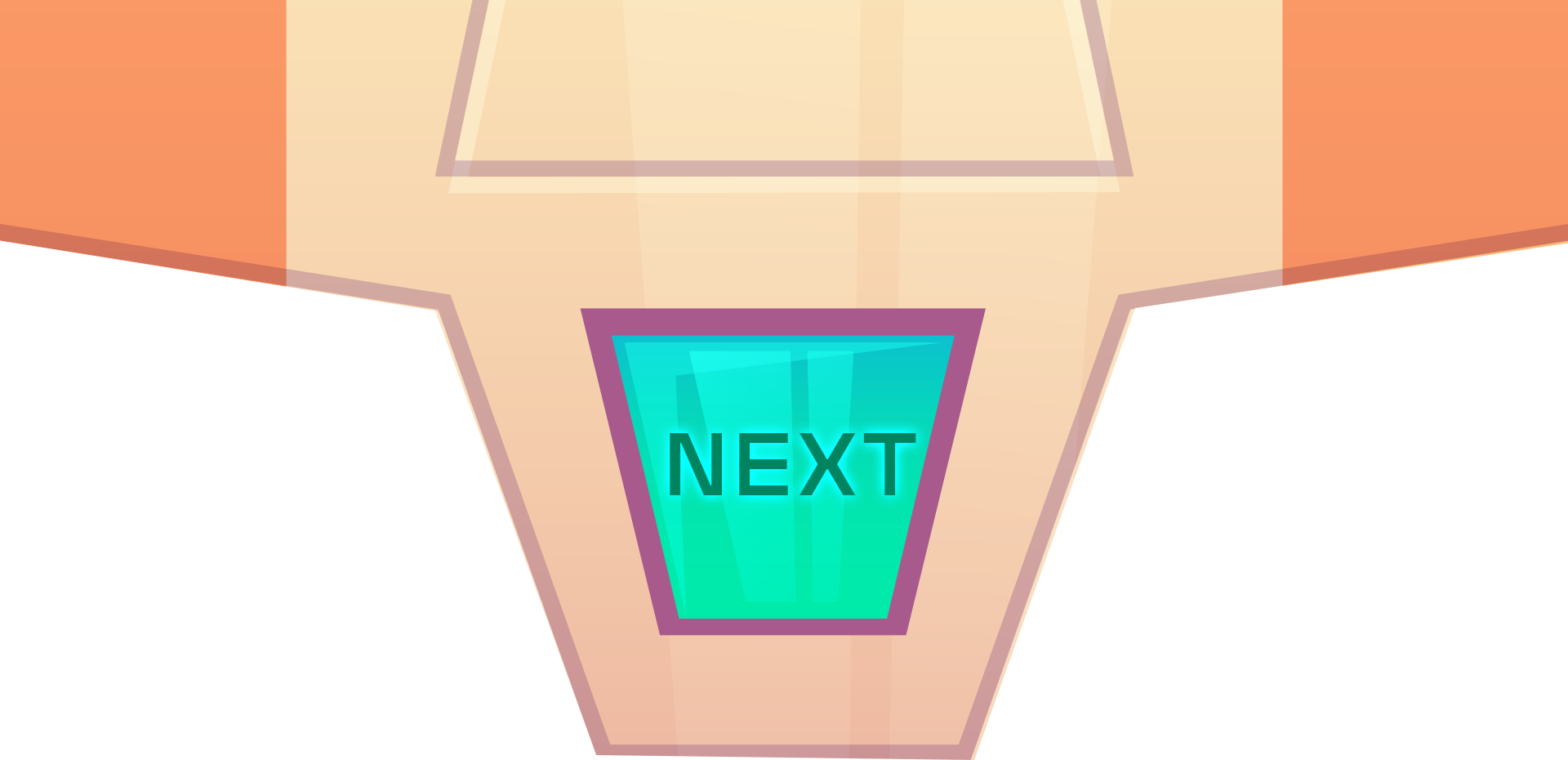 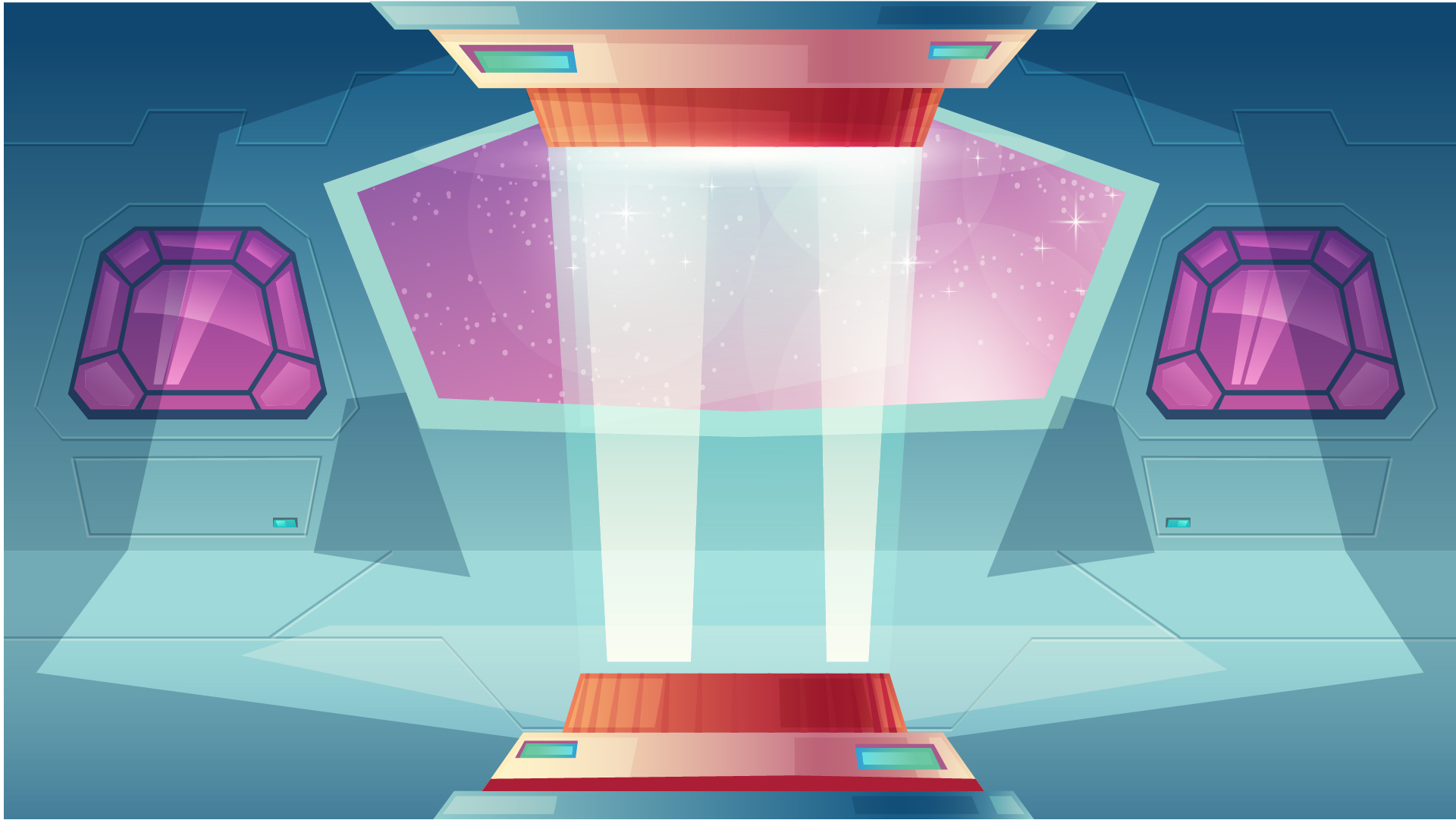 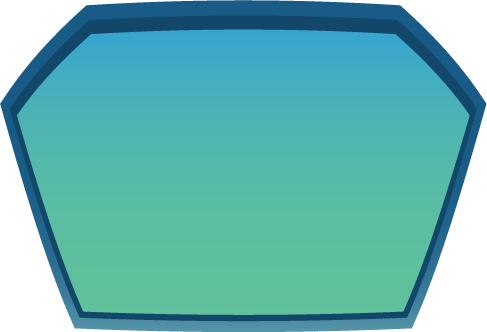 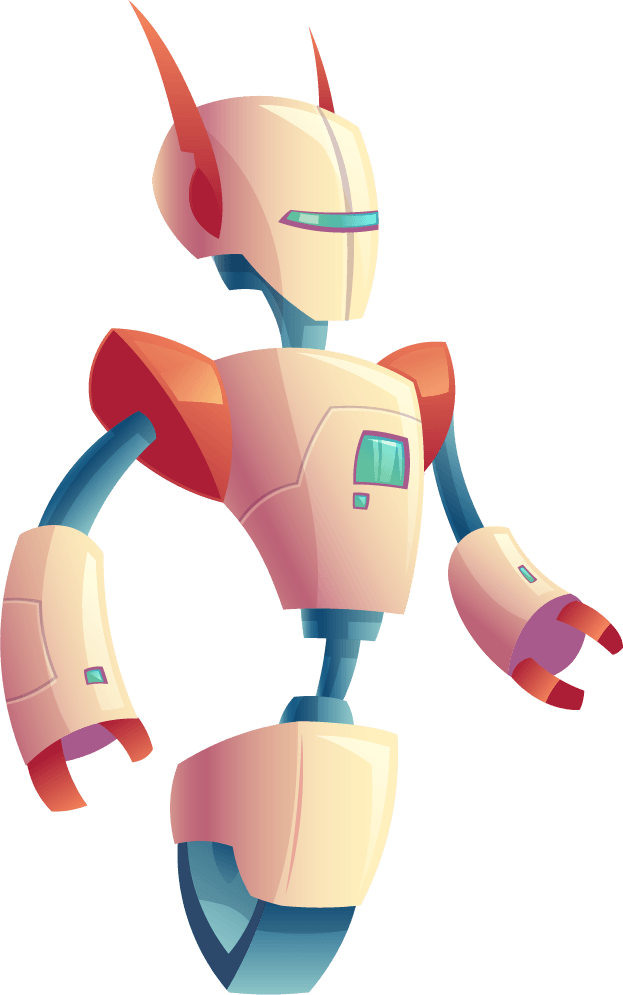 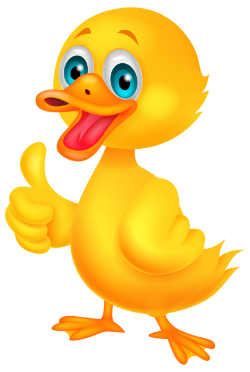 I can see
a fox.
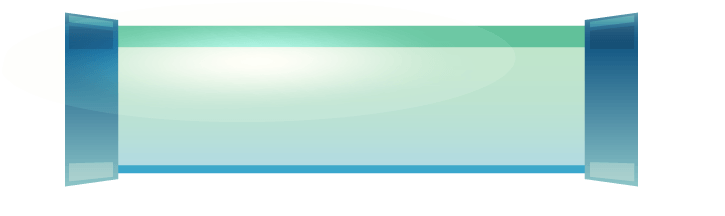 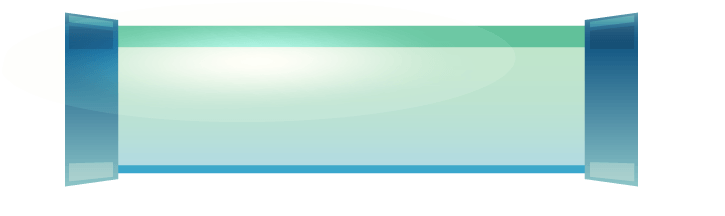 False
True
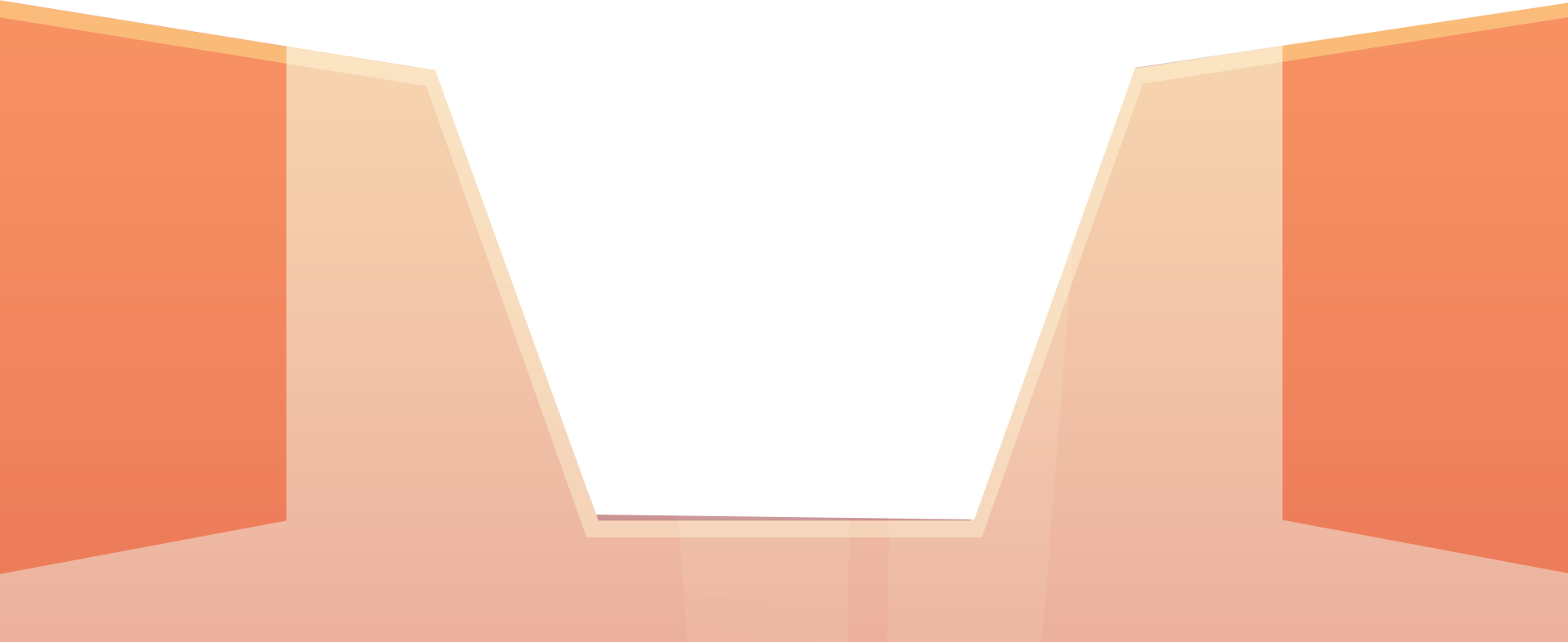 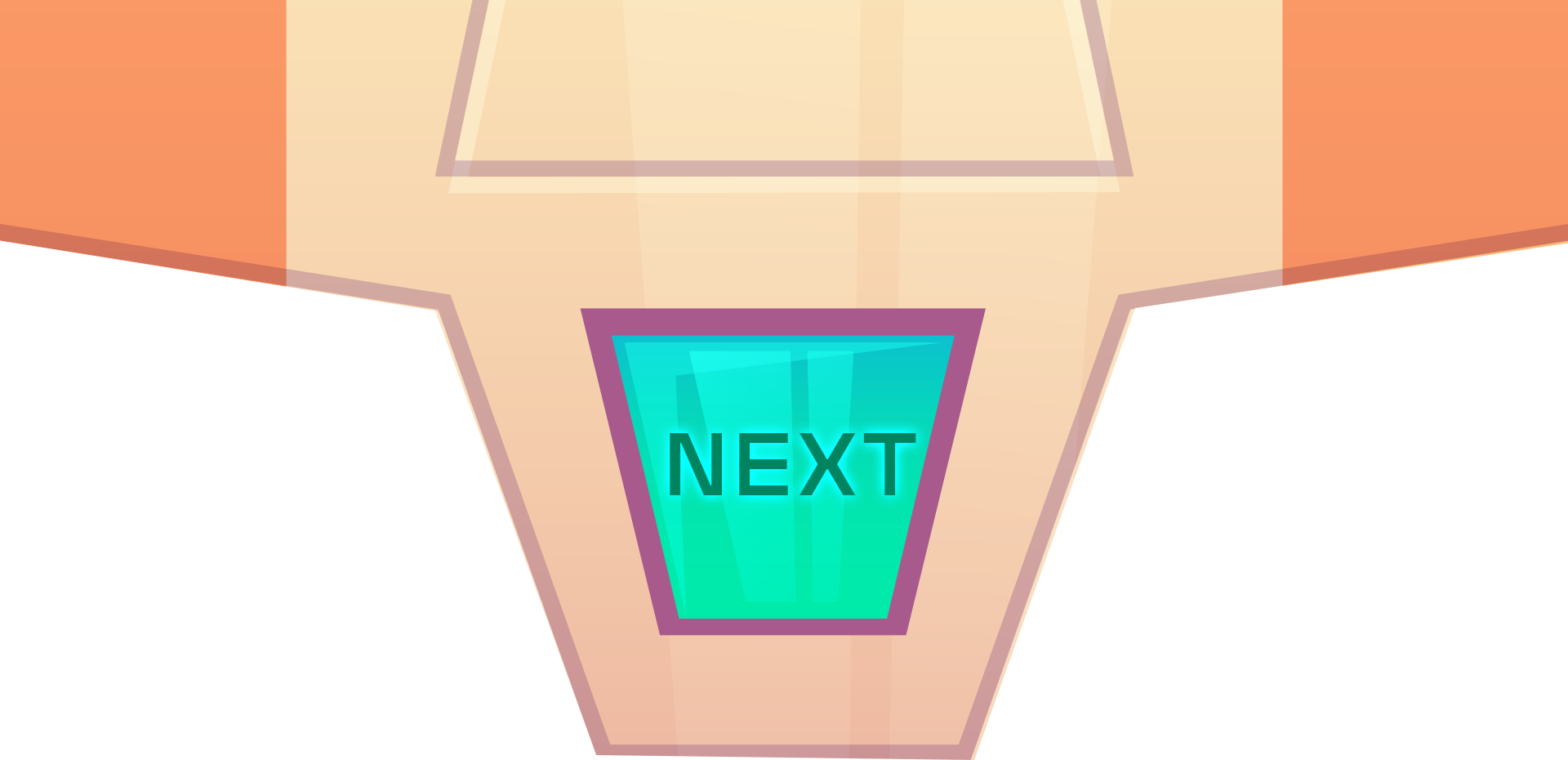 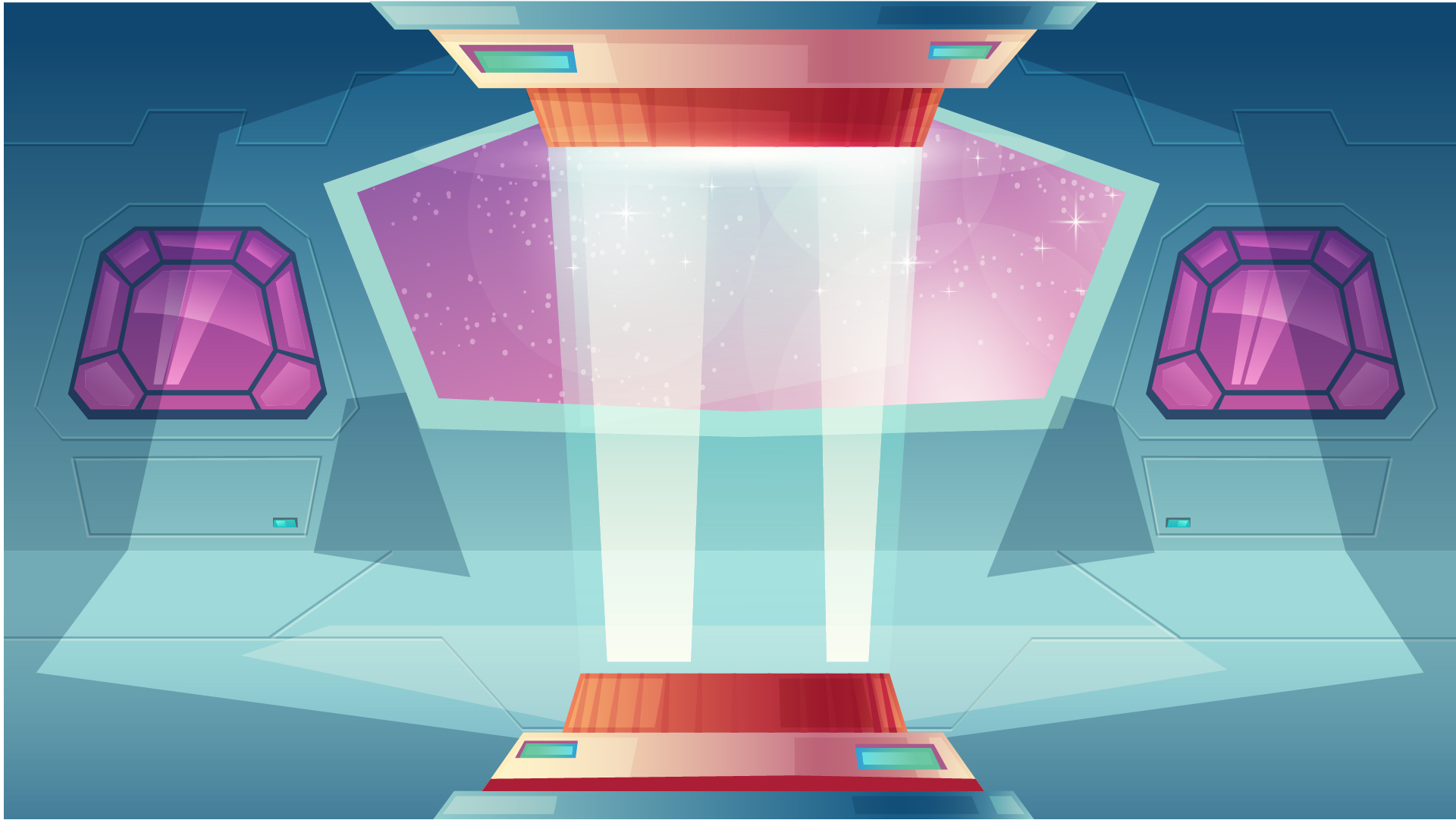 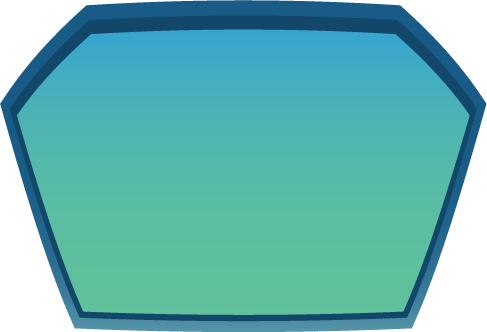 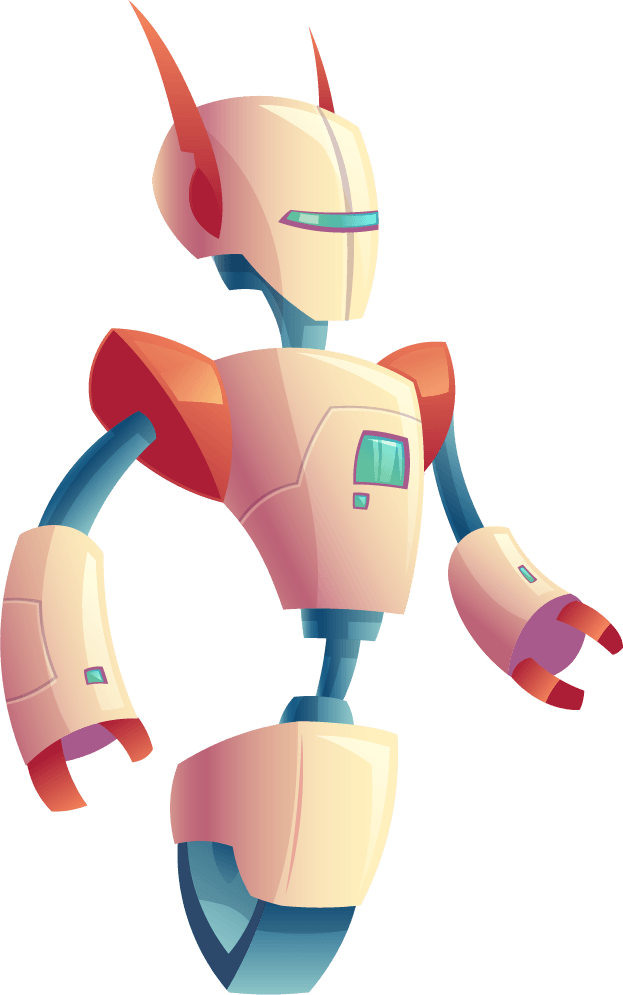 Listen and choose
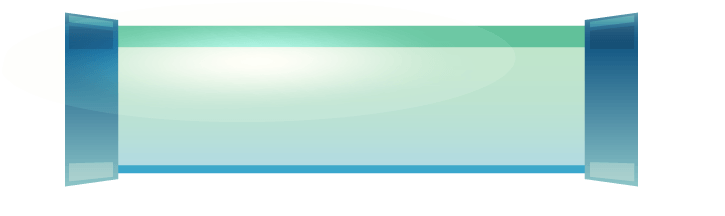 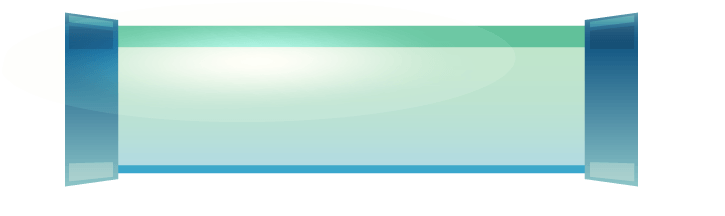 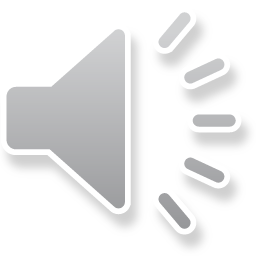 I have a yo-yo.
I have a box.
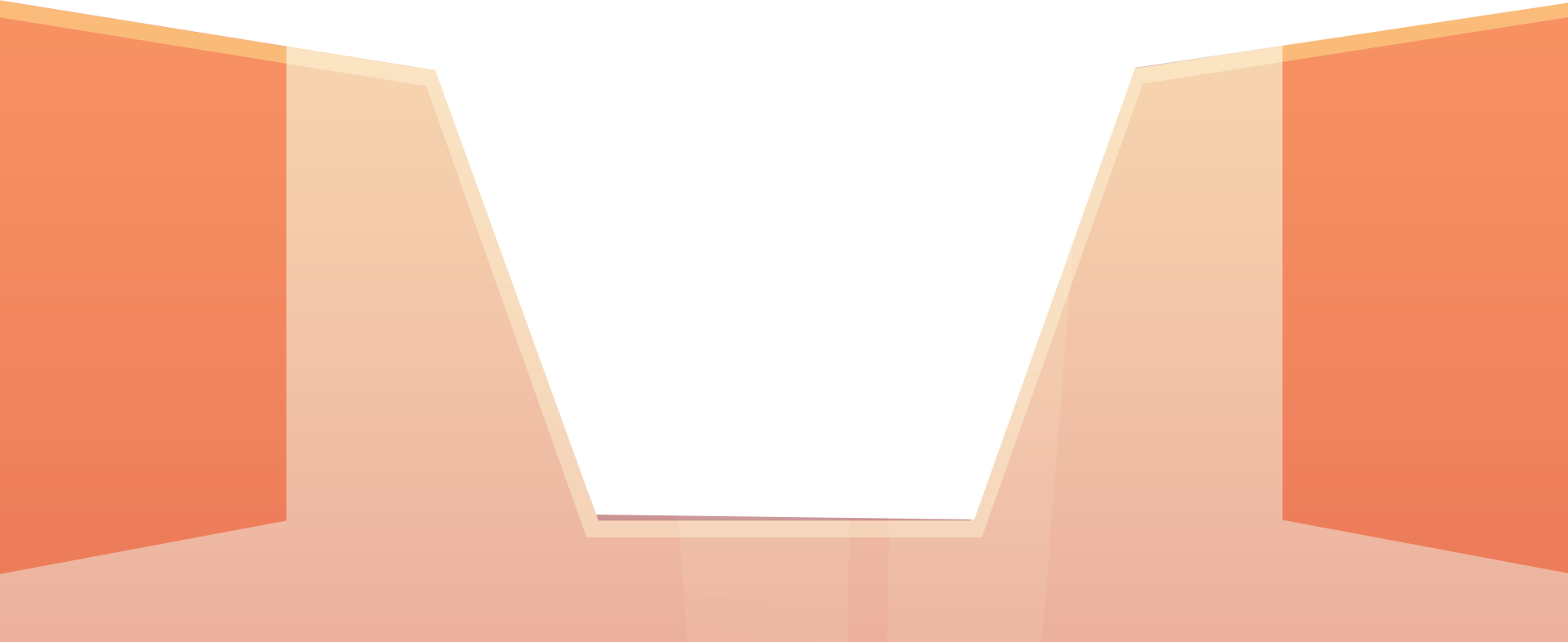 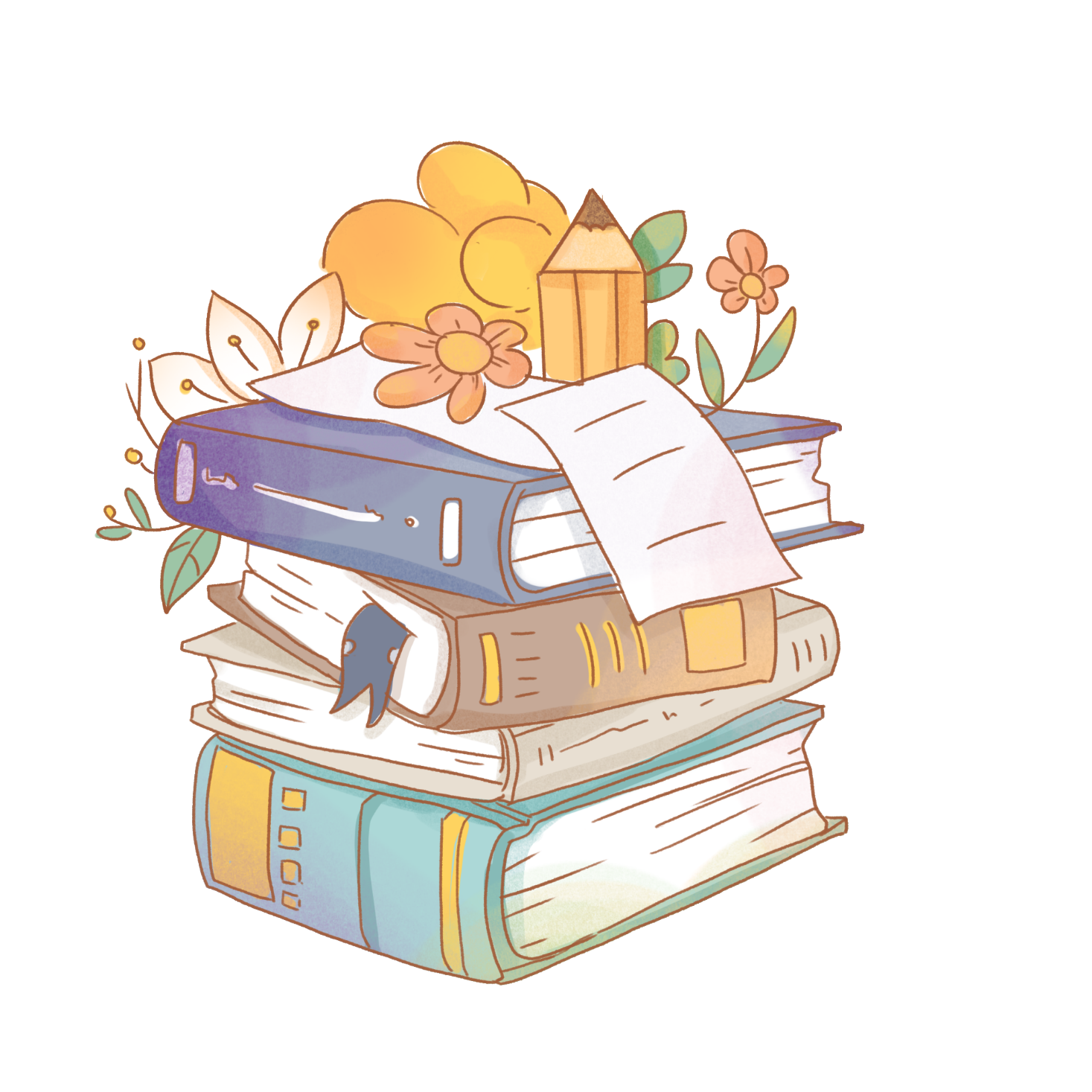 5
GOOD
BYE